Diapositive 1
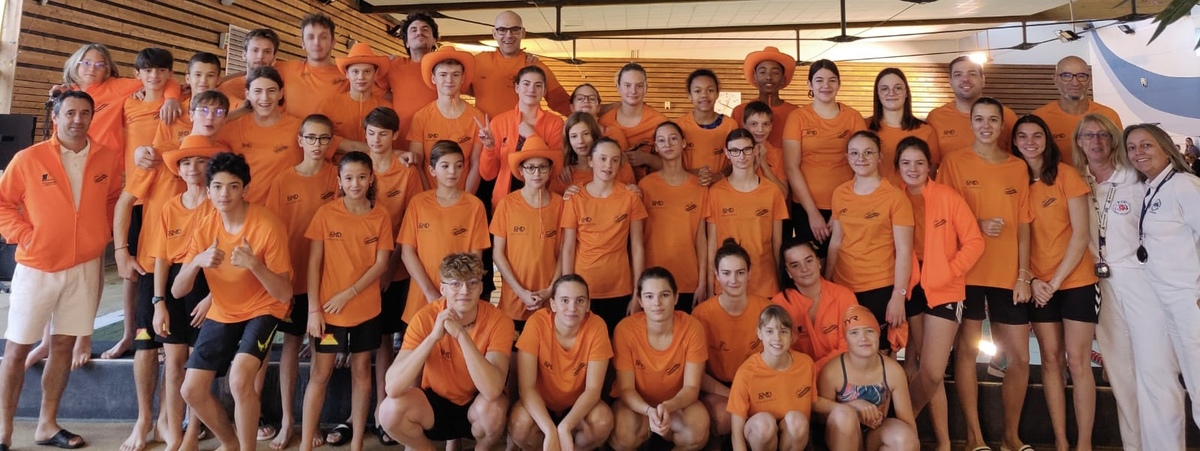 Aquatique Club Amboisien
Club de Natation affilié aux Fédérations Françaises de Natation & Triathlon
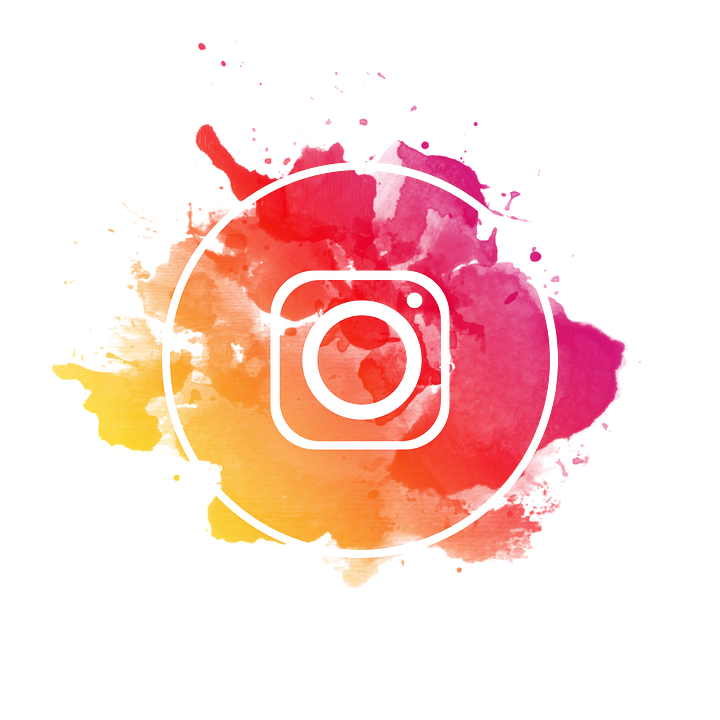 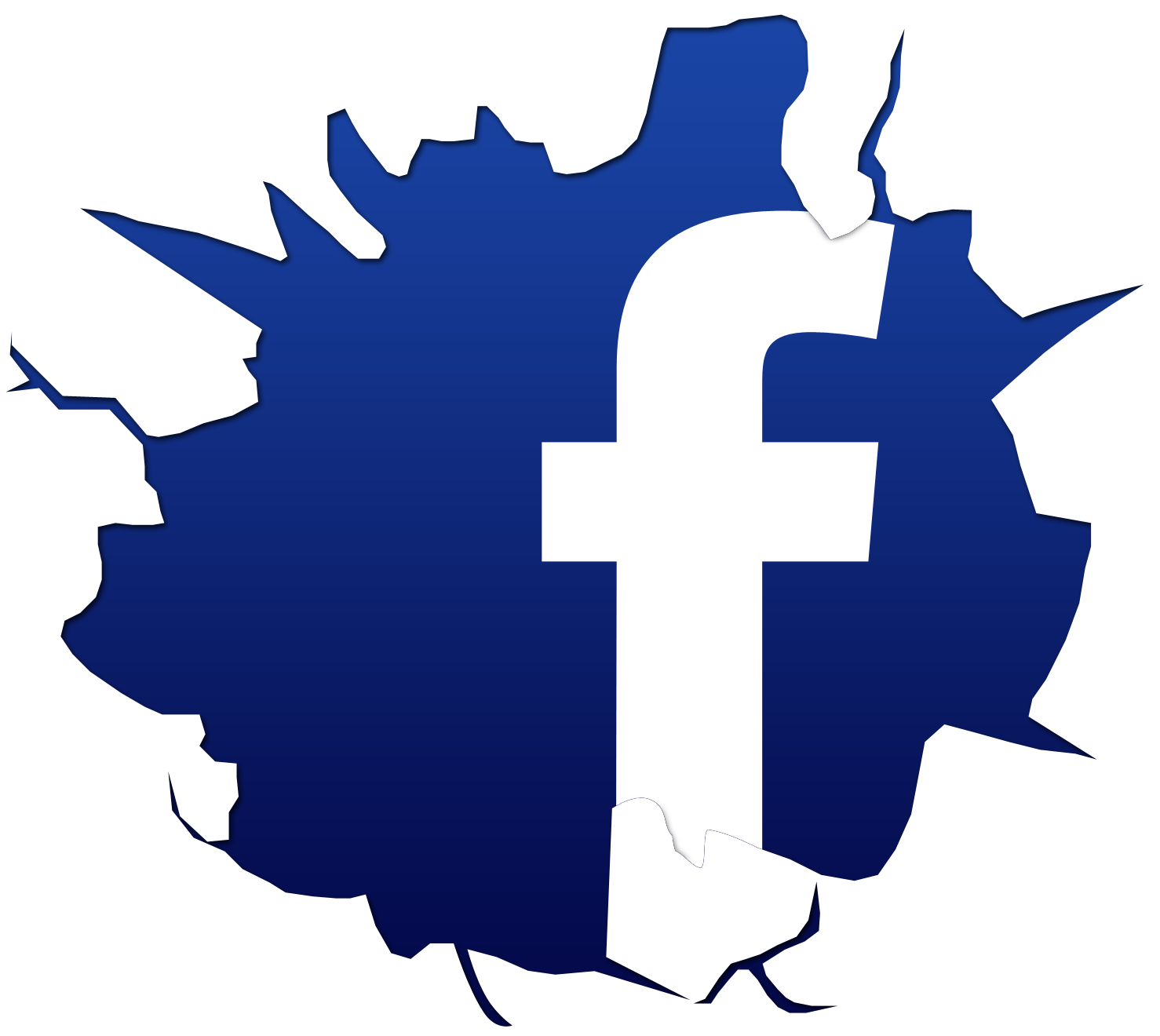 Diapositive 2
2023
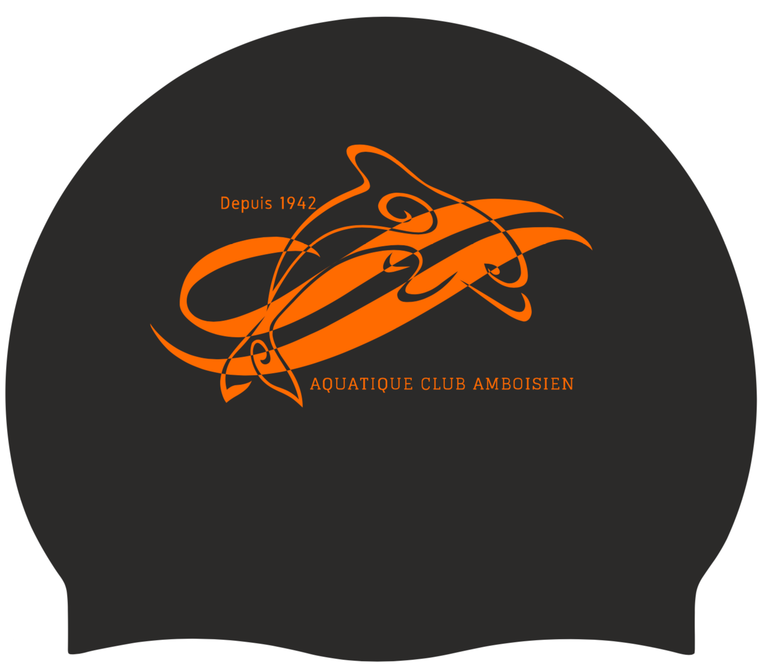 Dossier sponsoring
81
années d’histoire 
sur le territoire du Val d’Amboise
Diapositive 2
2023
Ils nous soutiennent!
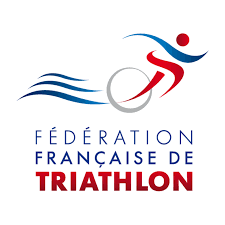 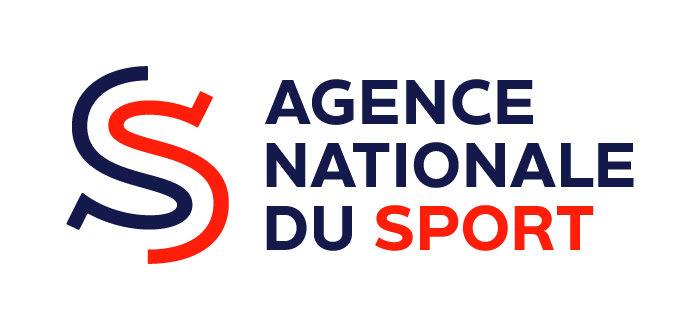 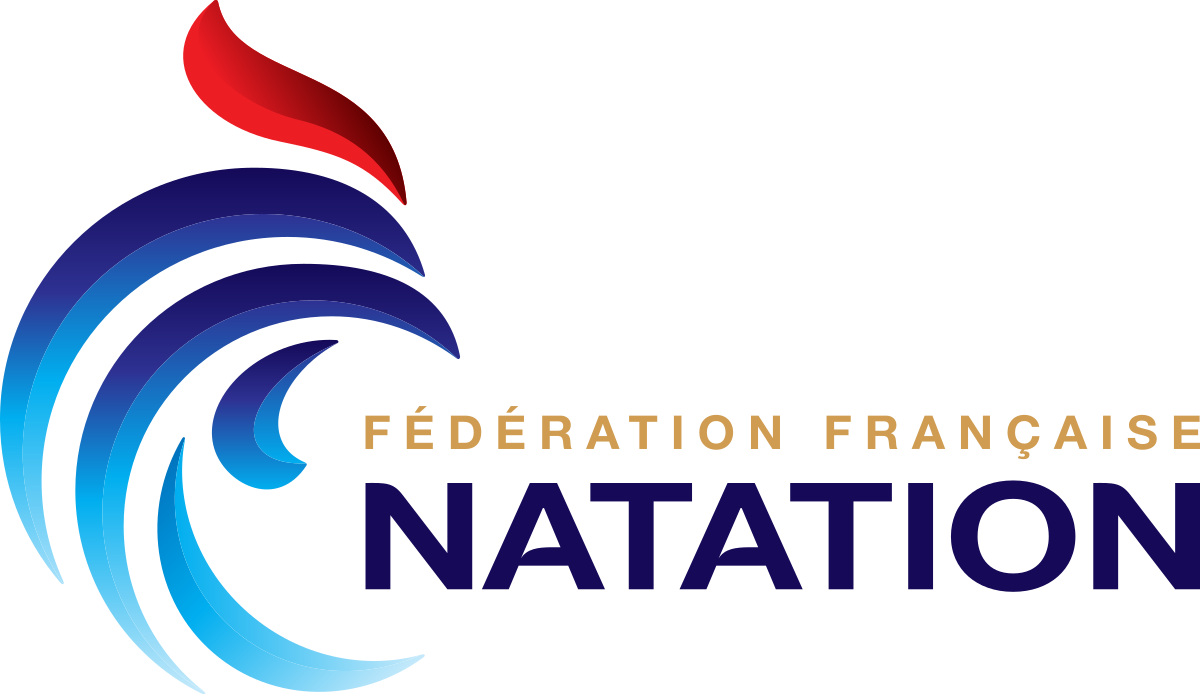 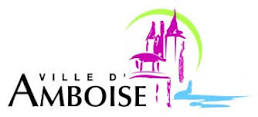 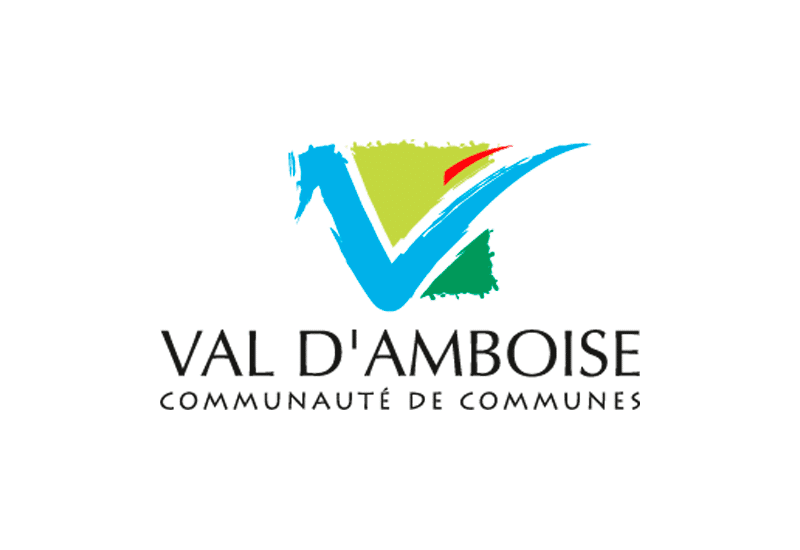 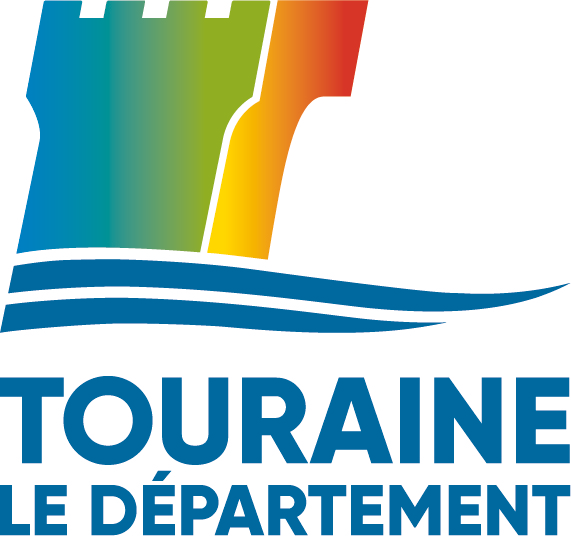 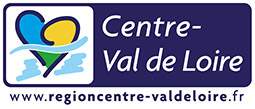 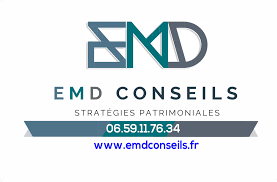 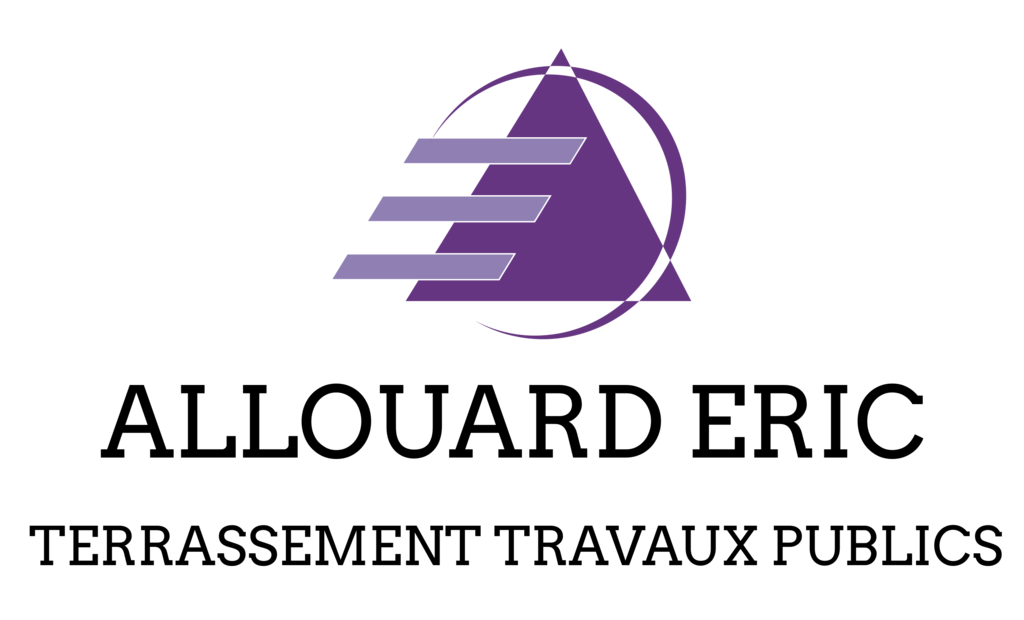 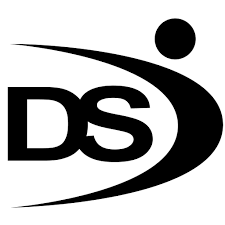 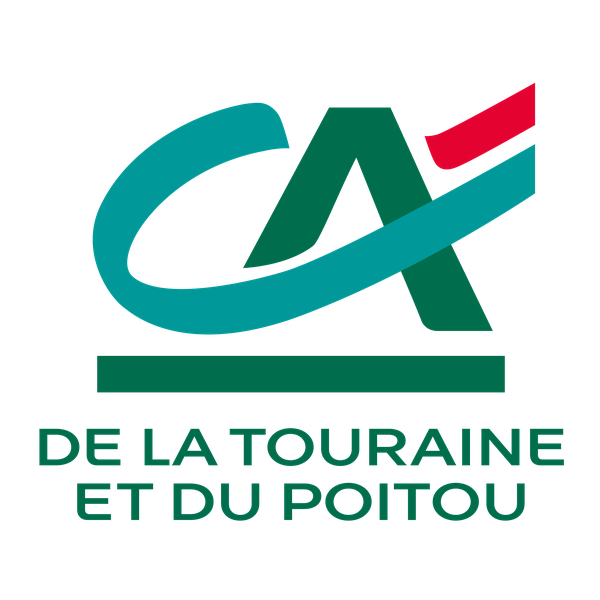 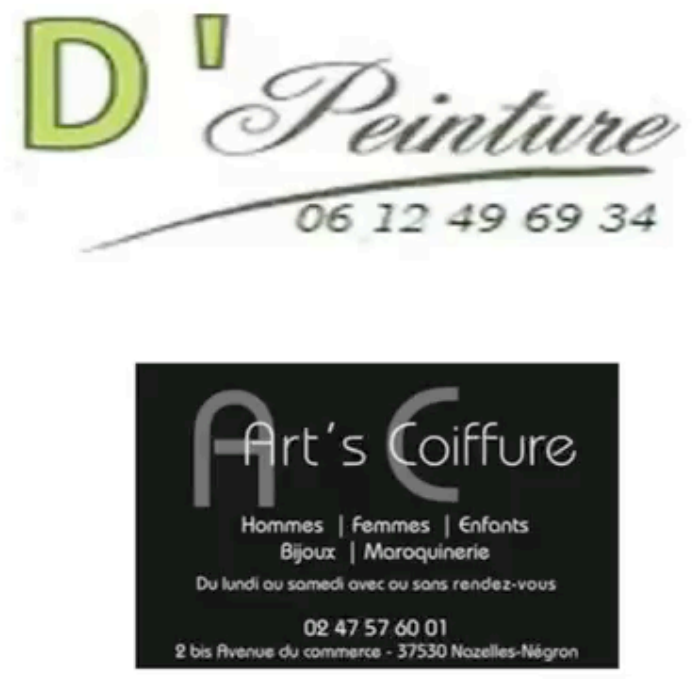 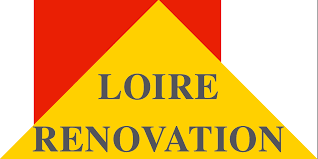 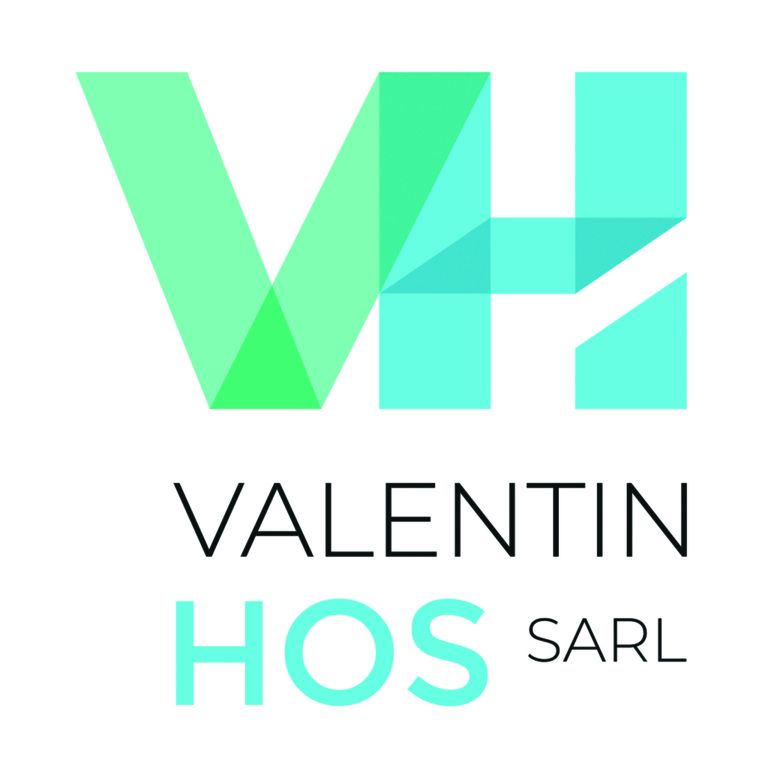 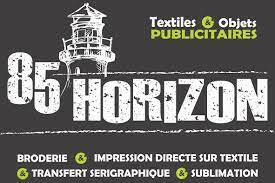 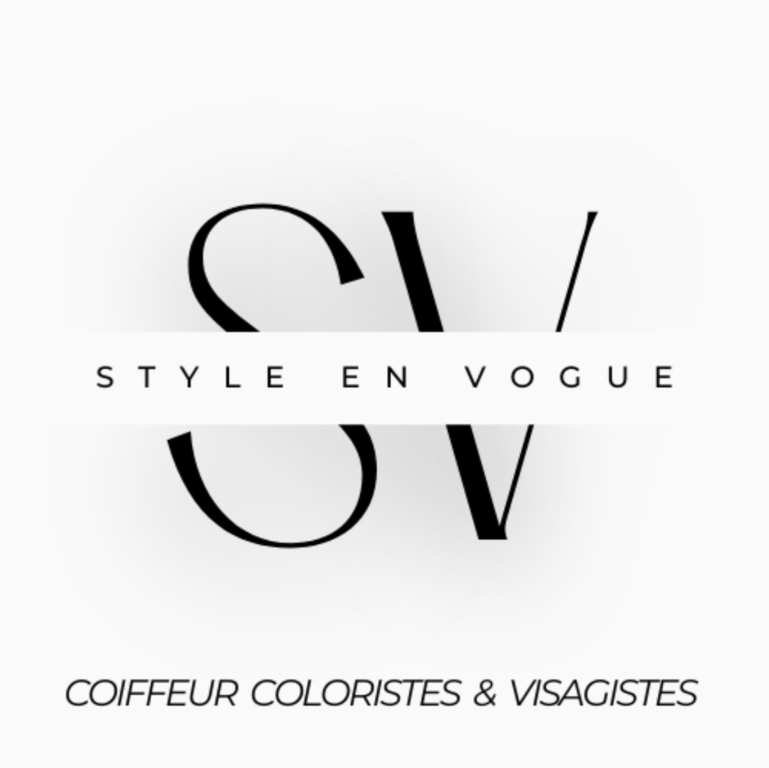 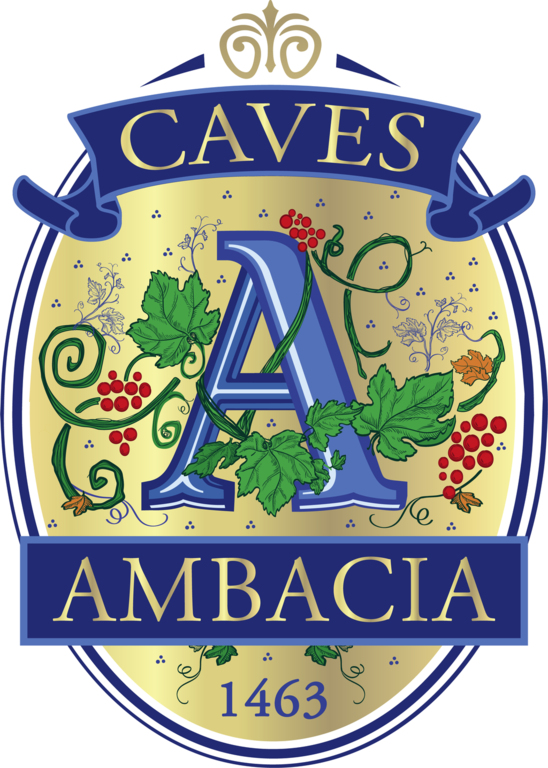 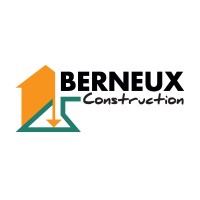 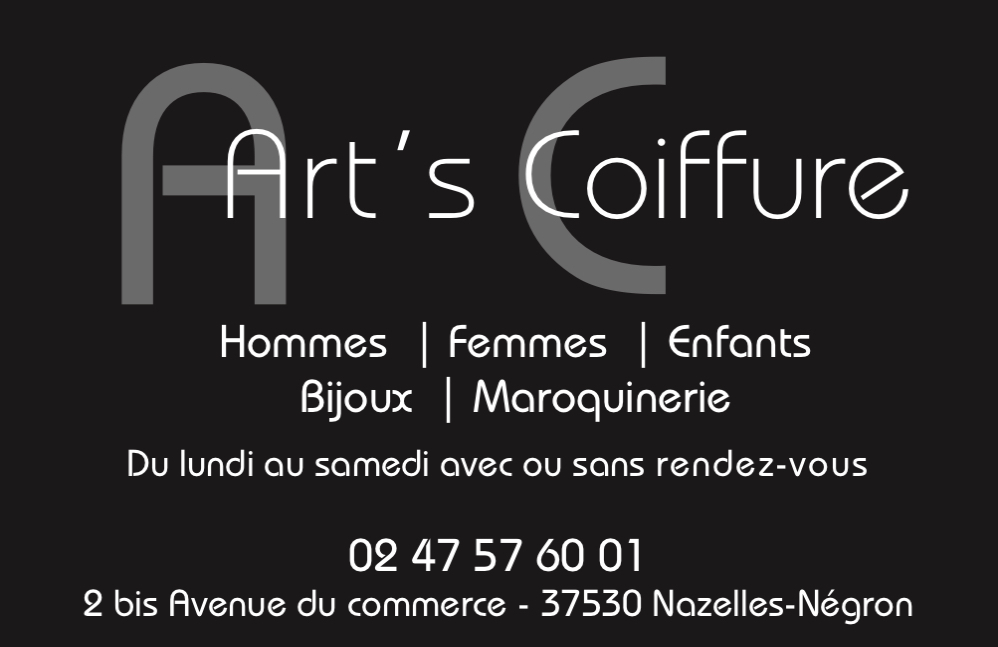 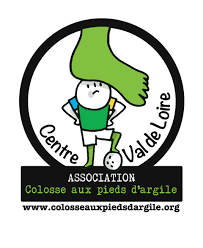 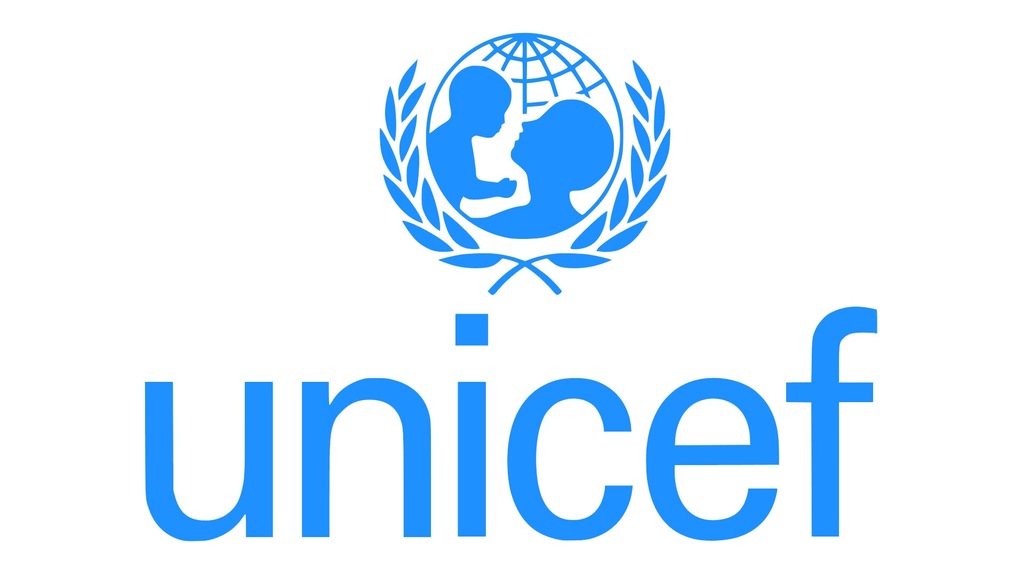 Un peu d’histoire
Diapositive 2
Au travers de son histoire, l’ACA c’est trois piliers fondateurs :
Un investissement fort de ses bénévoles

	Une solide formation des plus jeunes 

	Un équilibre des activités autour du loisir, compétition et Nage Forme Santé
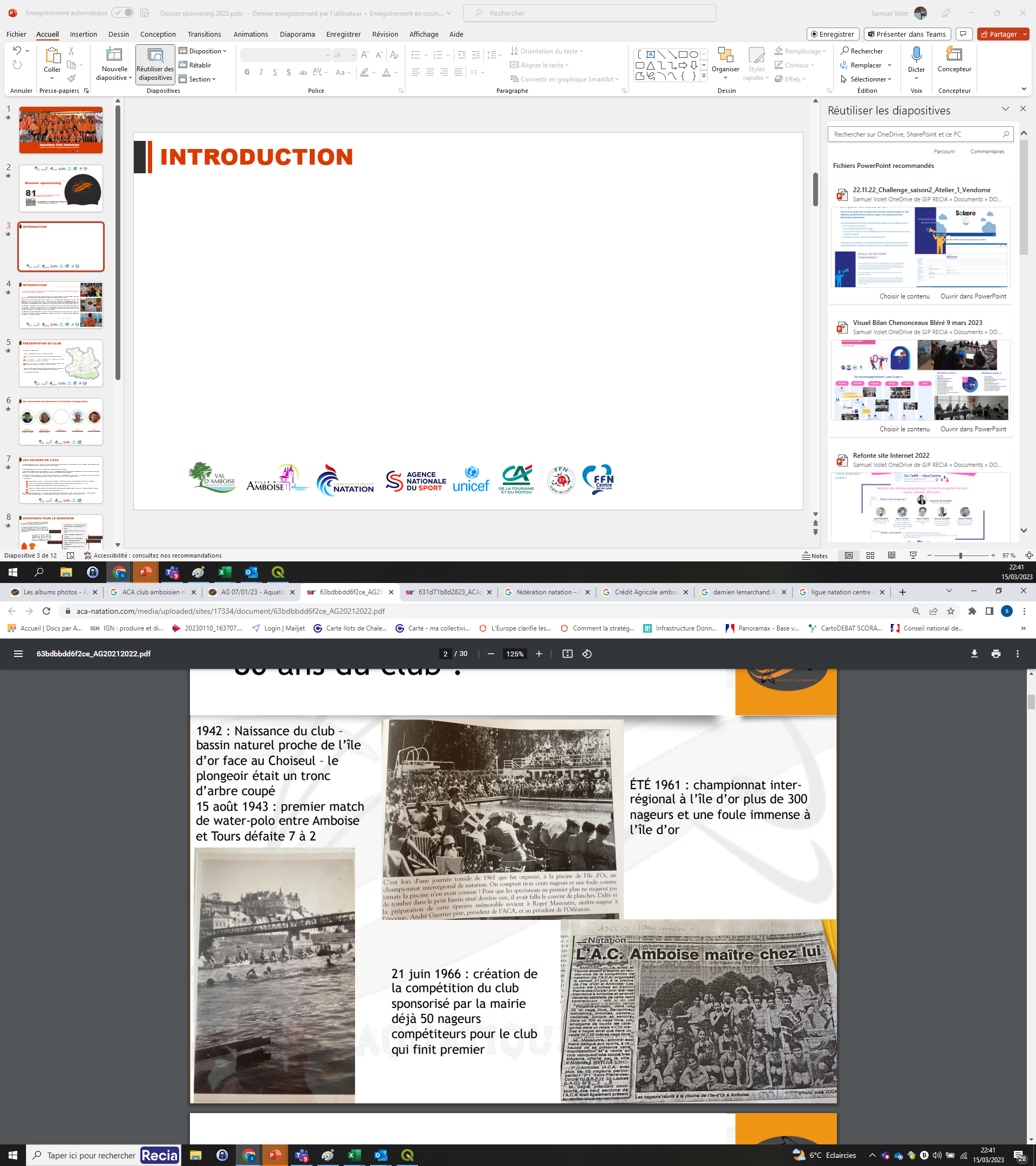 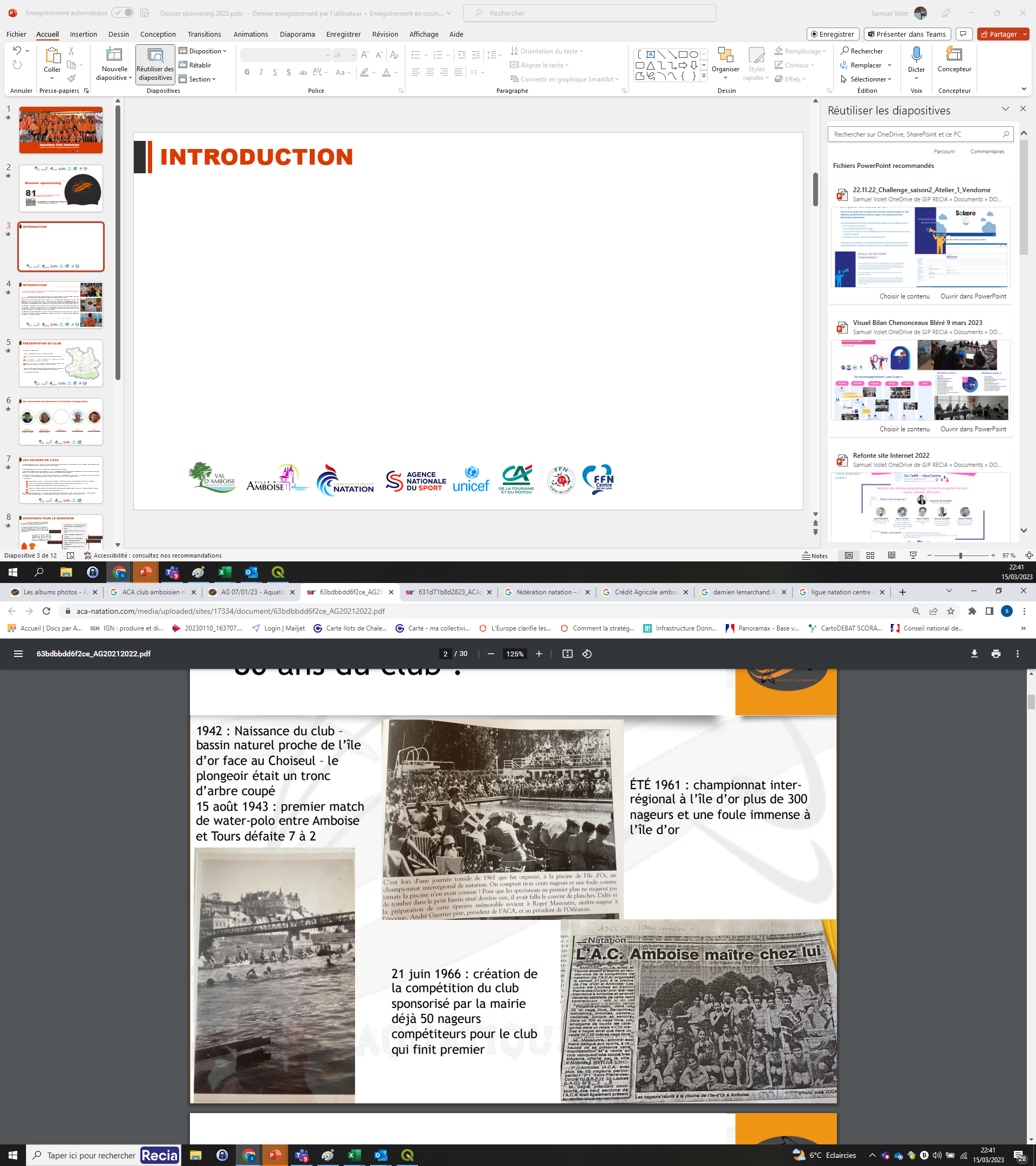 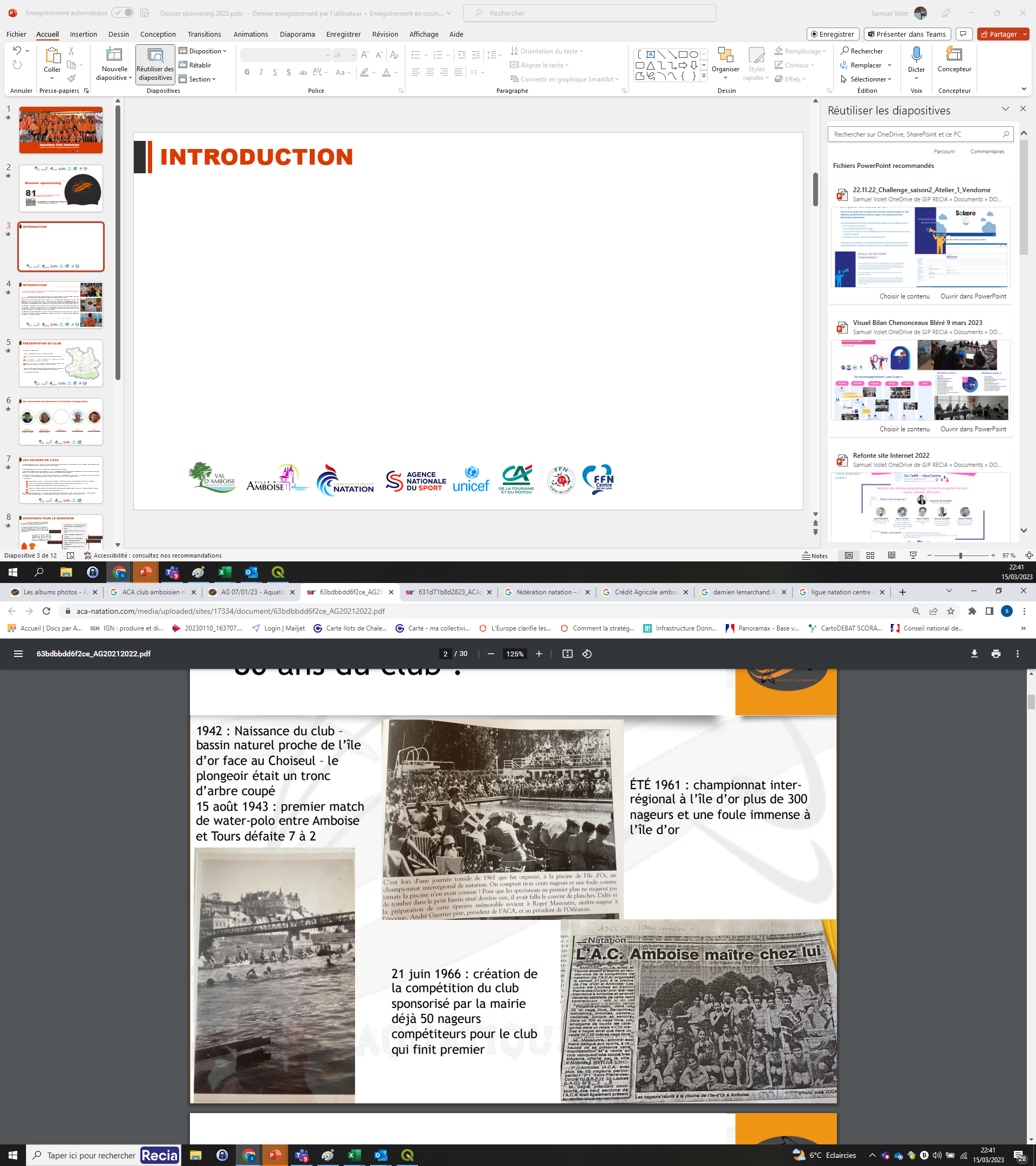 1942 : Naissance du club – bassin naturel proche de l’île d’Or face au Choiseul – le plongeoir était un tronc d’arbre
Eté 1961 : Championnat inter-régional à l’île d’Or – plus de 300 nageurs et une foule immense à l’île d’Or
21 juin 1966 : Création de la compétition du club sponsorisé par la mairie. Déjà 50 nageurs compétiteurs pour le club qui finit premier
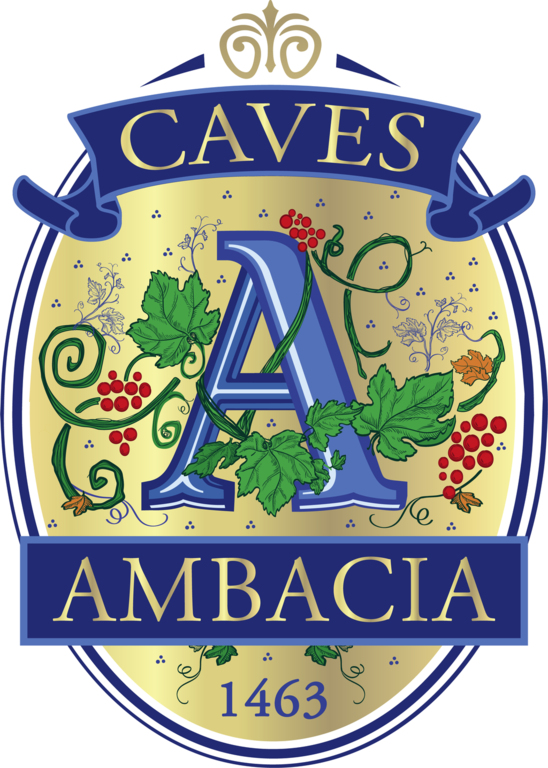 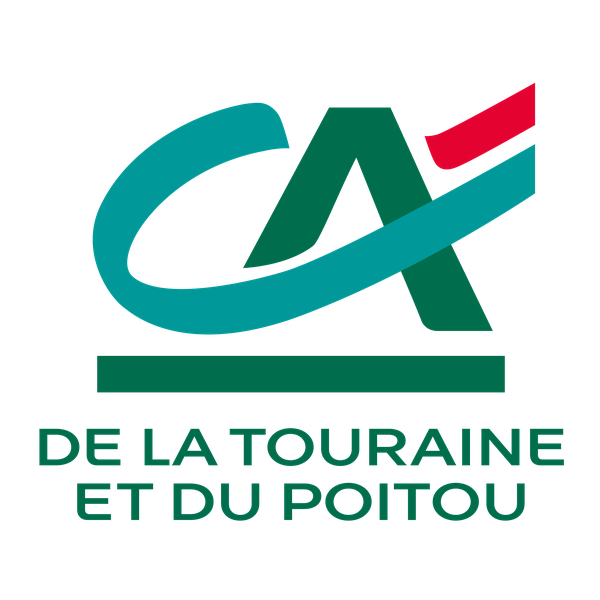 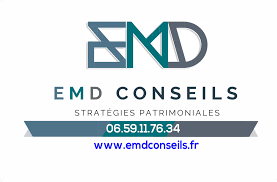 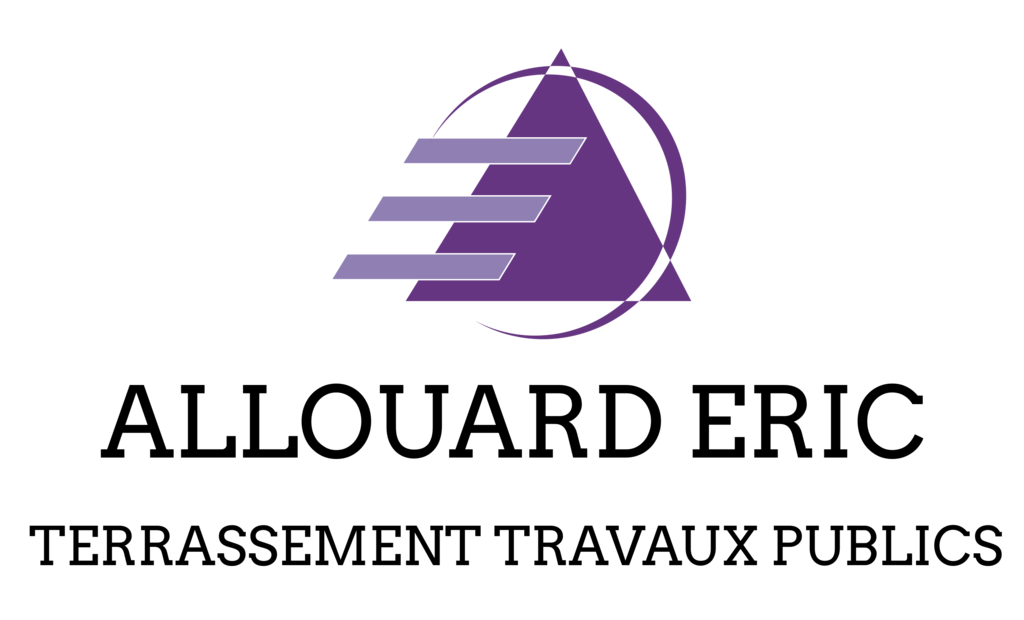 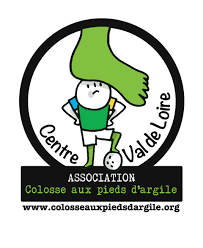 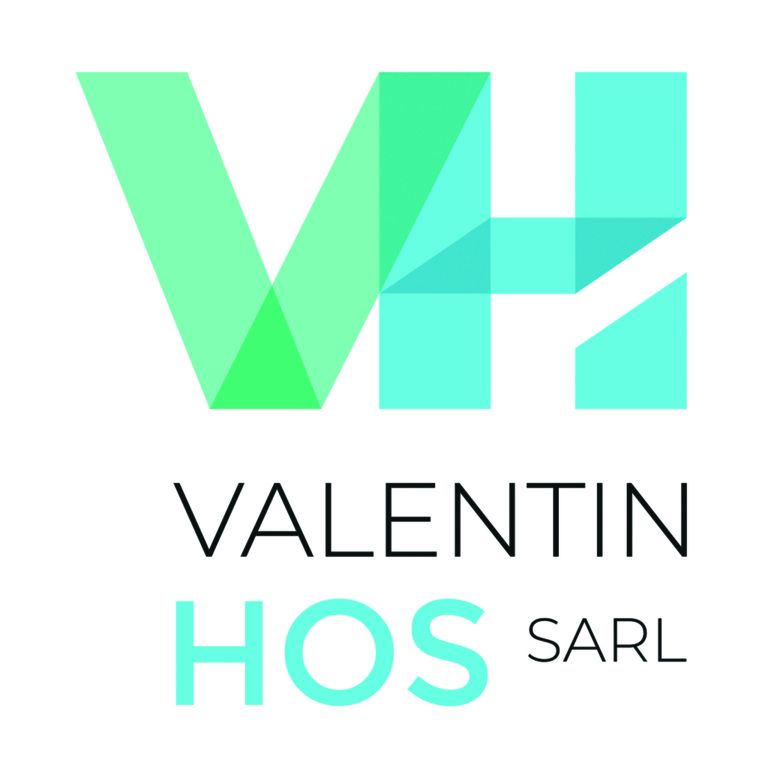 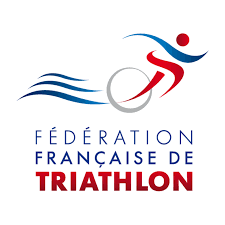 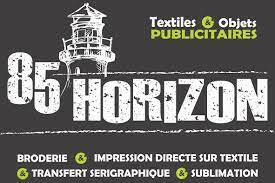 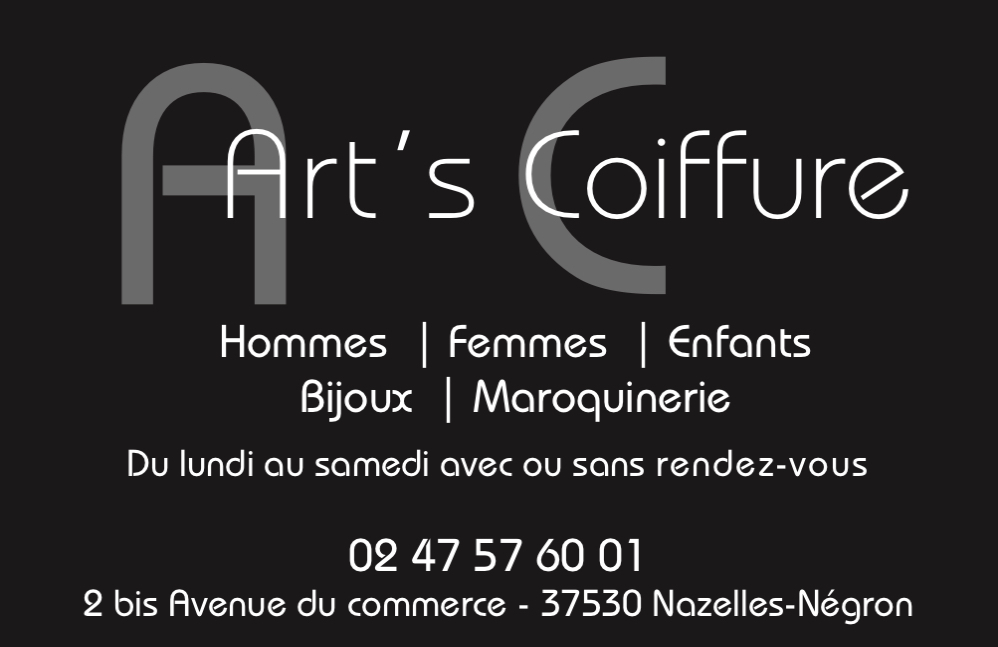 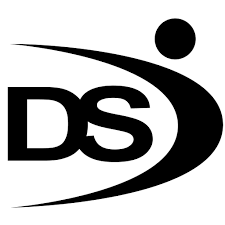 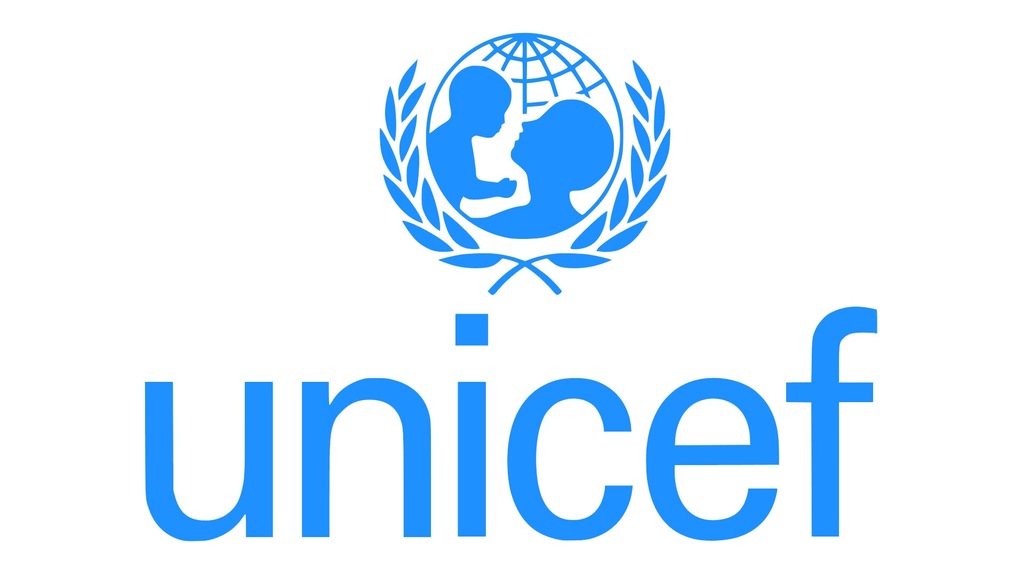 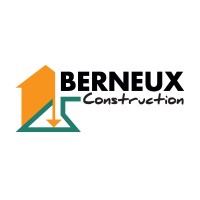 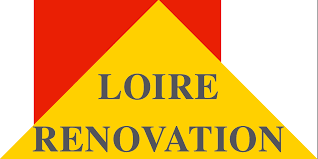 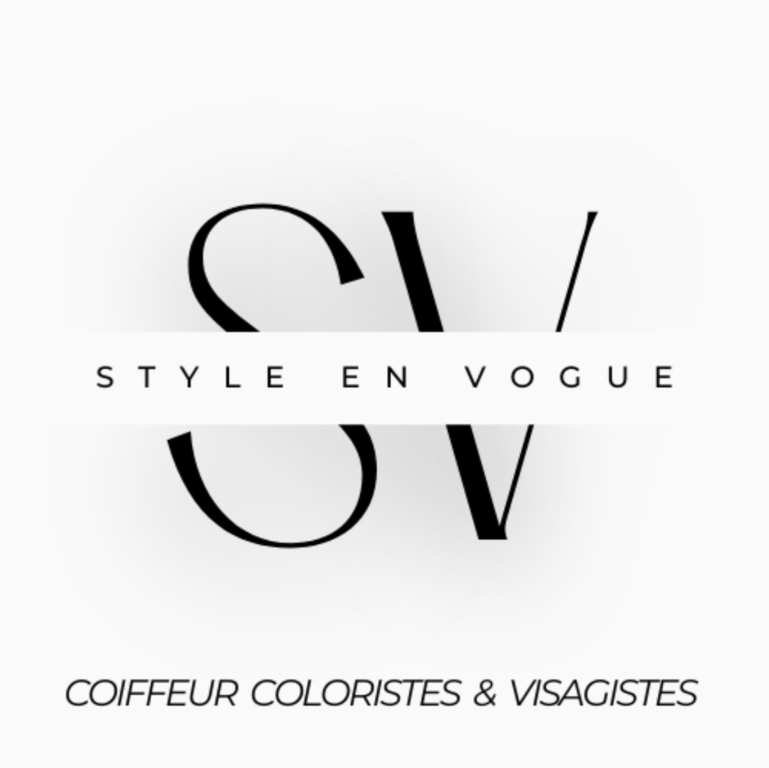 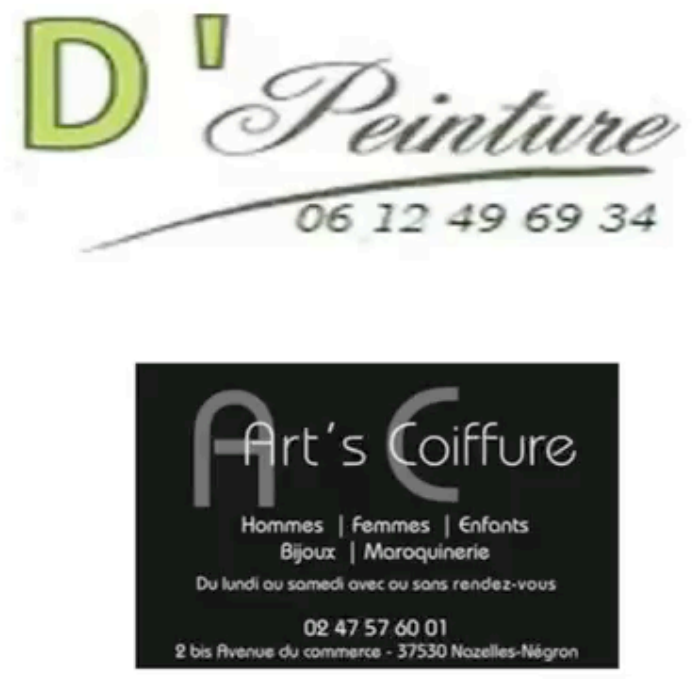 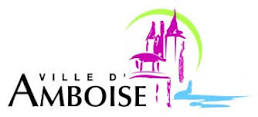 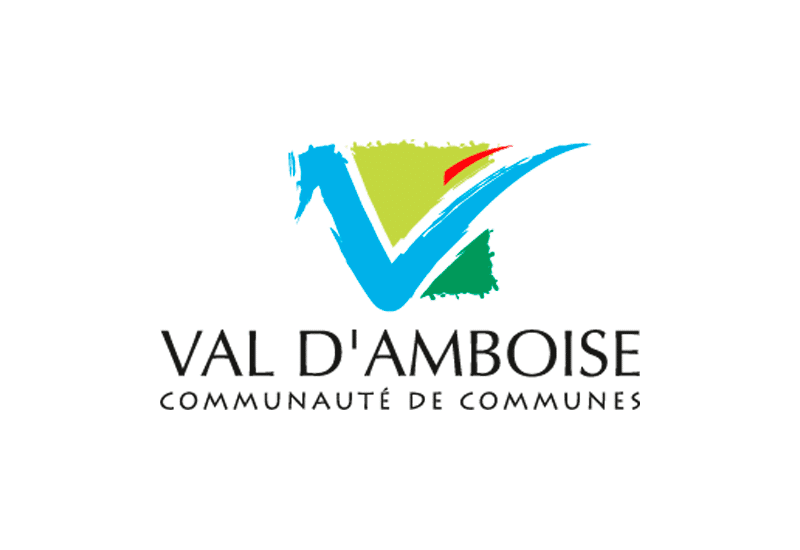 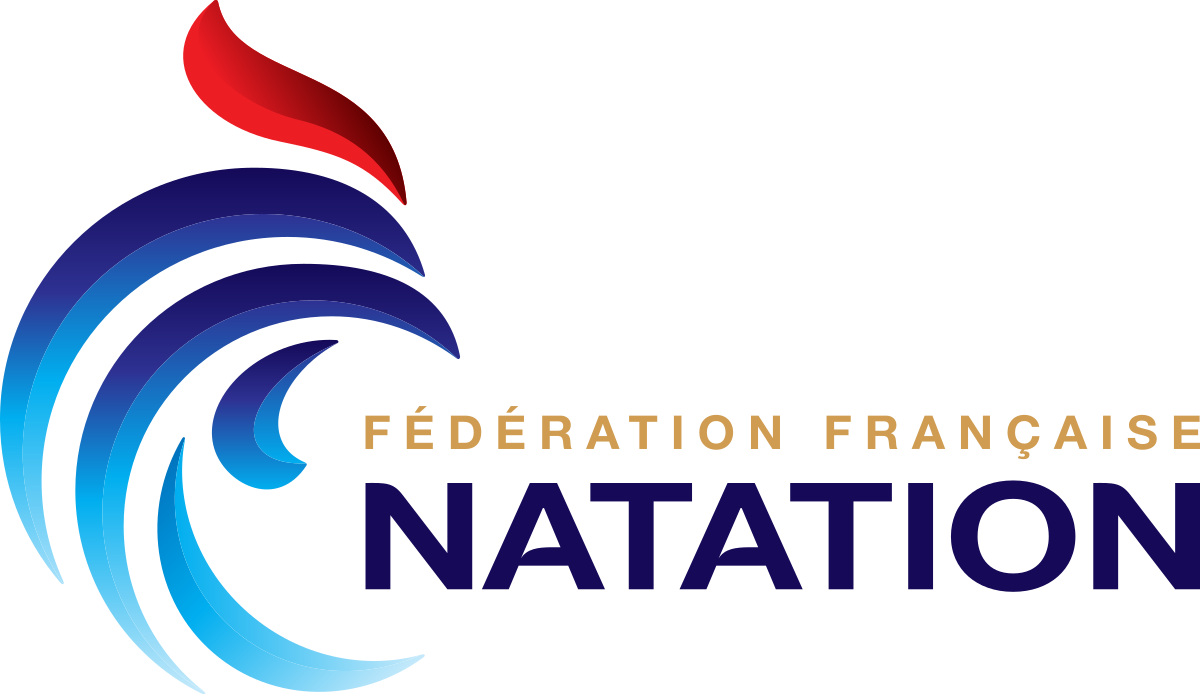 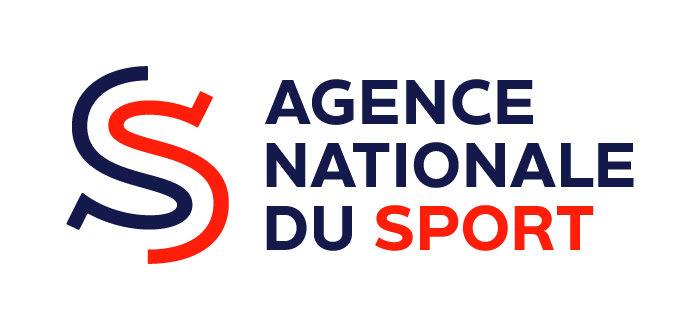 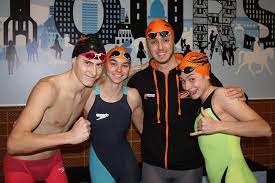 Introduction
Diapositive 2
Compétition
Afin de pouvoir donner plus d’ampleur et de continuer à développer notre club, nous recherchons des partenaires qui pourront nous soutenir financièrement.
Le sponsoring sportif est une technique de communication efficace pour les entreprises. L’enjeu est de faire connaître l’entreprise et de récolter des retombées valorisantes en termes. 

Médiatique et convivial, le sport est le support idéal pour procurer des valeurs positives à la marque d’une entreprise. Le sport porte des valeurs fortes, comme l’esprit de compétition et le dépassement de soi, qui transmettent une image jeune et dynamique. Plus particulièrement, la natation et le triathlon sont également associés à des valeurs telles que le dépassement de soi, l’abnégation tout en nourrissant l’esprit d’équipe, la mixité et l’ouverture. 

Le partenariat d’un évènement sportif constitue une opportunité de contact direct et permet de valoriser la marque tout en créant un lien de proximité avec le public : le consommateur se trouve ainsi dans une situation non commerciale, qui le met en confiance. C’est pourquoi l’efficacité du sponsoring sportif est près de trois fois supérieure à celle de la publicité classique, souvent plus coûteuse. 

Le message diffusé est généralement implicite, et se limite à la seule évocation de la marque sur le lieu de compétition. Le caractère implicite du message sera compensé par la durée du parrainage et la fidélité, essentielles pour effectuer un sponsoring efficace.
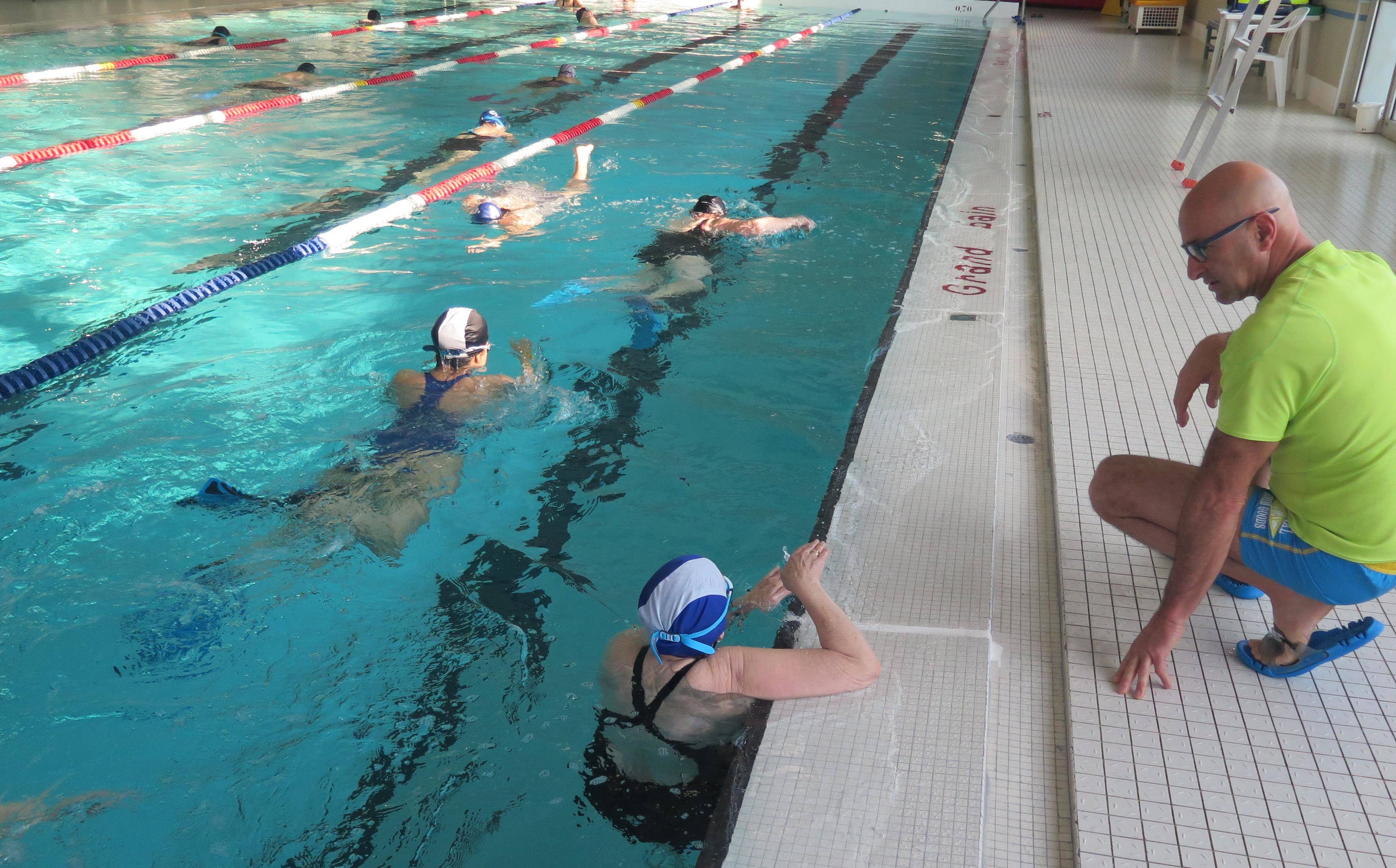 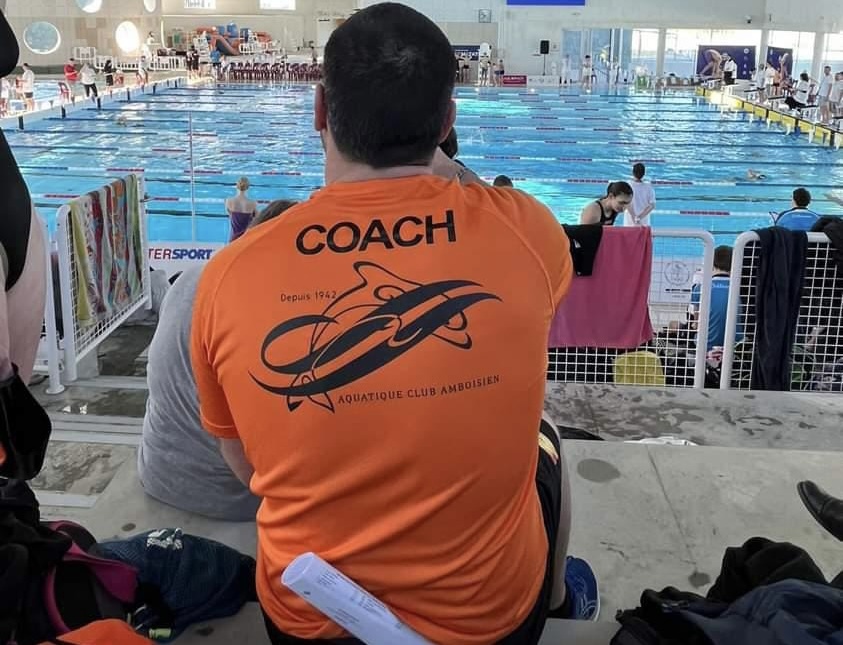 Loisir
Nager forme santé
Présentation du club
Diapositive 2
L’Aquatique Club Amboisien c’est : 


Du loisir : le plaisir de nager et de la maîtrise parfaite des 4 nages 

De la compétition : 1/3 de compétiteurs qui trustent les podiums départementaux, régionaux et nationaux. 

Du sport santé : activité de nage adaptée au besoin des personnes (mal de dos, obésité, problème cardiaque…) 

Nouveauté 2023 :

De l’initiation à la natation artistique : le plaisir d’allier grâce du mouvement à l’activité sportive

Du triathlon en compétition & loisir : ressentir l’adrénaline du triple effort
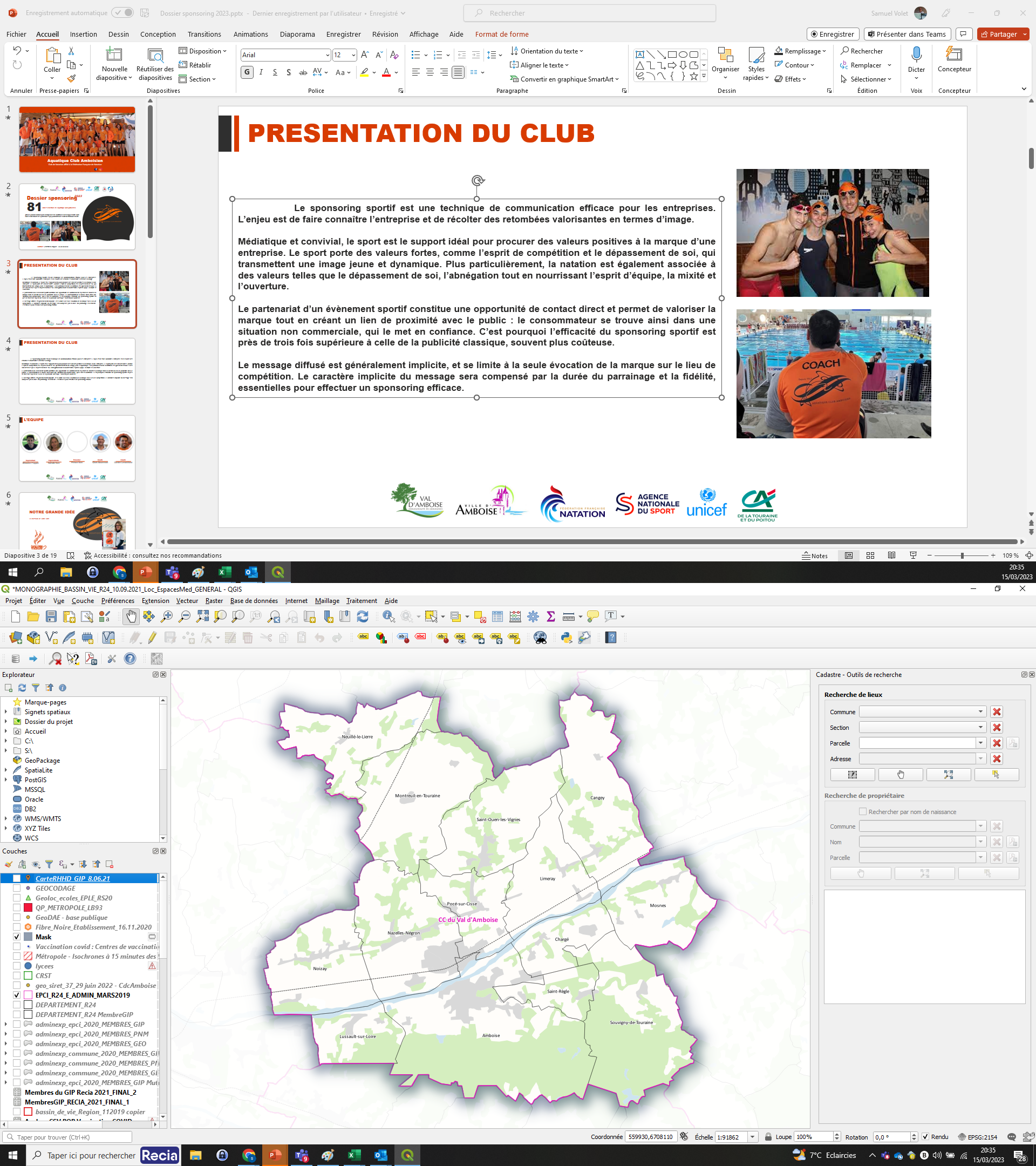 Adhérents
333
2 sections
5 activités principales
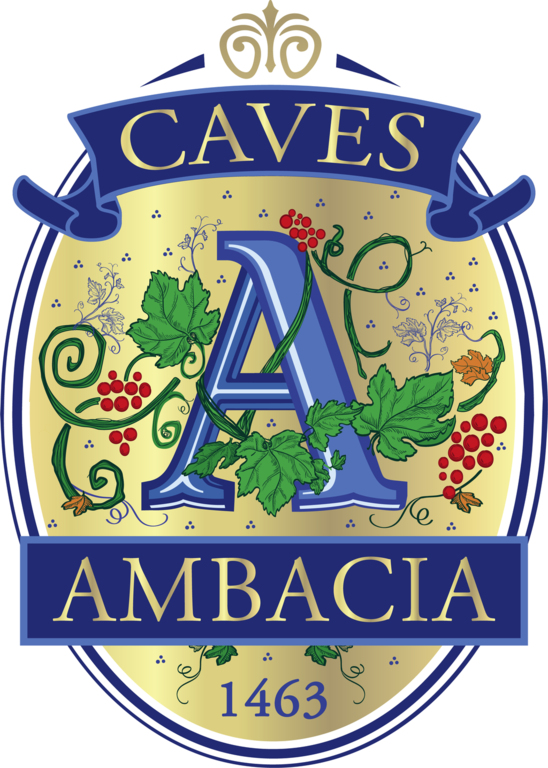 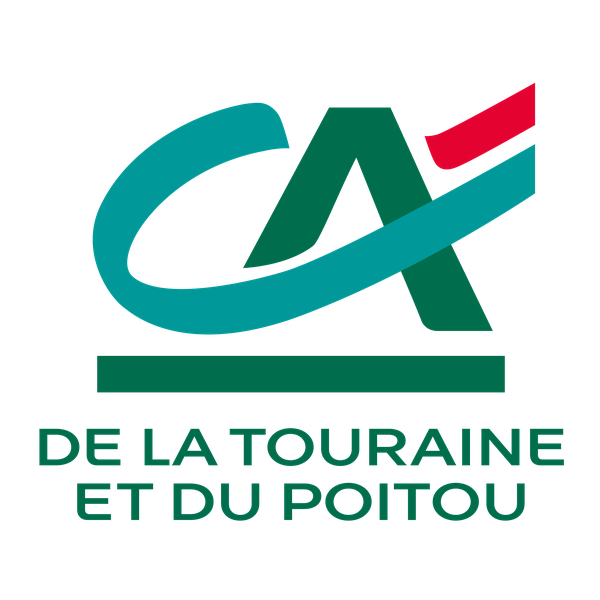 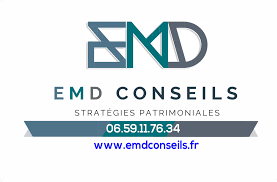 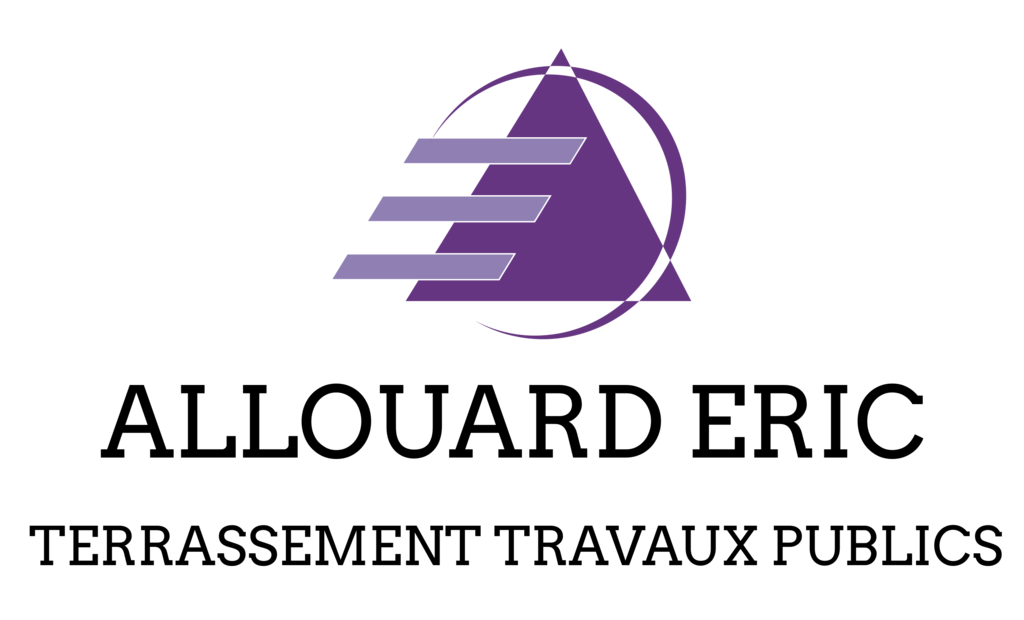 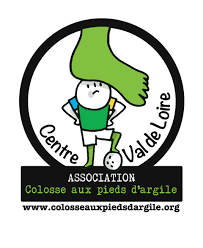 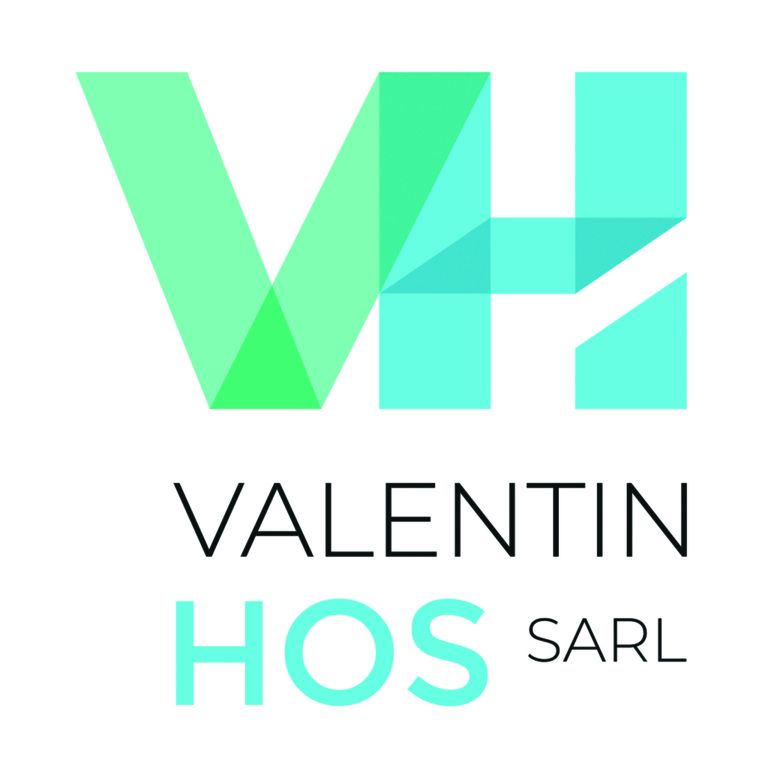 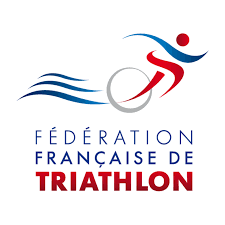 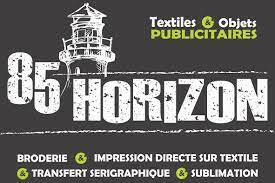 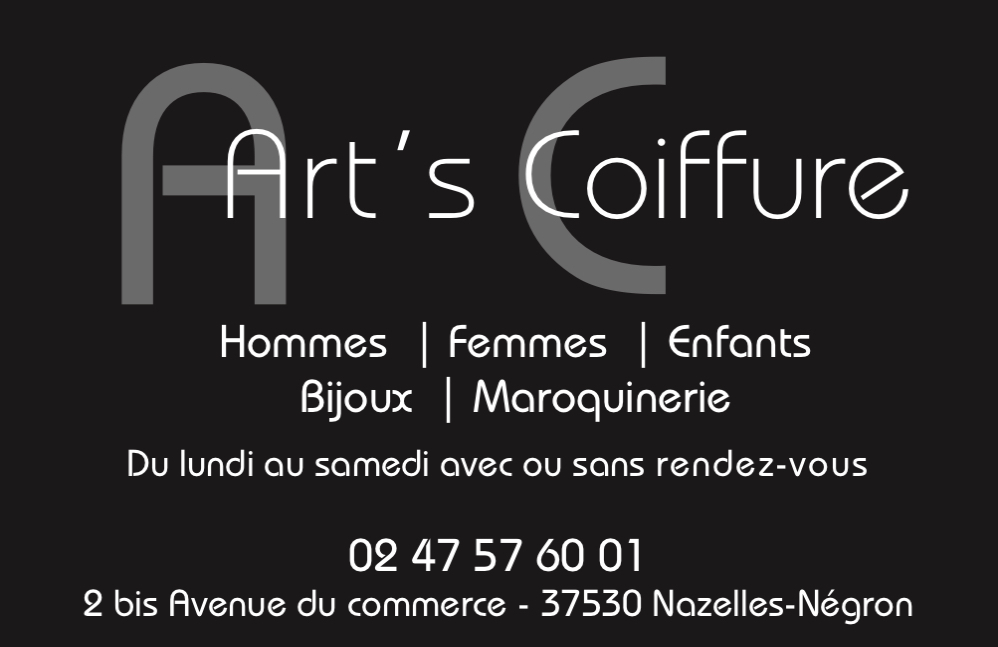 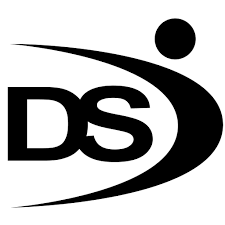 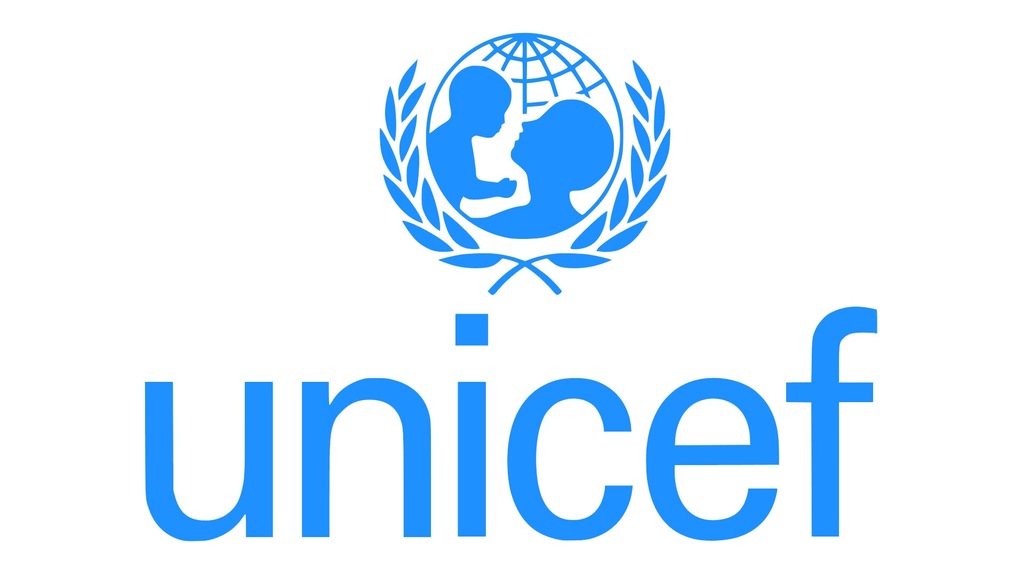 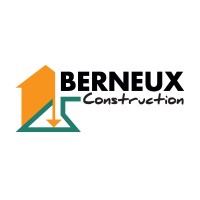 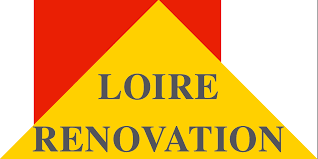 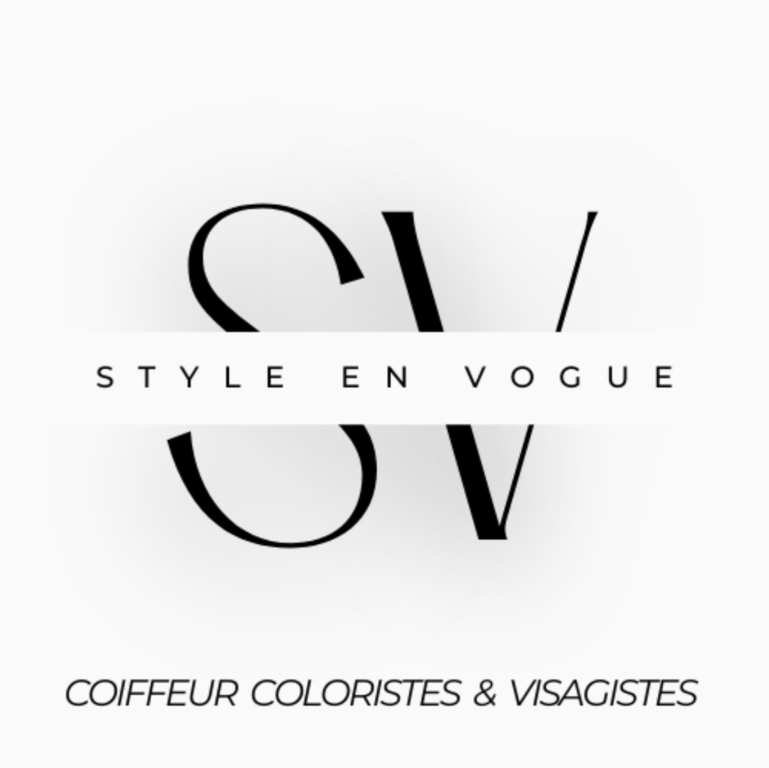 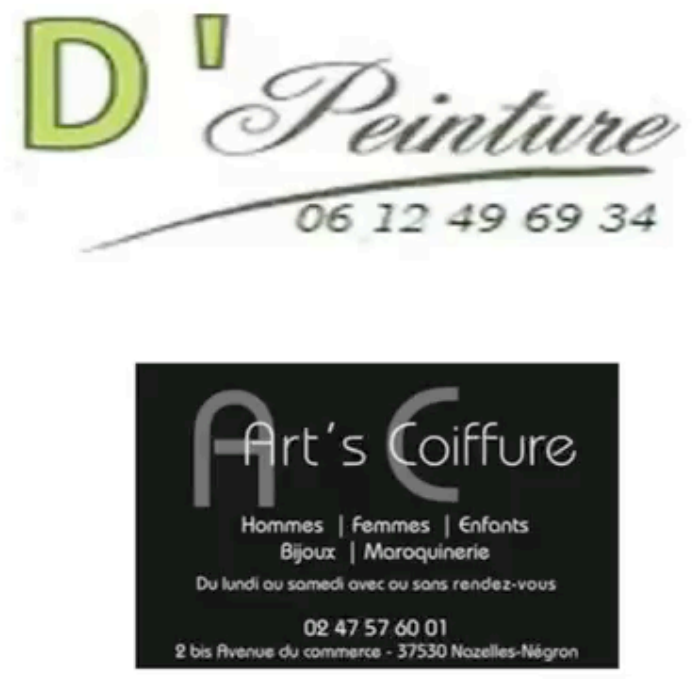 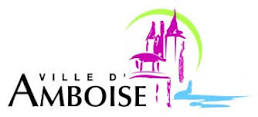 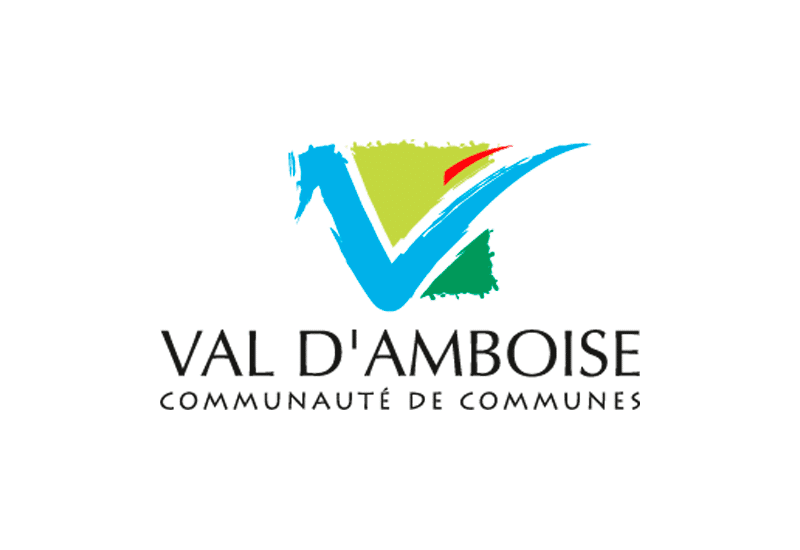 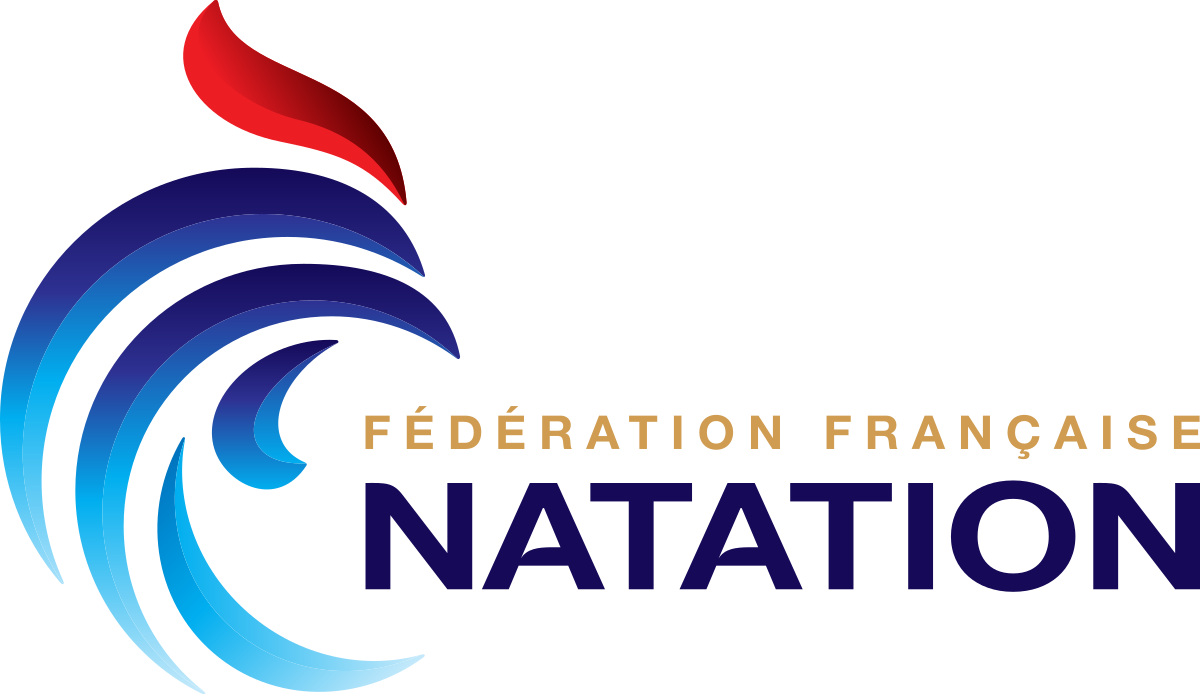 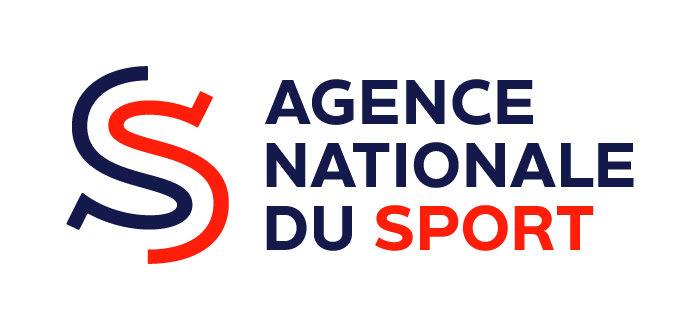 Présentation du club
Diapositive 4
Nager forme santé
Compétition
Apprentissage
3
000
53
62
205
100 
K €
Entraineurs
dont un contrat d’apprentissage
Jeunes compétiteurs
Nage forme santé
Loisirs
Budget
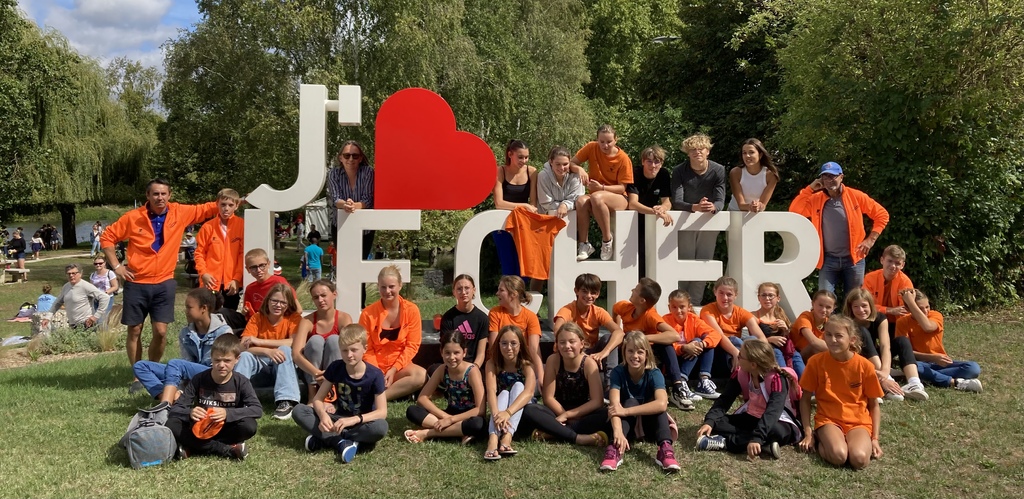 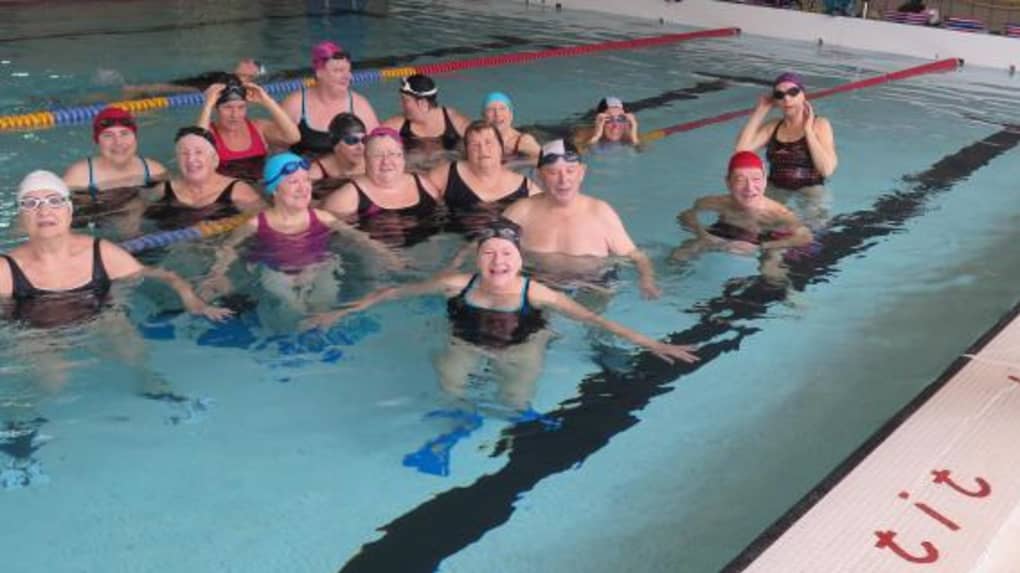 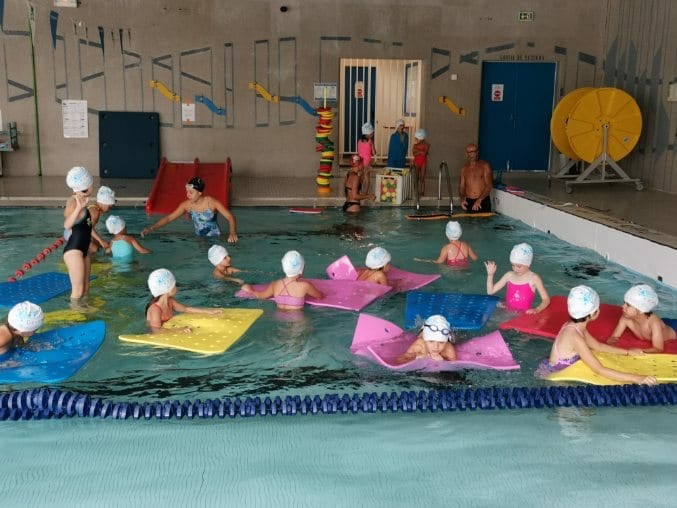 La communication du club
Diapositive 4
Instagram
Internet
Facebook
1
000
3800
465
158
9-99 ans
Toutes les générations
 mobilisées sur la com
1 site internet unique 
avec nom de domaine
Visites sur le site
Followers Facebook
Followers Instagram
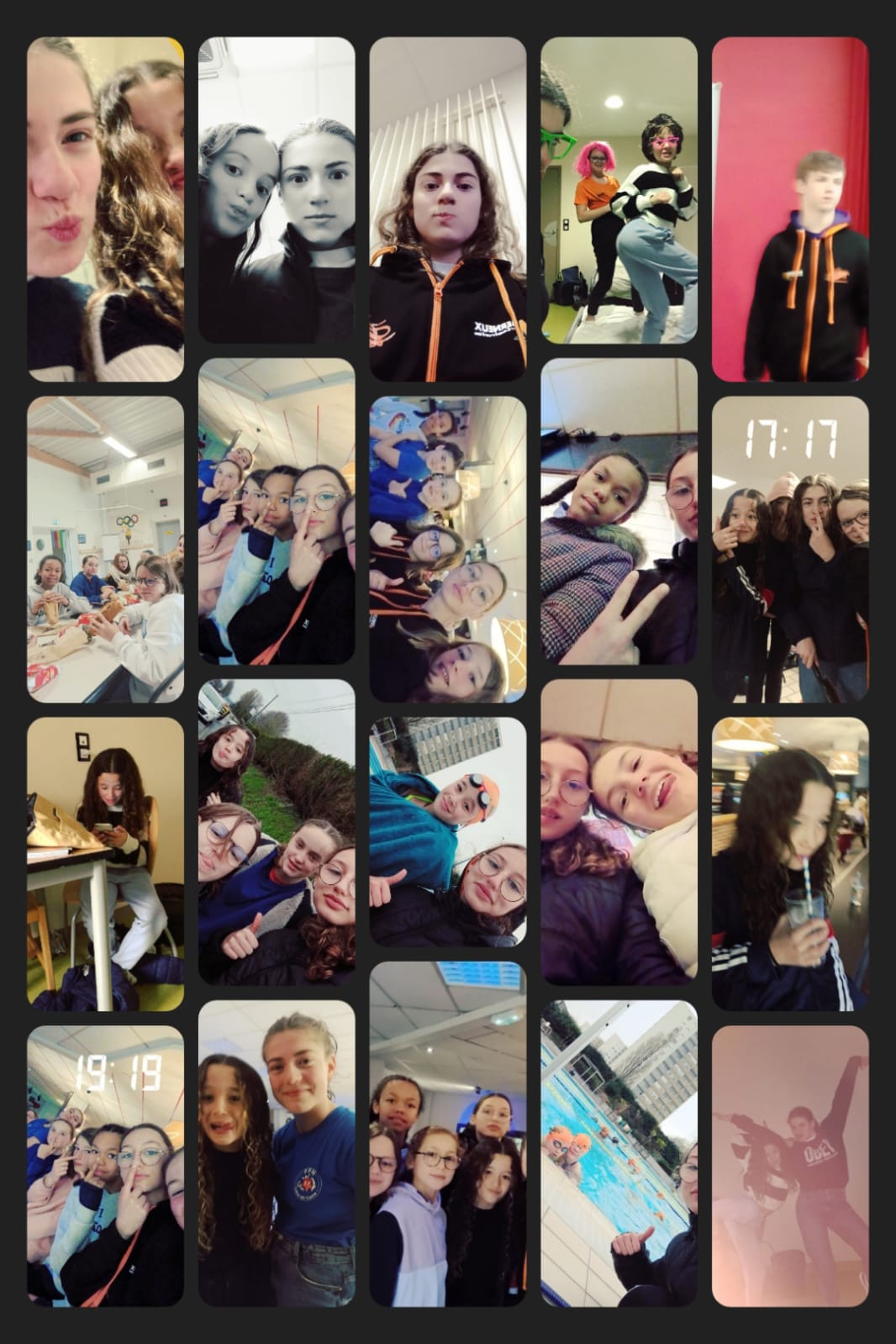 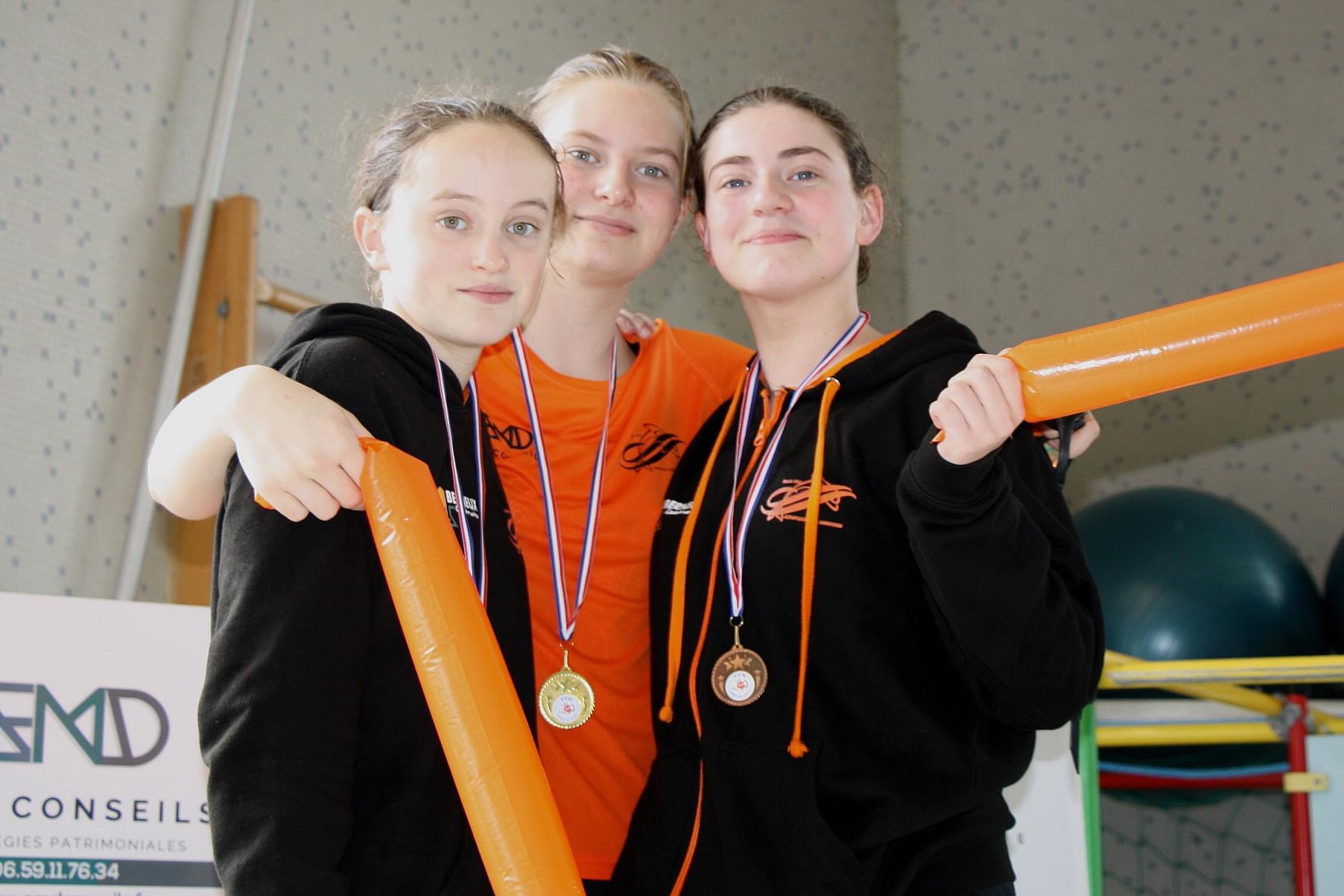 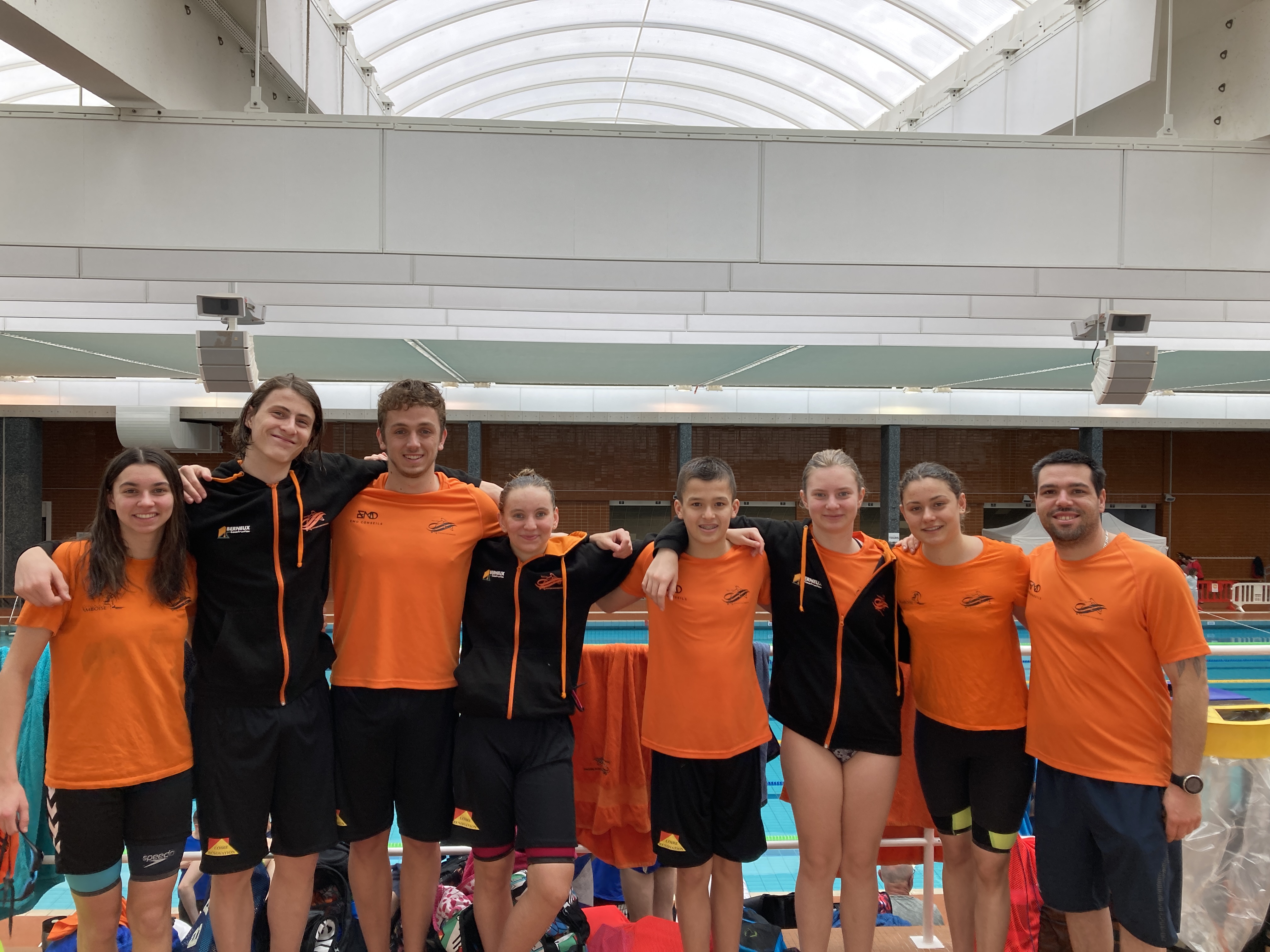 Des bénévoles et nos salariés
Diapositive 2
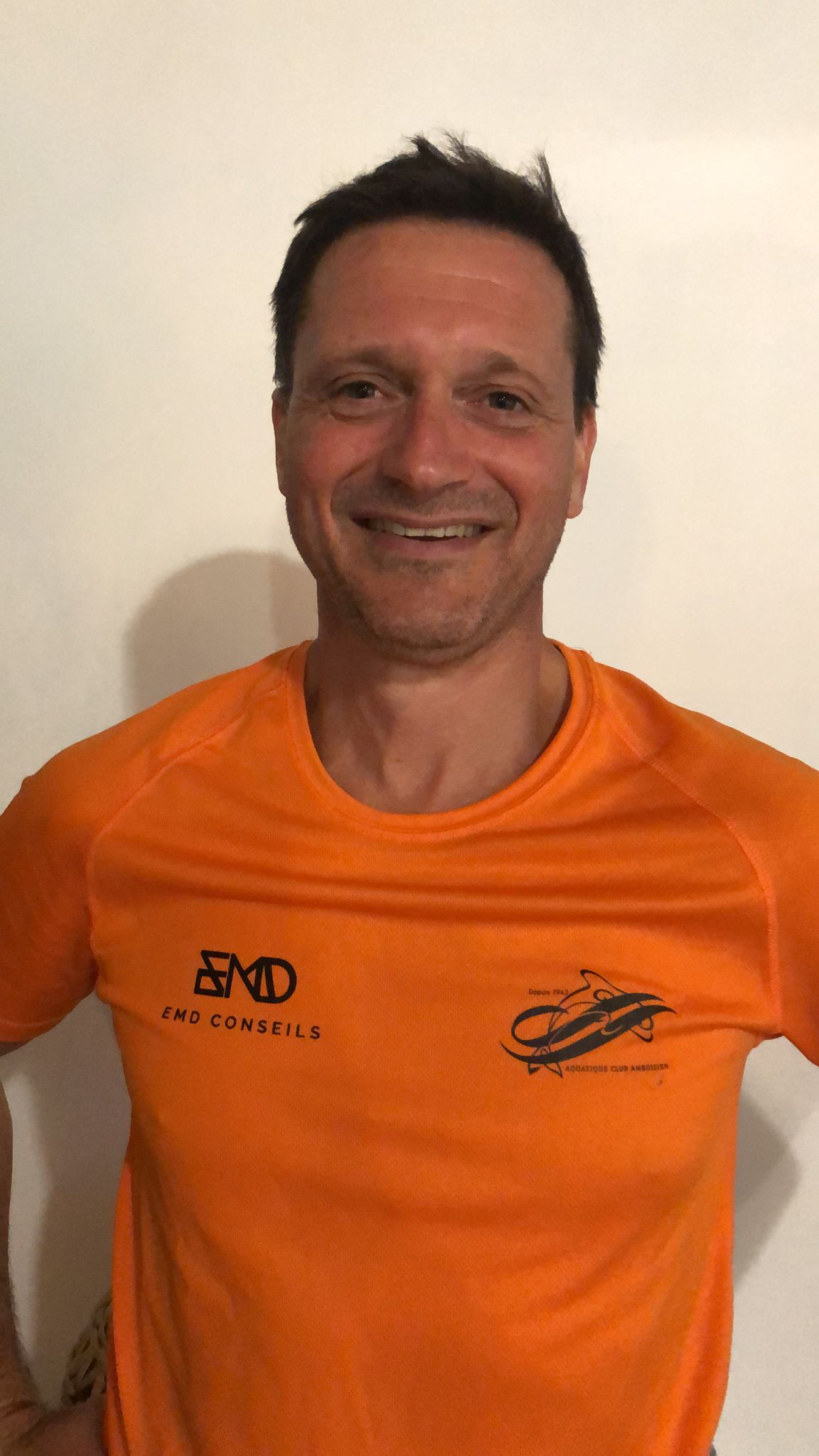 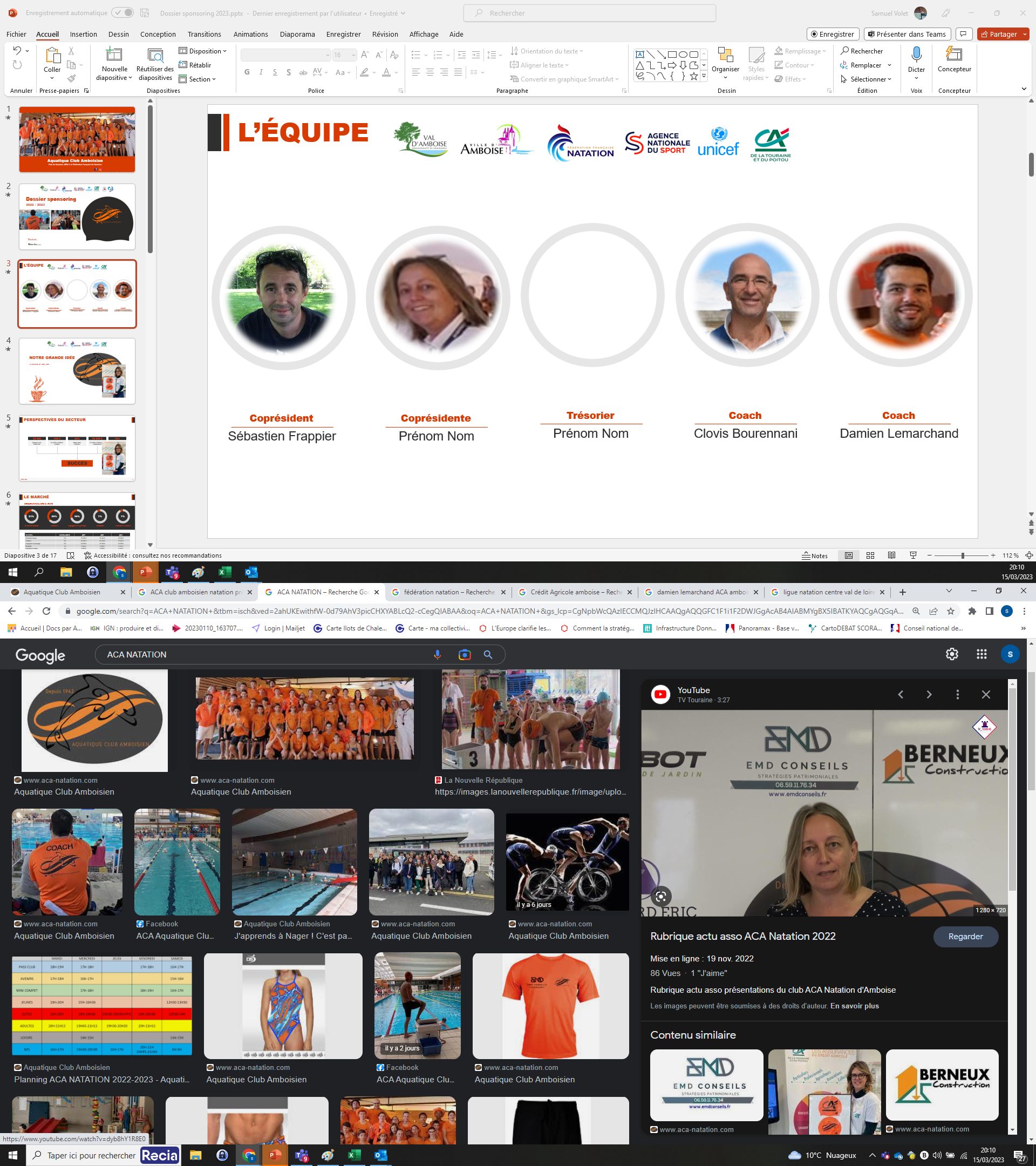 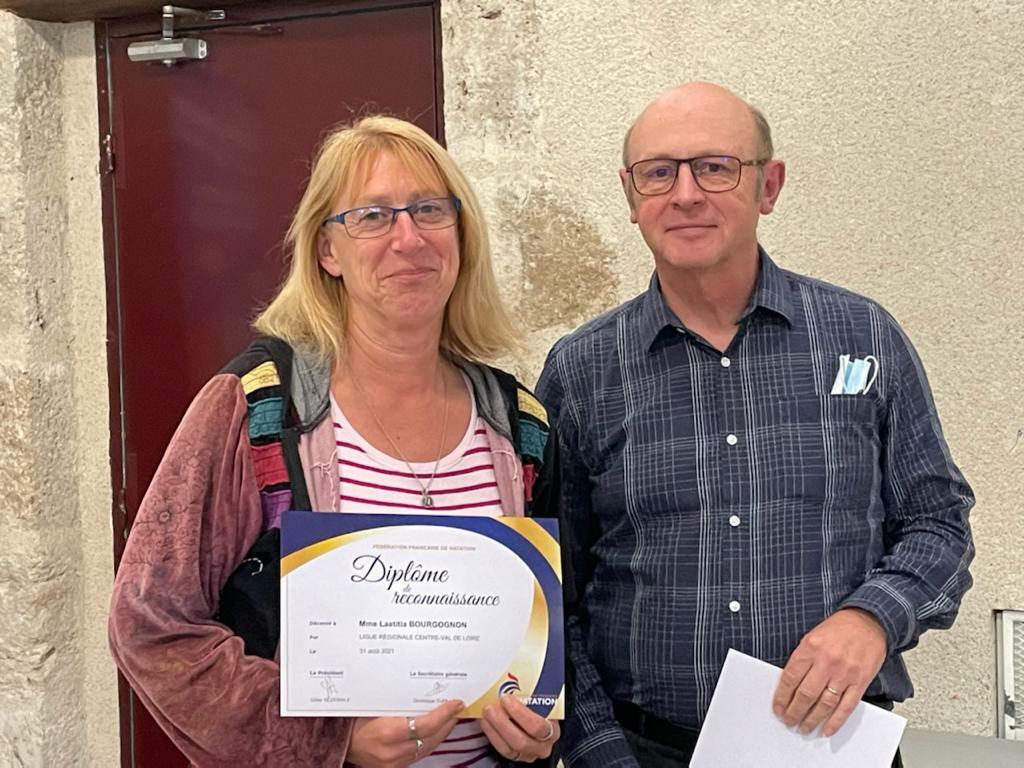 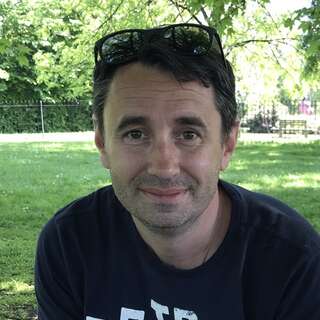 Responsable Officiel
Référent triathlon
Coprésidente
Coprésident
Laëtitia Bourgognon
David Rigollet
Nathalie Rigollet
Sébastien Frappier
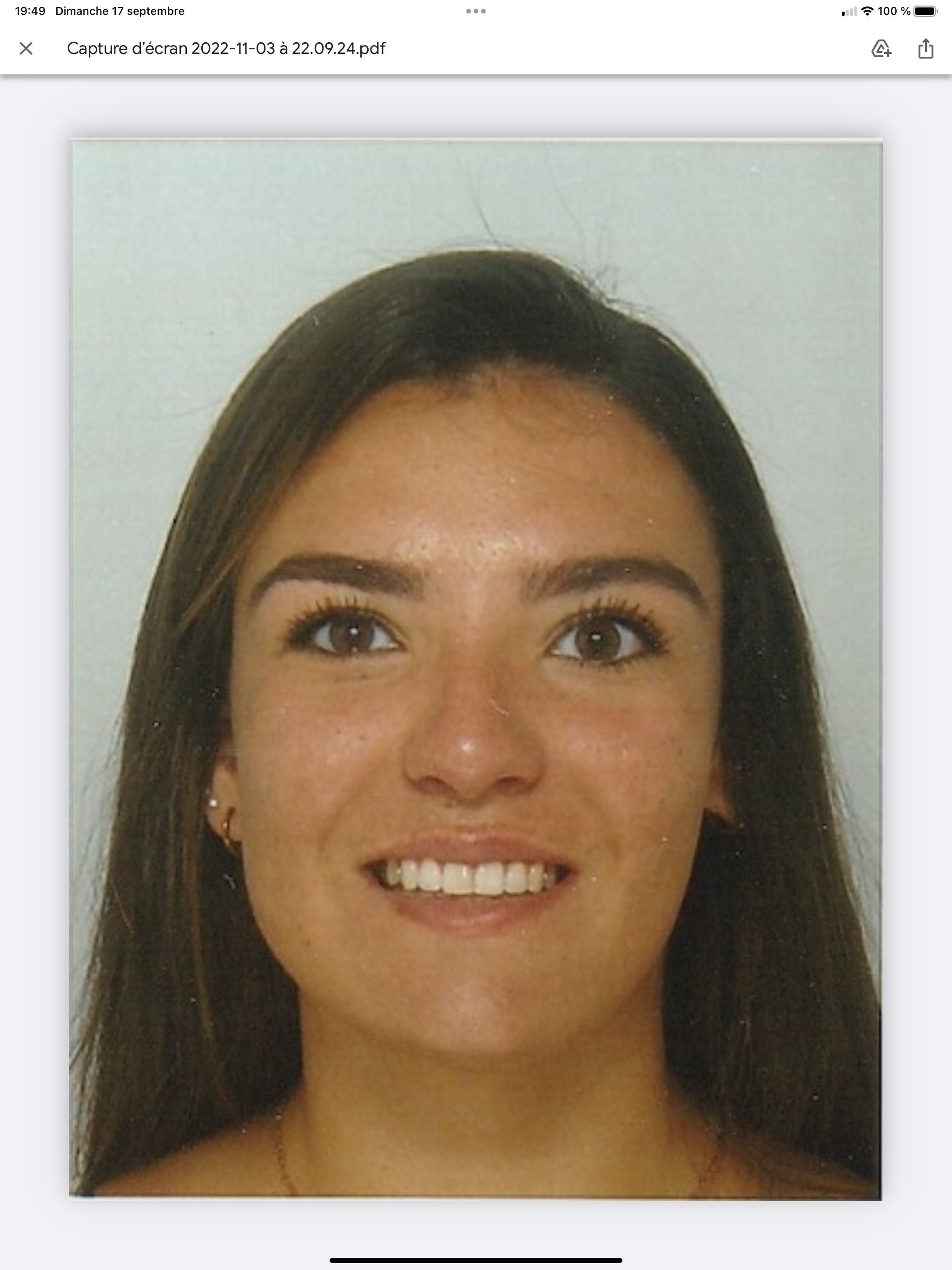 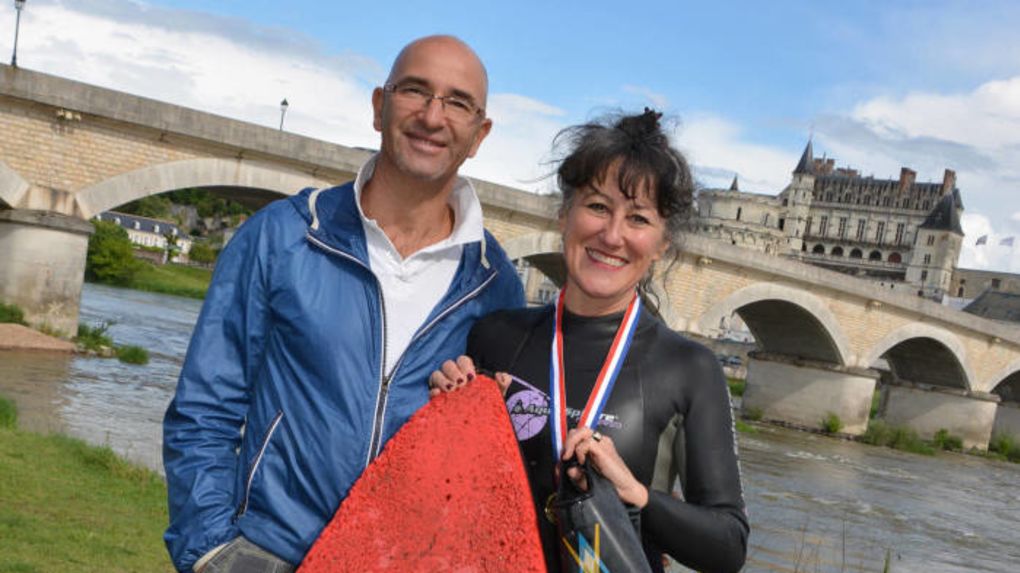 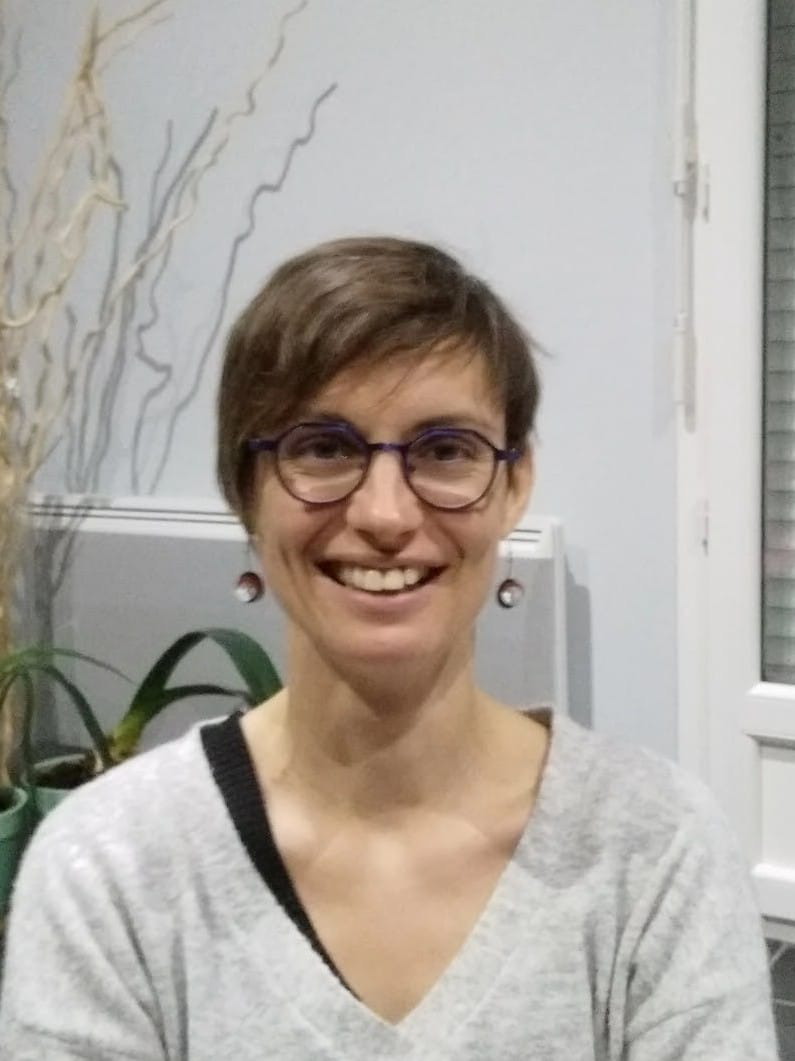 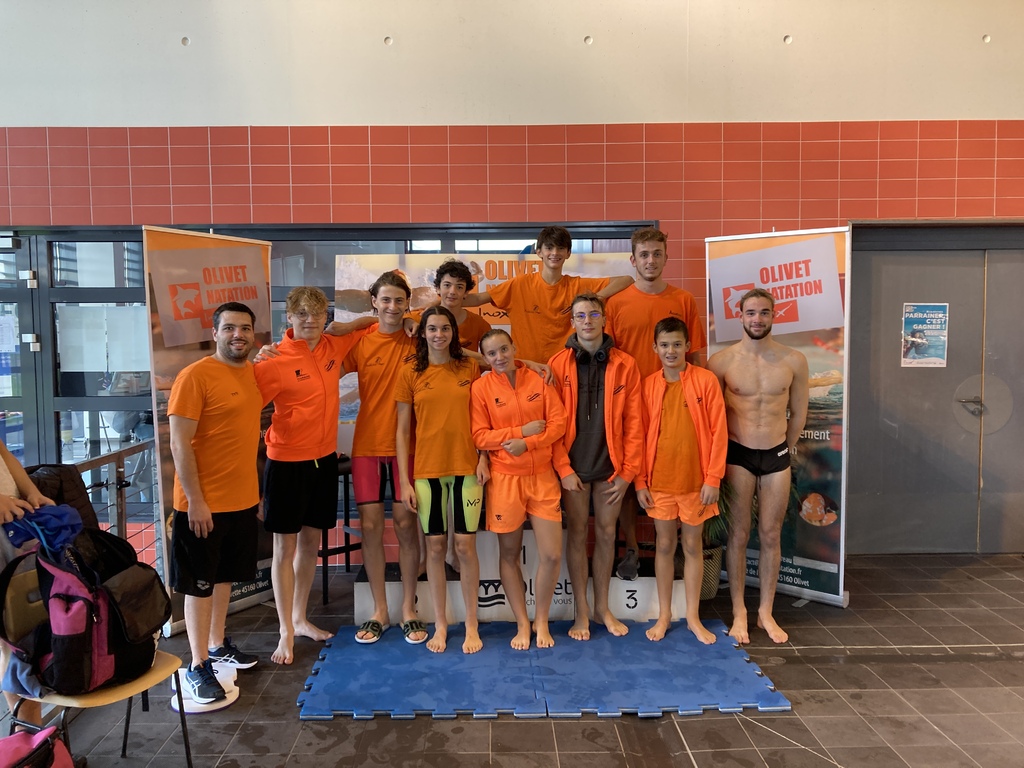 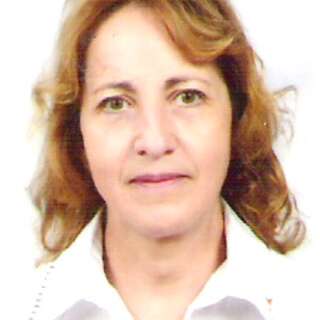 Entraineur
Trésorerie / comptabilité
Secrétaire
Entraineur
Entraineur
Lauriana Perrolan
Amélie Didelot
Sylvie Strauss
Clovis Bourennani
Damien Lemarchand
Nos valeurs
Diapositive 2
La natation semble être un sport individuel par la performance mais l’état d’esprit est celui d’une vraie équipe. L’encouragement, l’entraide et le soutien autour des bassins permettent aux nageurs de déplacer des montagnes. 


Toutes les générations s’impliquent pour faire évoluer et transmettre le plaisir de la nage. 

L’assiduité et la persévérance sont les fondements d’un sport qui nécessite des heures et des heures d’entrainement afin d’acquérir la technique de nos 4 nages, pour quelques minutes voir secondes de performances, ce sont des heures d’entraînement. 

Votre soutien nous est primordial pour accompagner nos nageurs afin qu’ils représentent au mieux notre club, notre ville et notre communauté de communes aux bords des bassins départementaux, régionaux, inter régionaux, nationaux et plus quand cela est possible. 

L’objectif est de : 

	Financer les inscriptions aux compétitions afin de présenter plus de nageurs

	Financer une part des déplacements et hôtels de nos meilleurs nageurs dont les compétitions peuvent durer sur 2 jours 

	Multiplier les stages de perfectionnement avec la location de lignes d’eau de 50 m. 

	Investir sur du matériel permettant à nos maîtres nageurs de travailler avec l’ensemble des groupes (loisir, compétition et nager forme santé) 

	La volonté du club serait aussi de développer de nouvelles sections sportives (natation synchronisée, triathlon, water-polo) . 


Notre engagement est aussi celui d’un club investit sur des grandes thématiques d’utilité public avec la mis en place de stage « j’apprends à nager » gratuit pour les familles défavorisées. L’ACA natation est aussi le premier club de la région certifié « club ami de l’UNICEF » et partenaire « Colosse aux pieds d’argiles ».
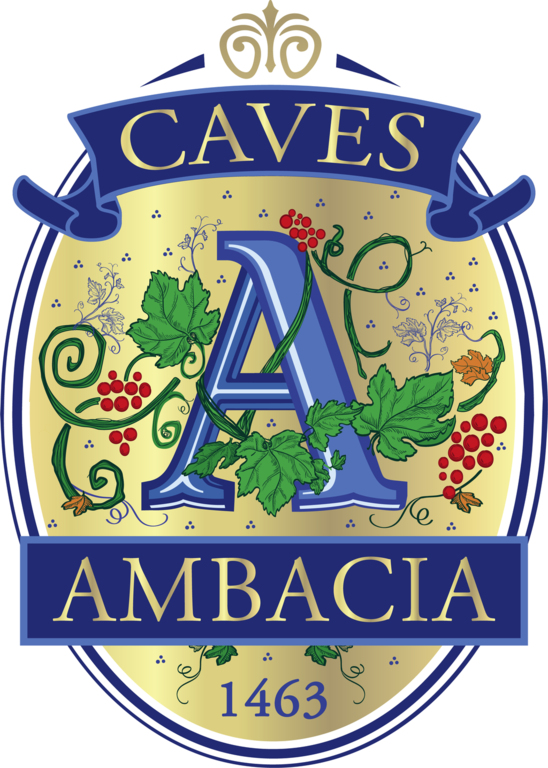 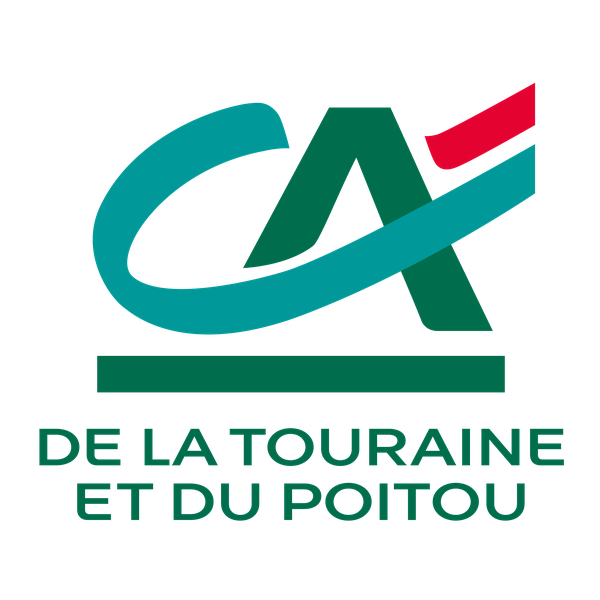 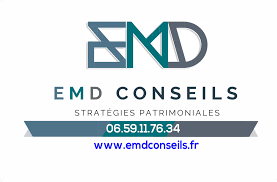 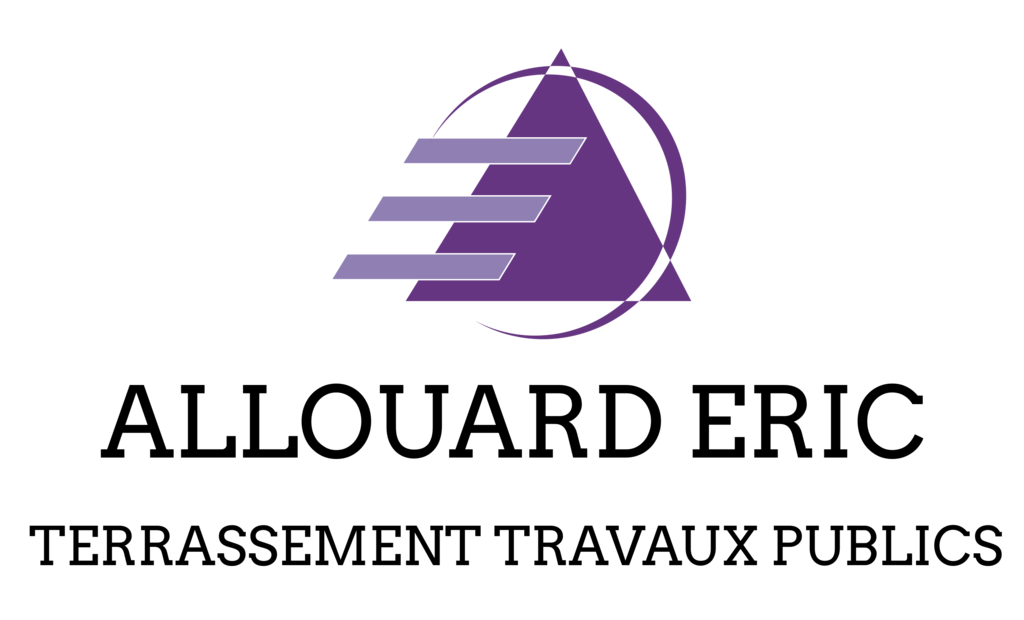 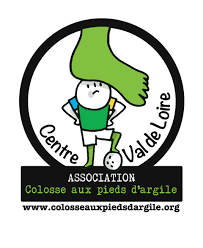 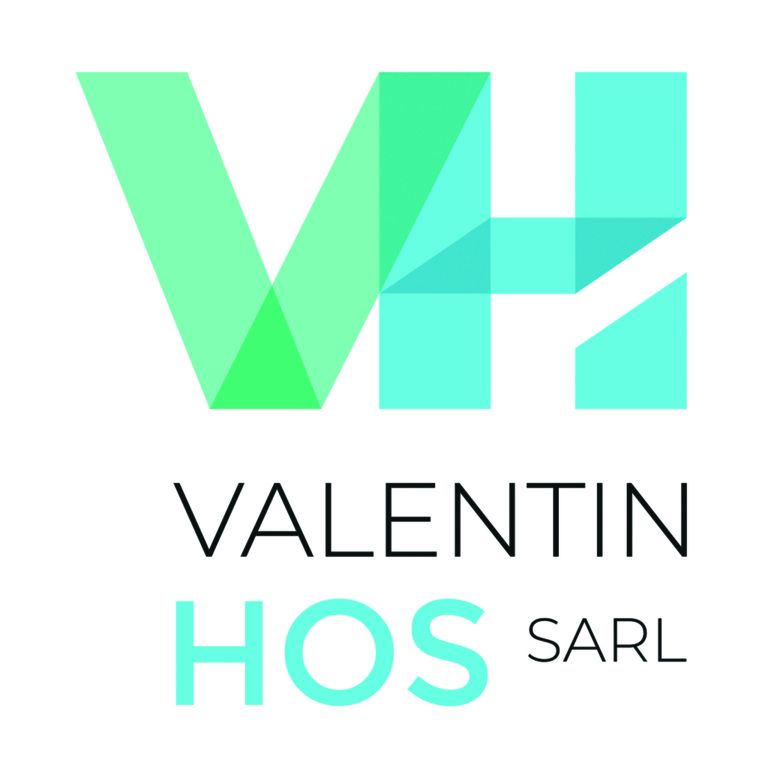 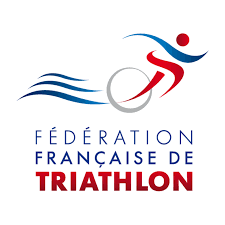 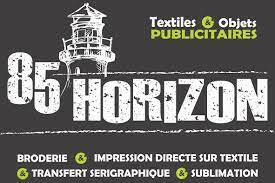 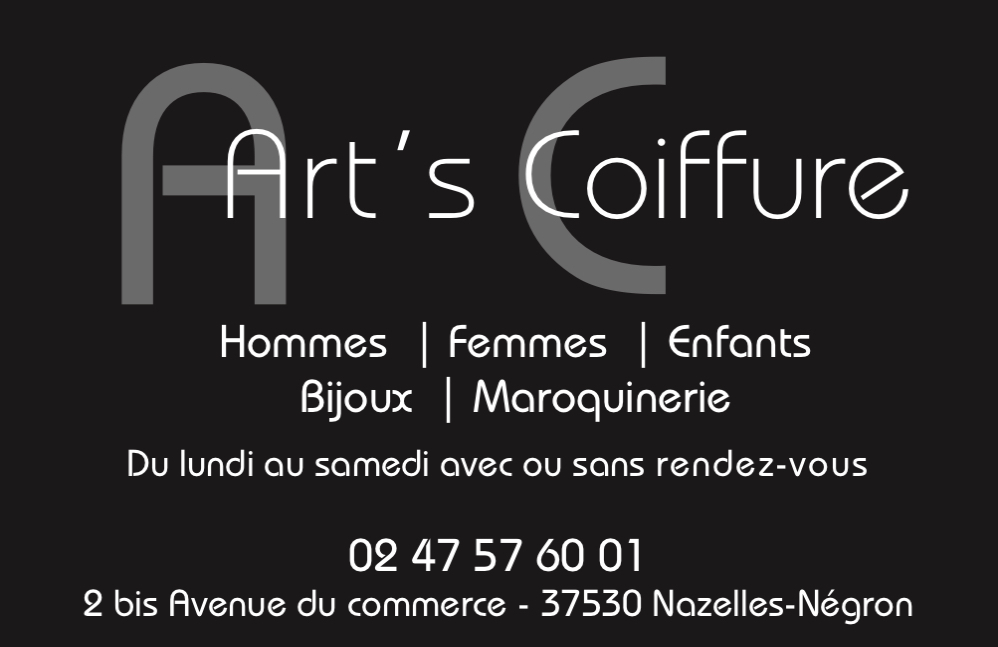 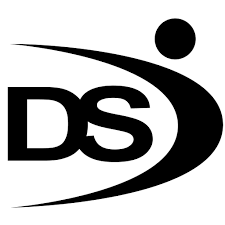 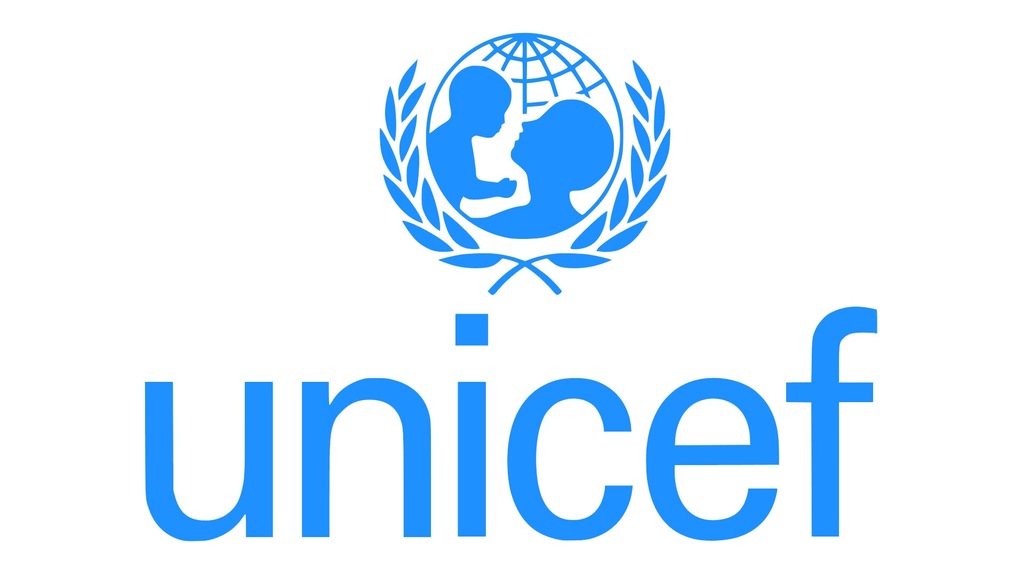 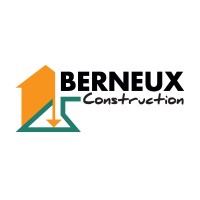 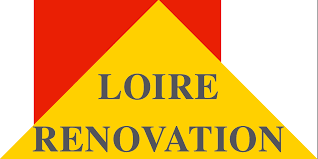 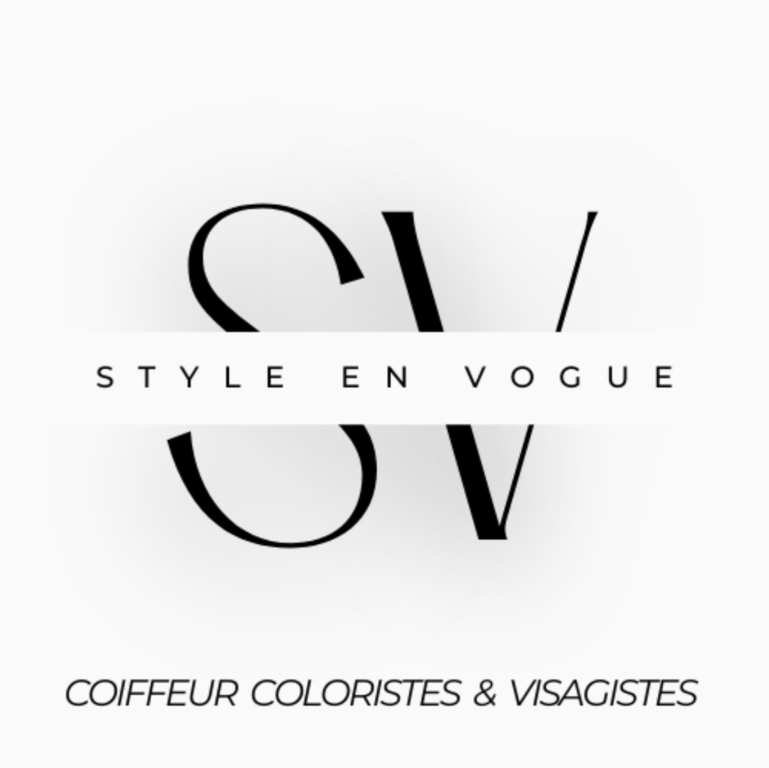 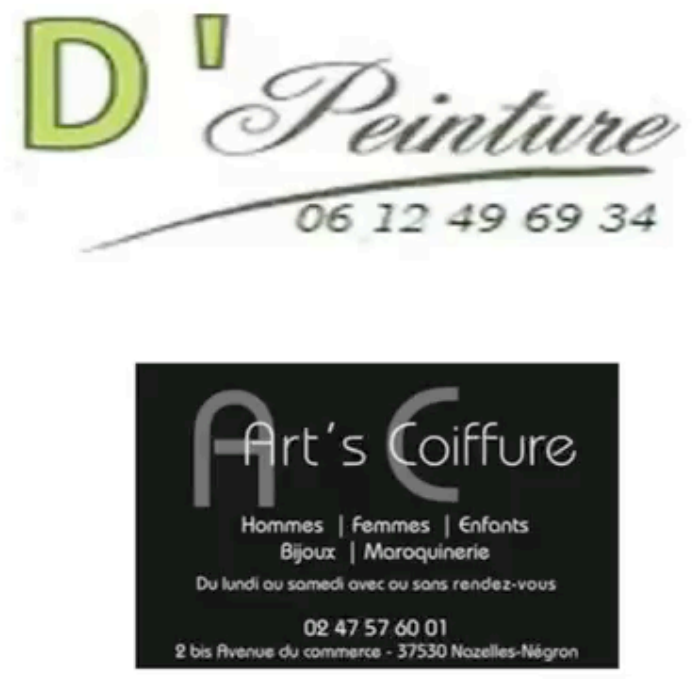 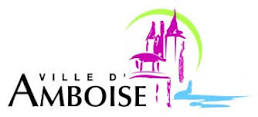 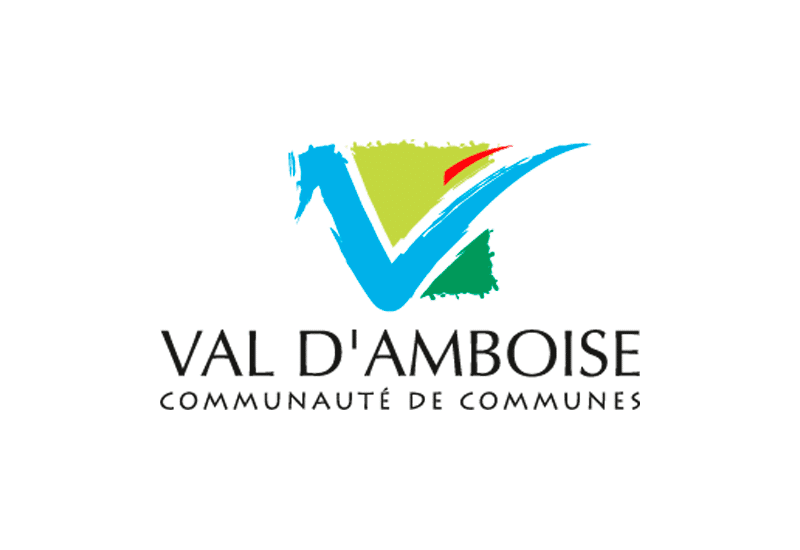 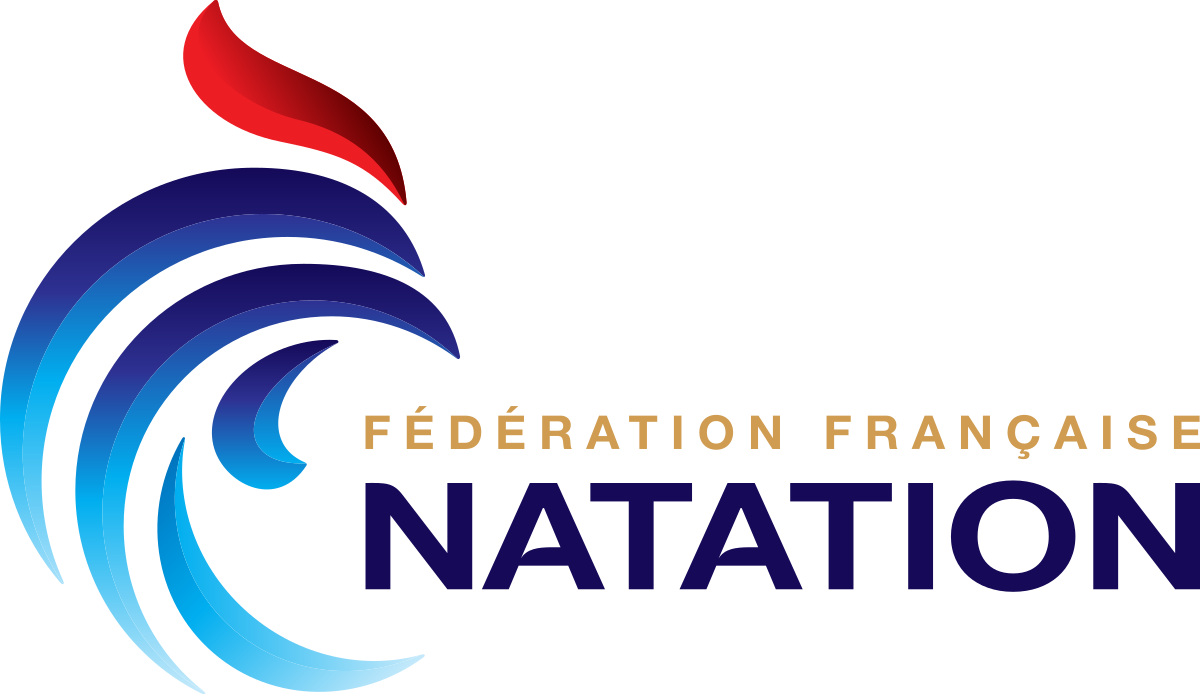 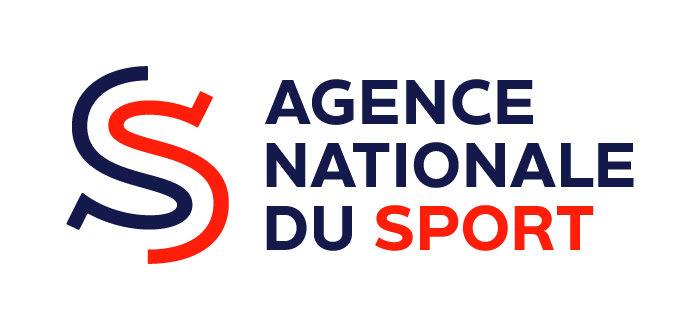 Portfolio
Diapositive 2
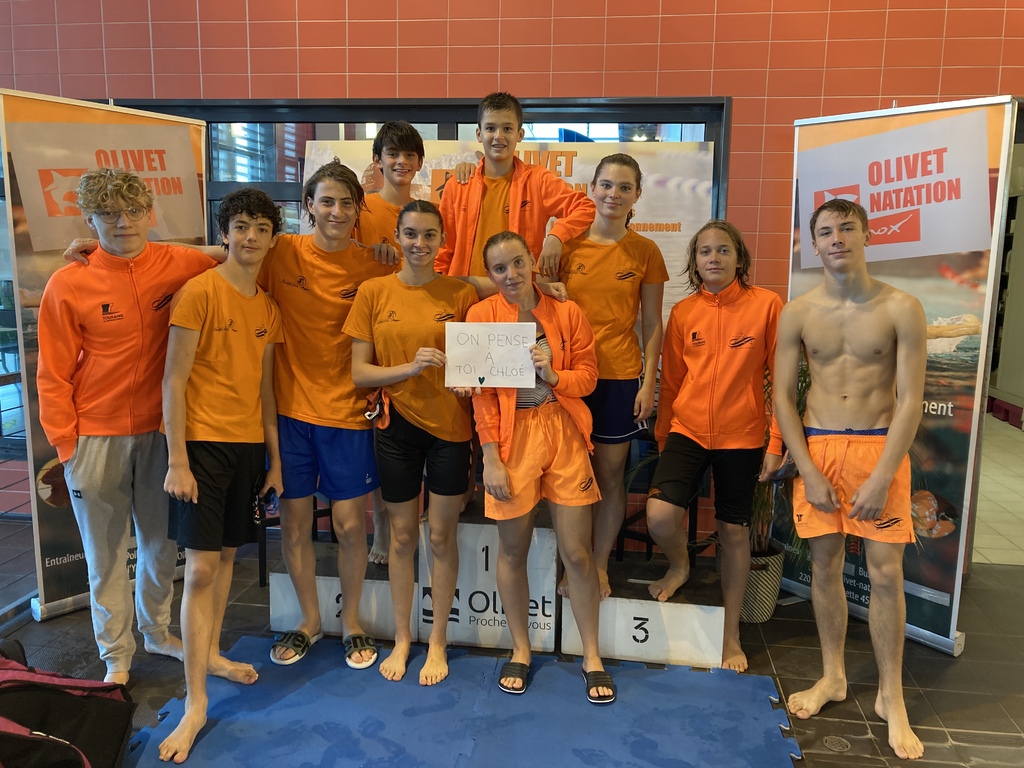 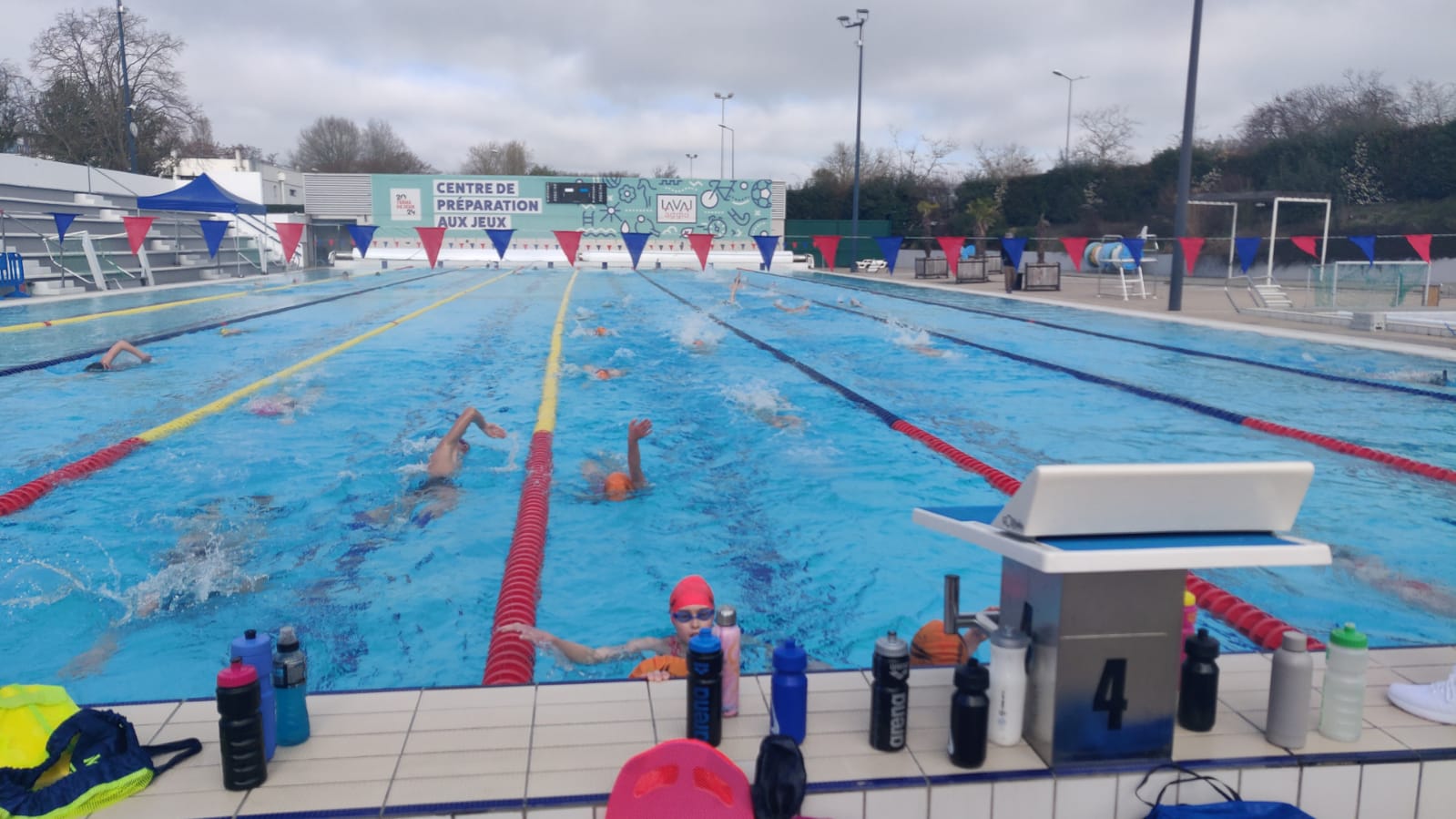 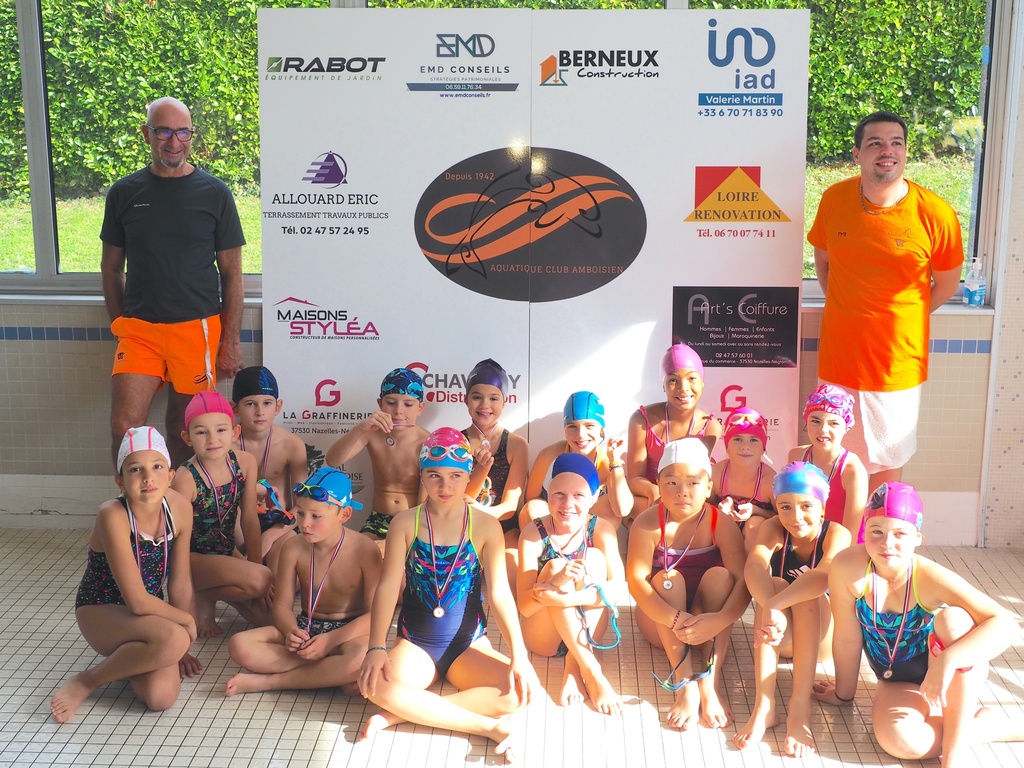 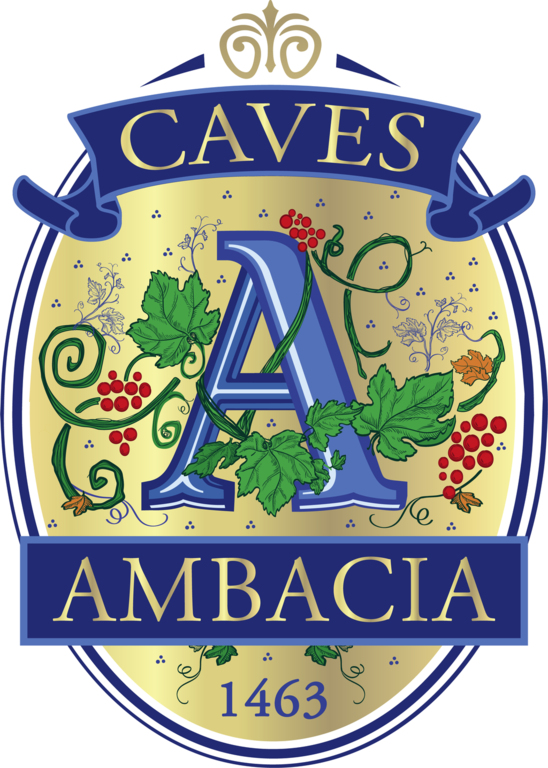 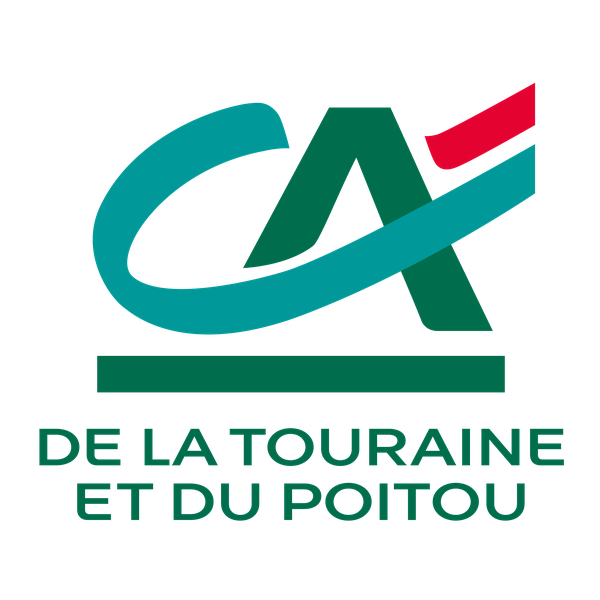 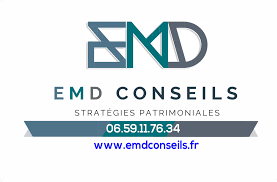 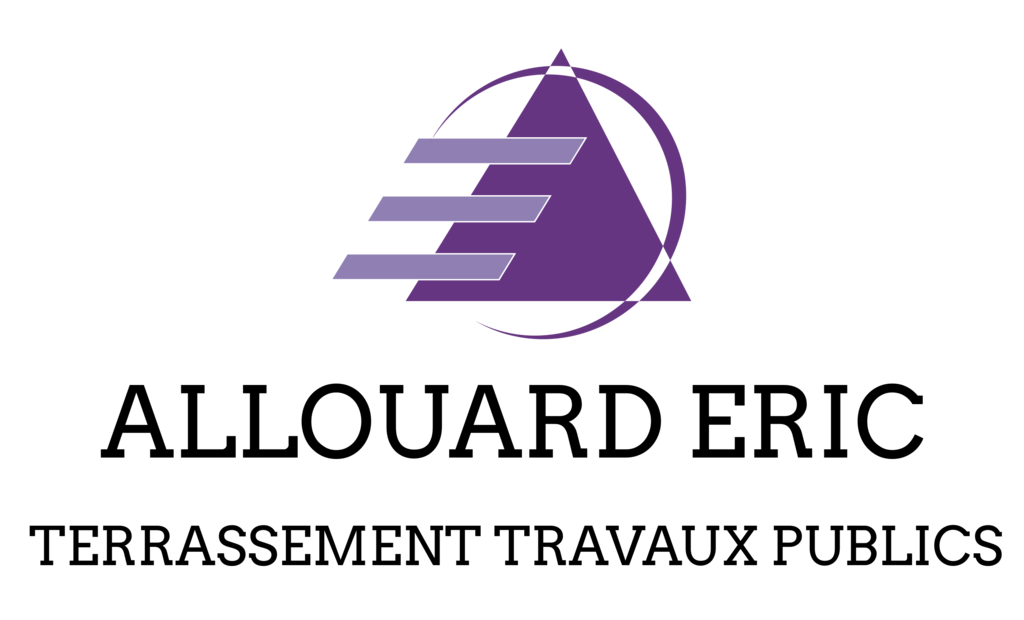 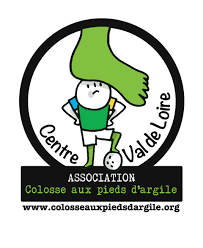 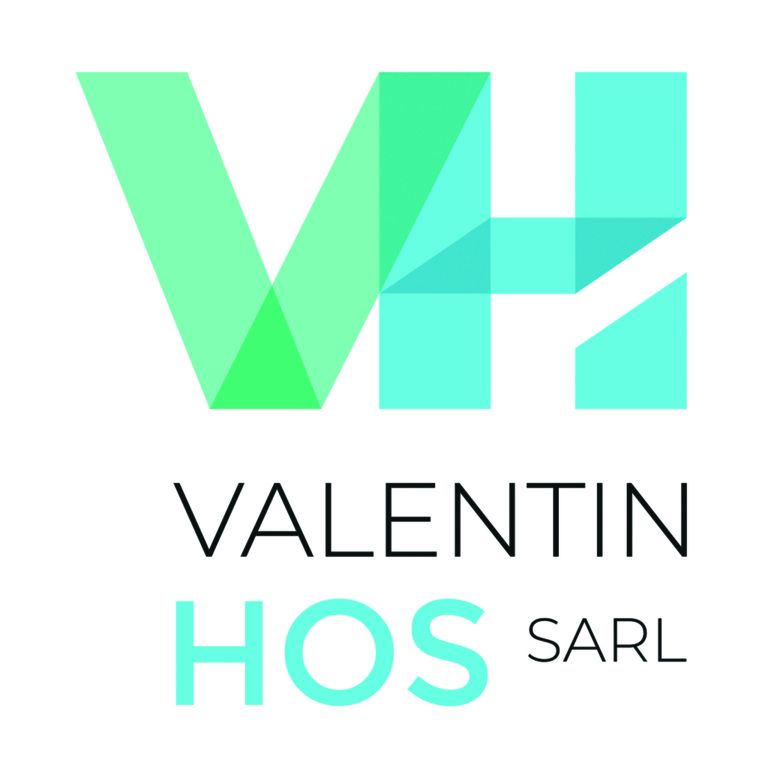 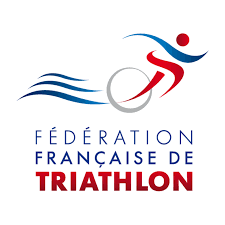 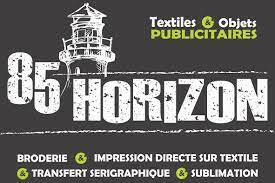 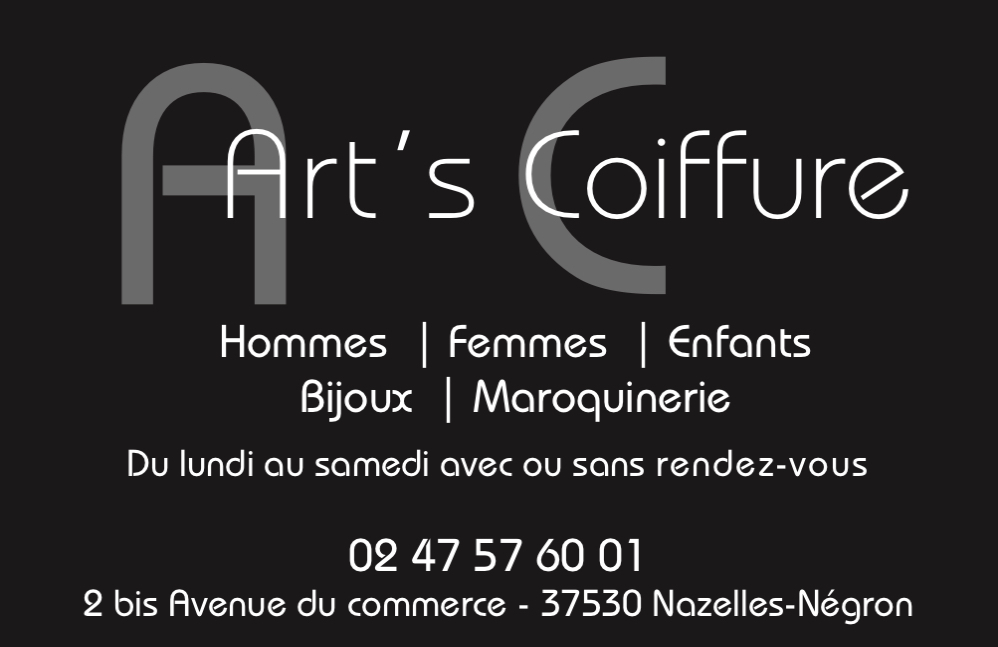 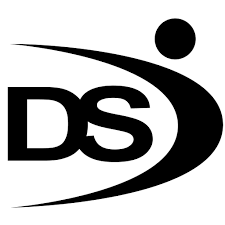 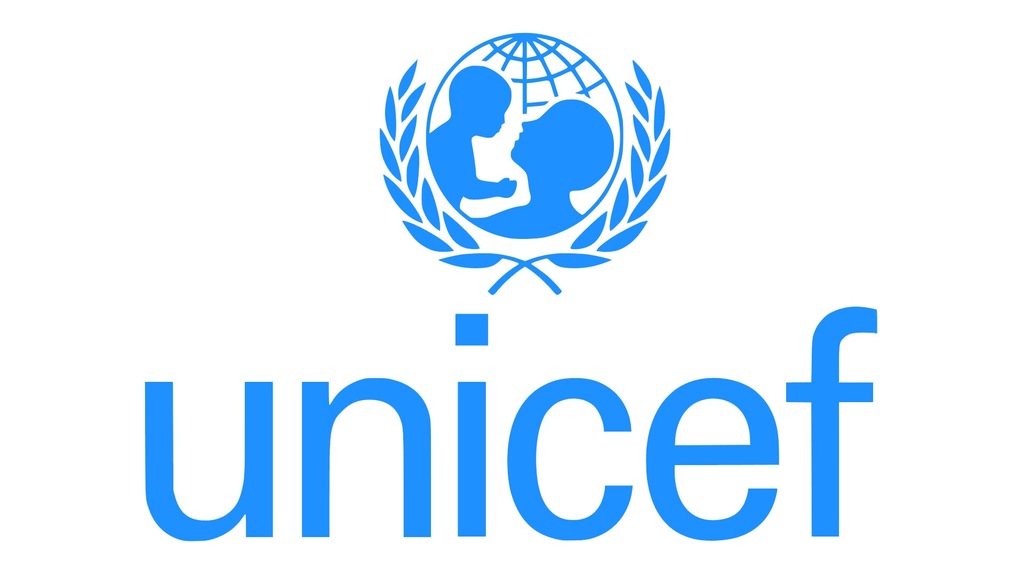 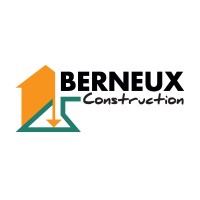 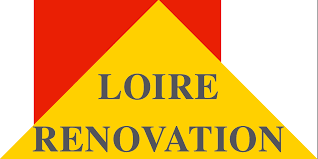 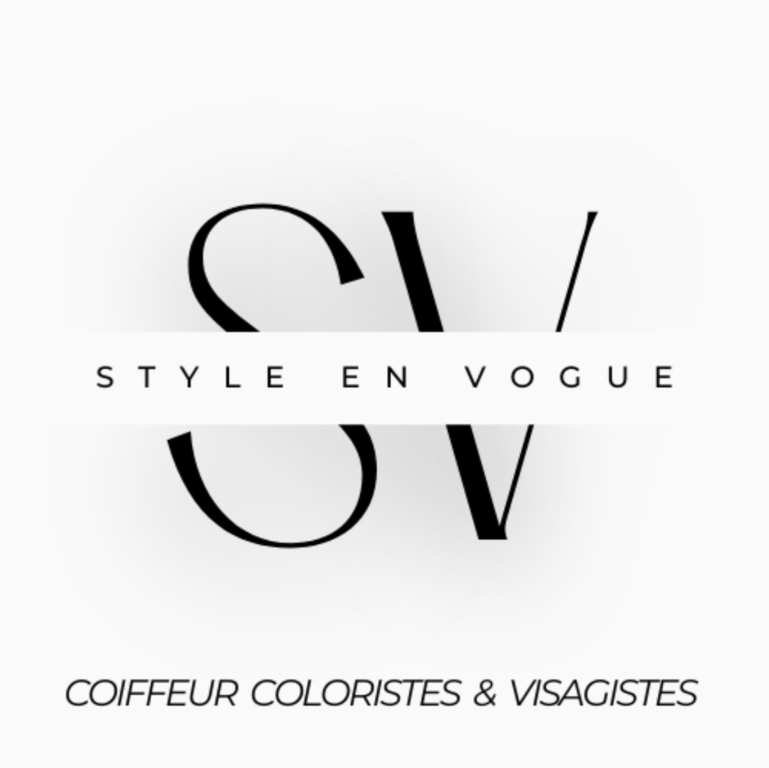 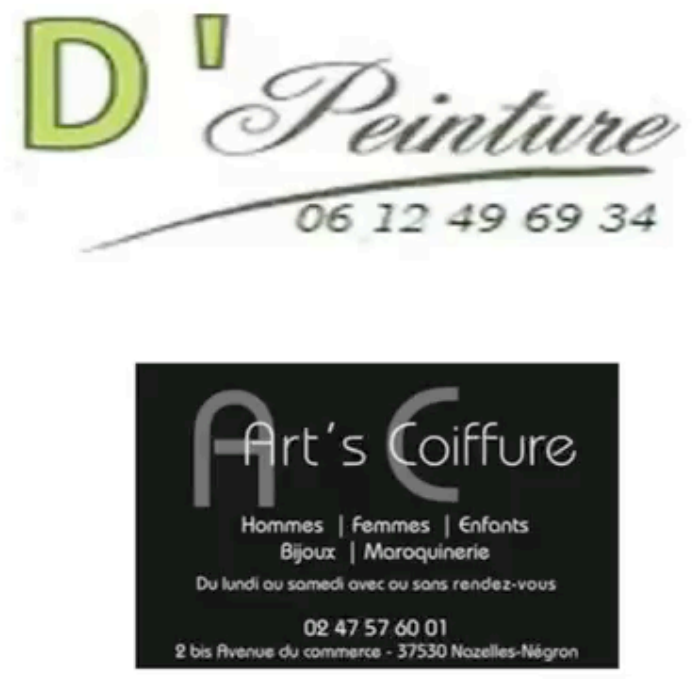 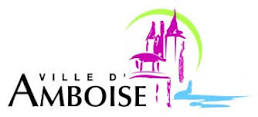 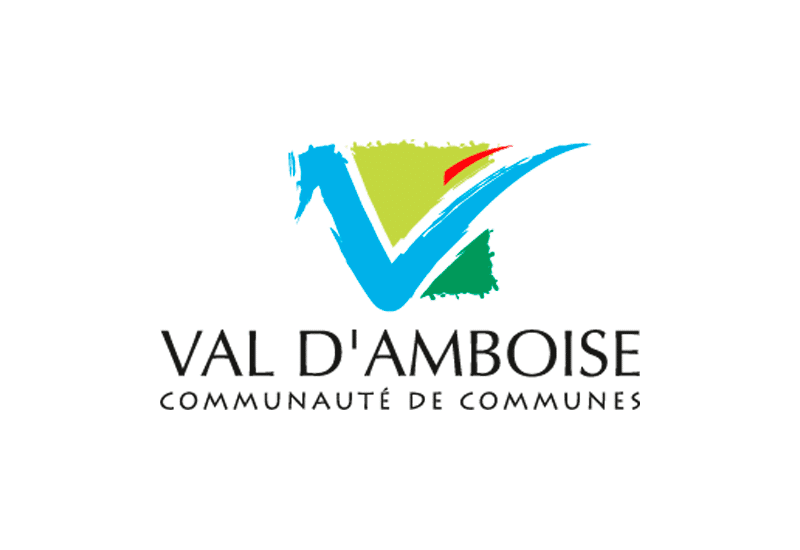 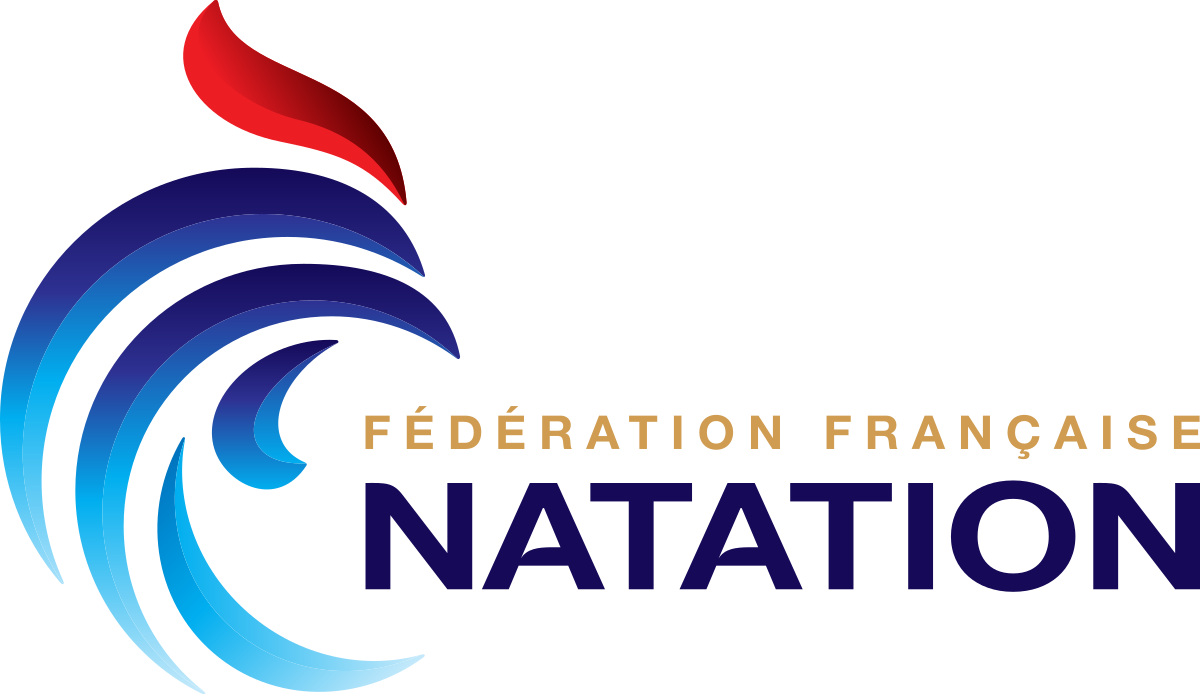 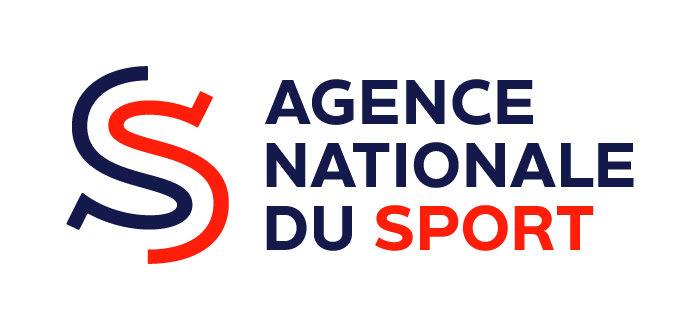 Les avantages des partenaires
Diapositive 2
Notoriété
Développer votre notoriété grâce à nos outils de communication (Site internet, réseaux socio, …) 

Via le sponsor tenue une visibilité sur toutes les photos podiums, ainsi que pendant les compétions. 

Prouver et démontrer votre investissement dans la vie locale auprès des pouvoirs publics. 

Etendre votre rayonnement grâce à nos nageurs. 

Communiquer auprès de plus de 100 foyers du Val d’Amboise sur votre activité. 

Être mis en avant lors de nos différentes manifestations extra sportives (Vide grenier,…) 

Proposer une opération commerciale auprès de nos adhérents afin de développer votre clientèle. 

En retour nous vous donnerons un récépissé de don permettant une déduction sur vos impôts à hauteur de 60% de votre aide. 

Offrir à ses salariés la possibilité de découvrir de nouvelles activités sportives.
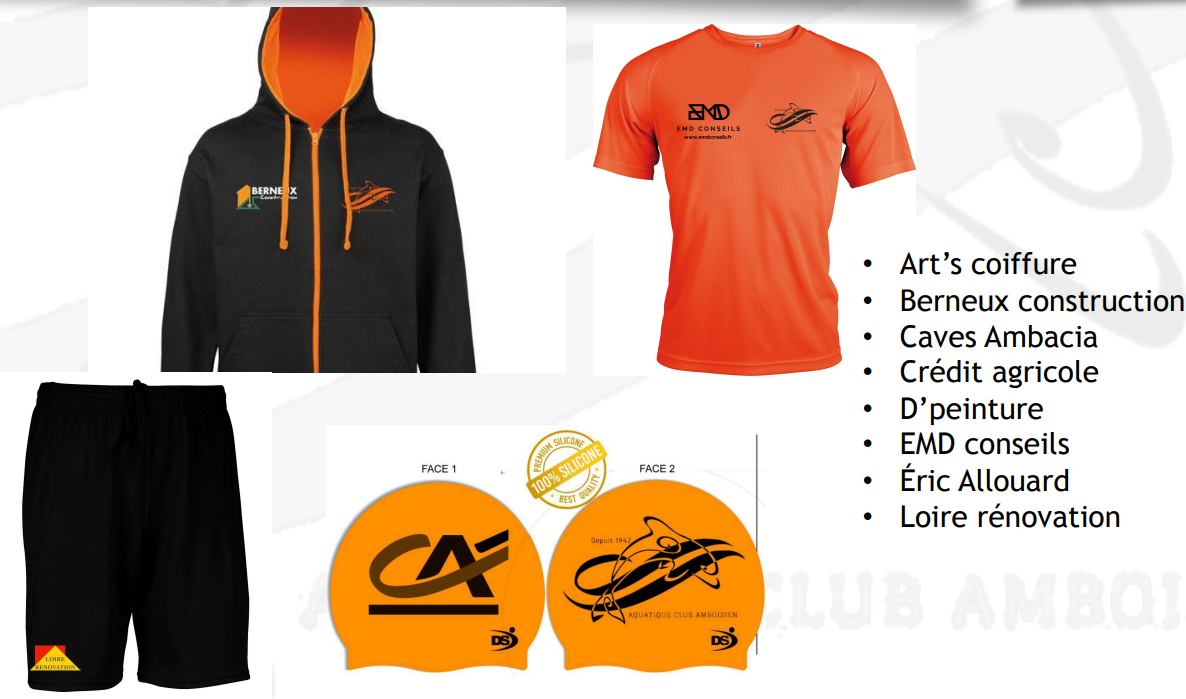 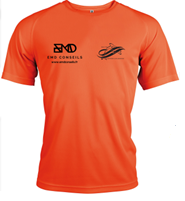 Visibilité
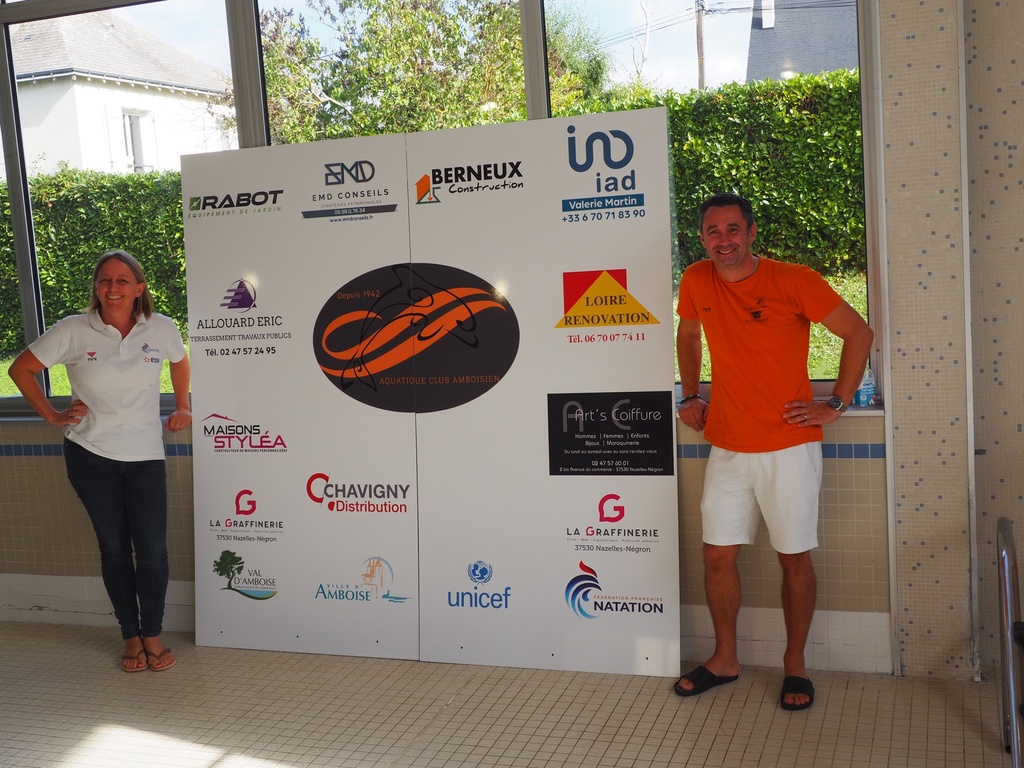 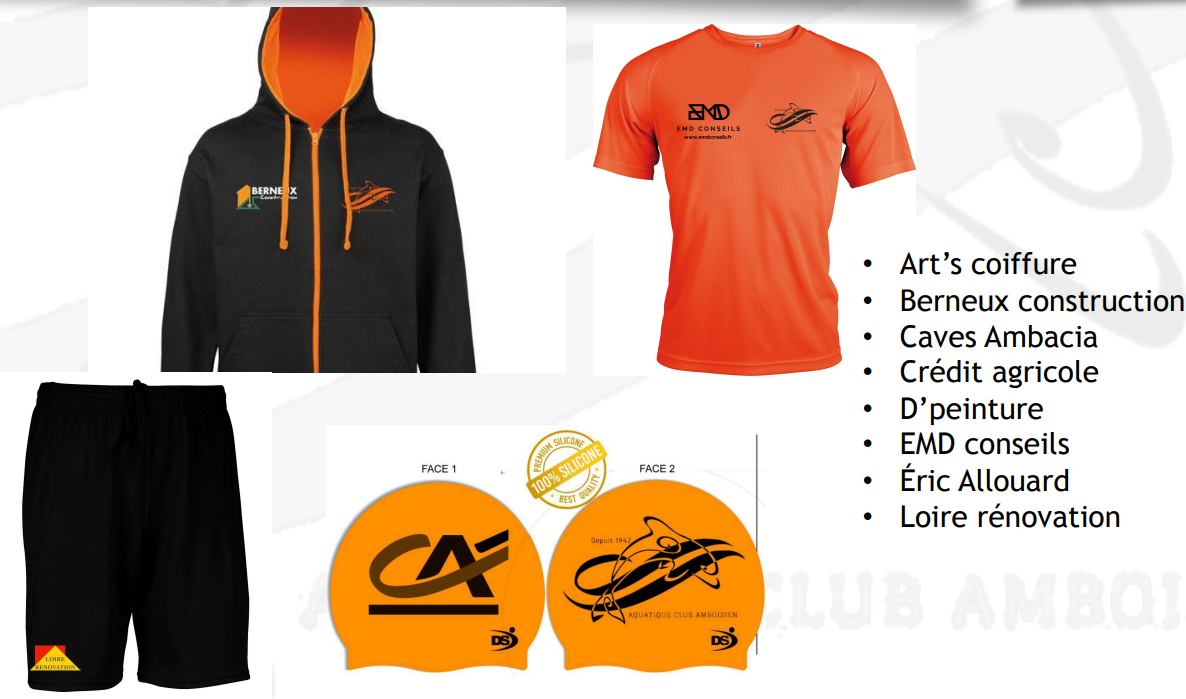 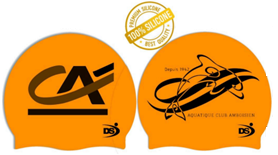 Engagement local
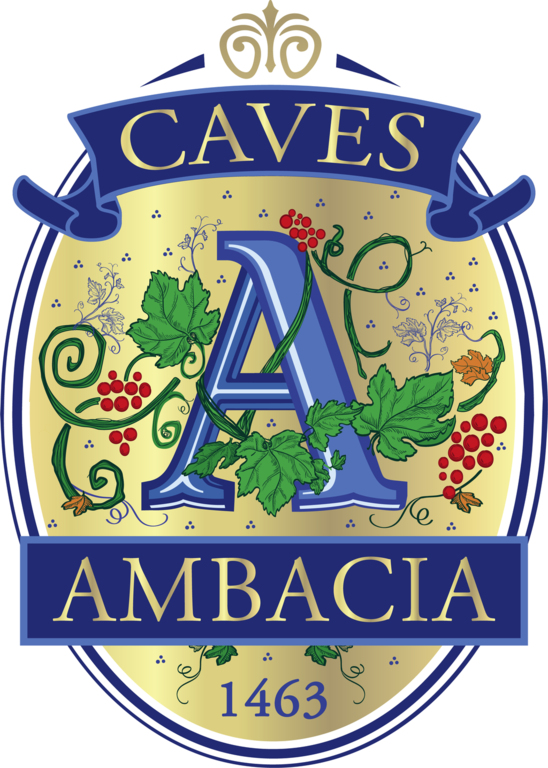 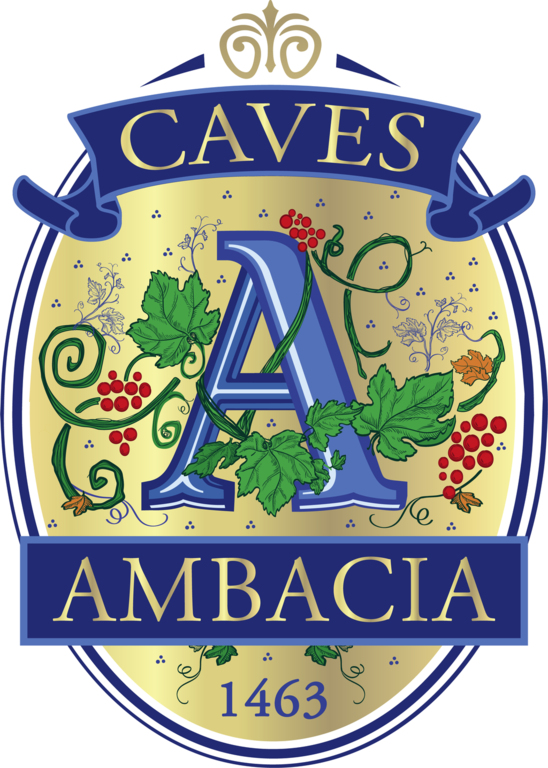 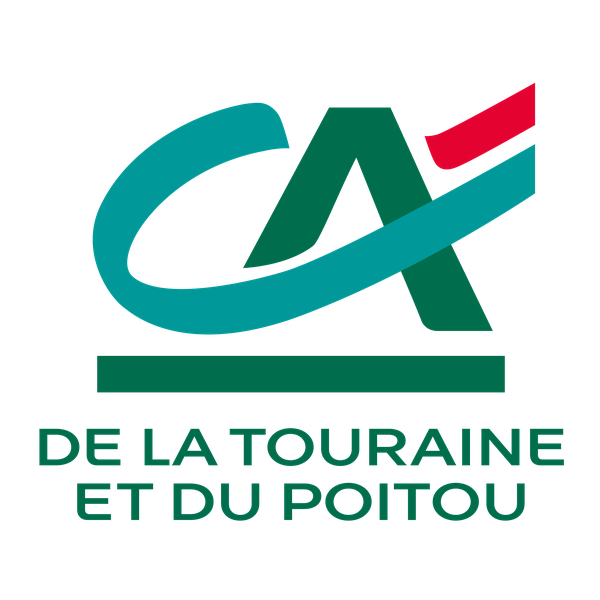 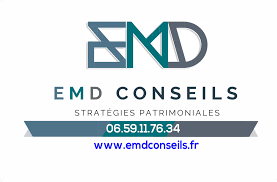 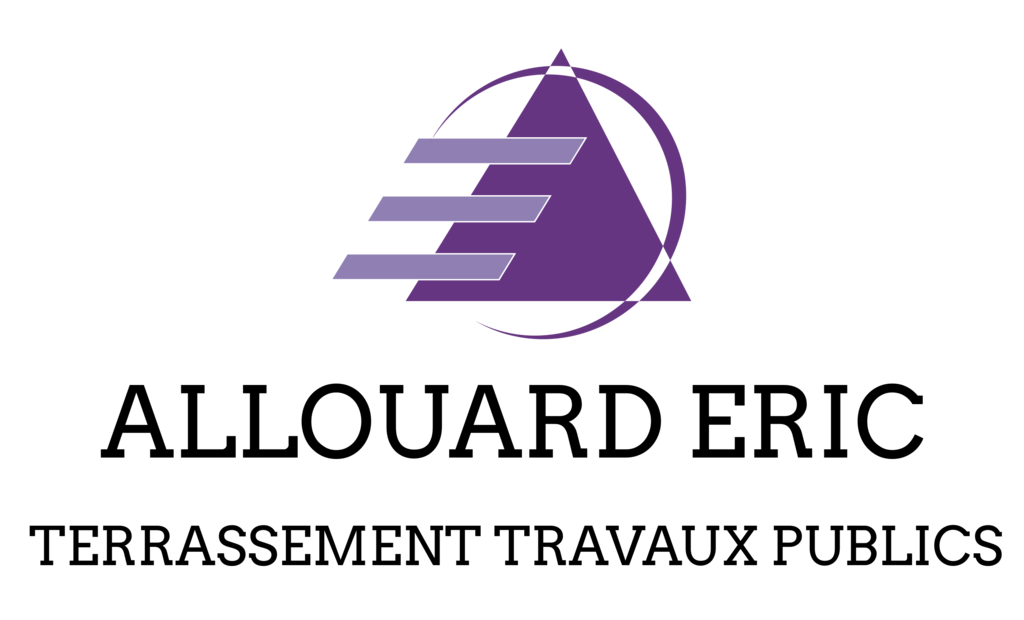 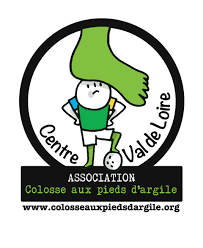 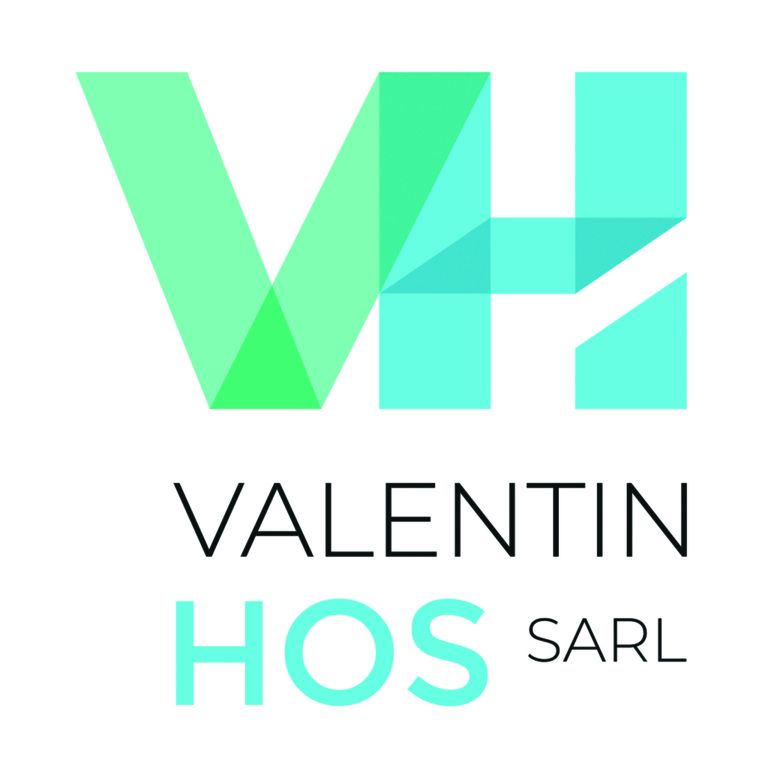 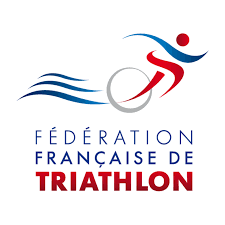 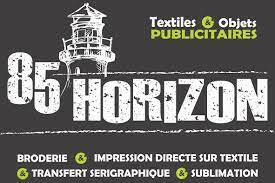 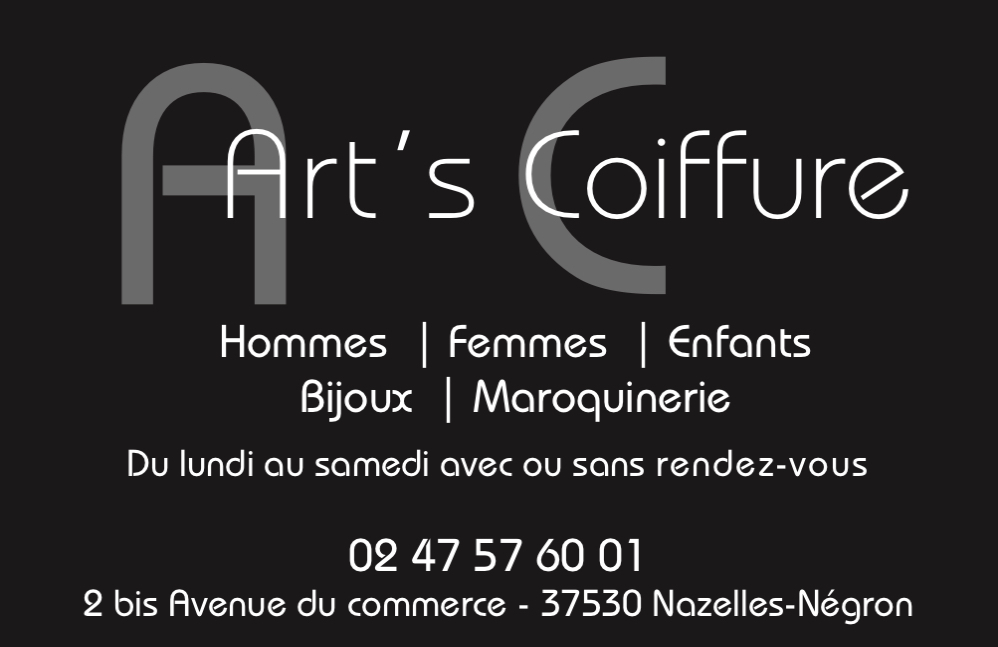 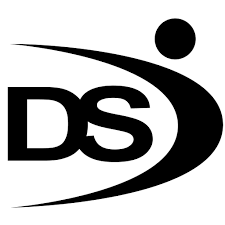 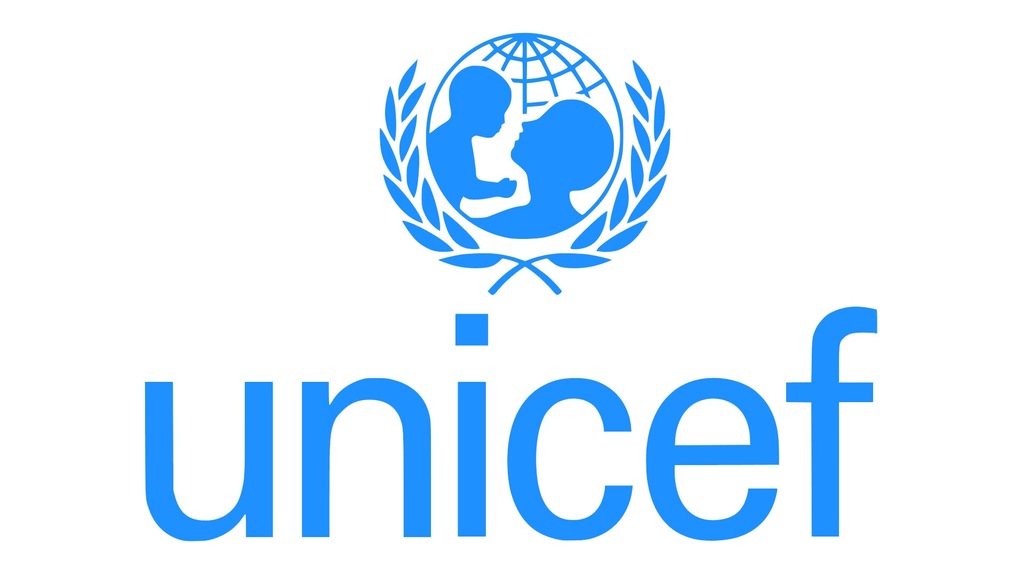 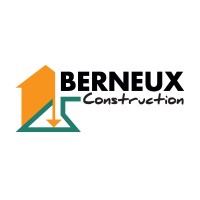 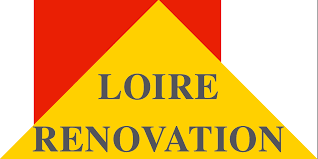 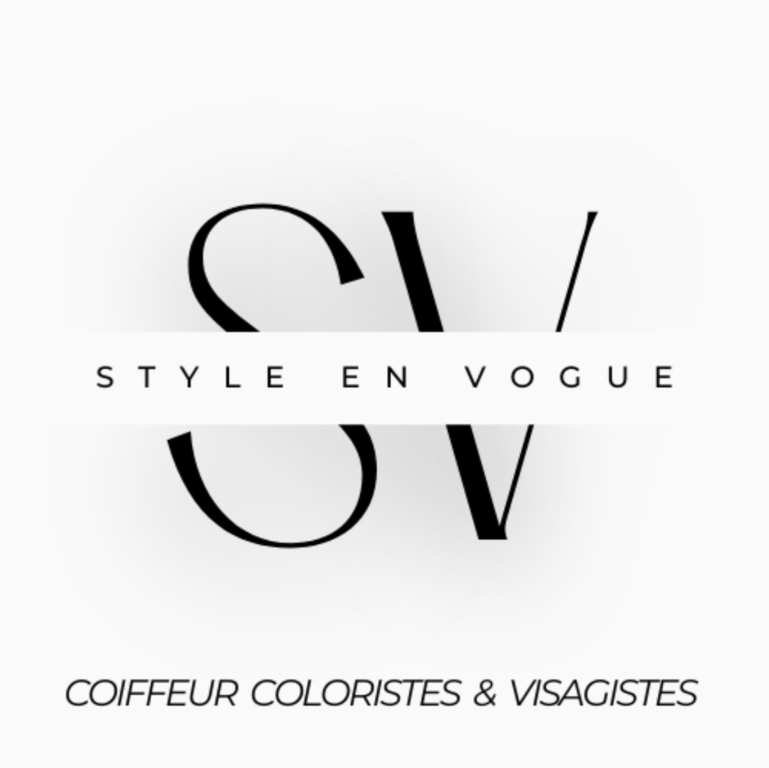 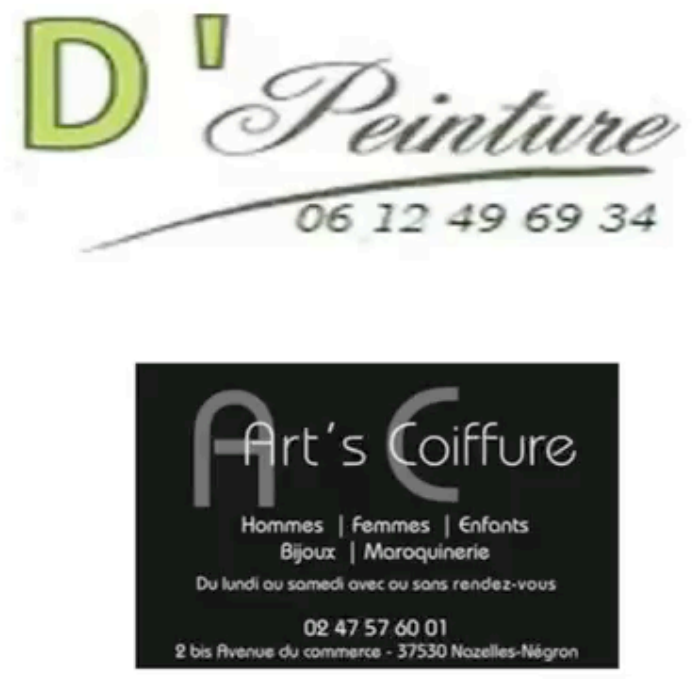 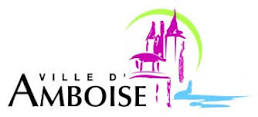 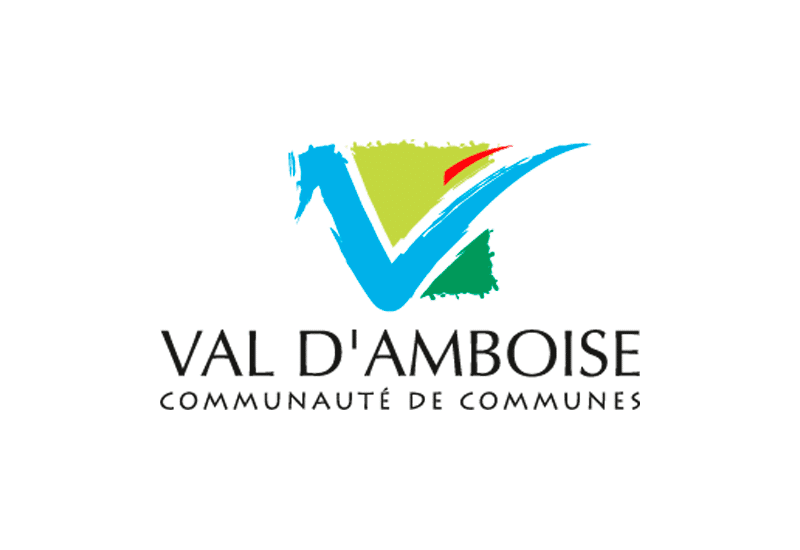 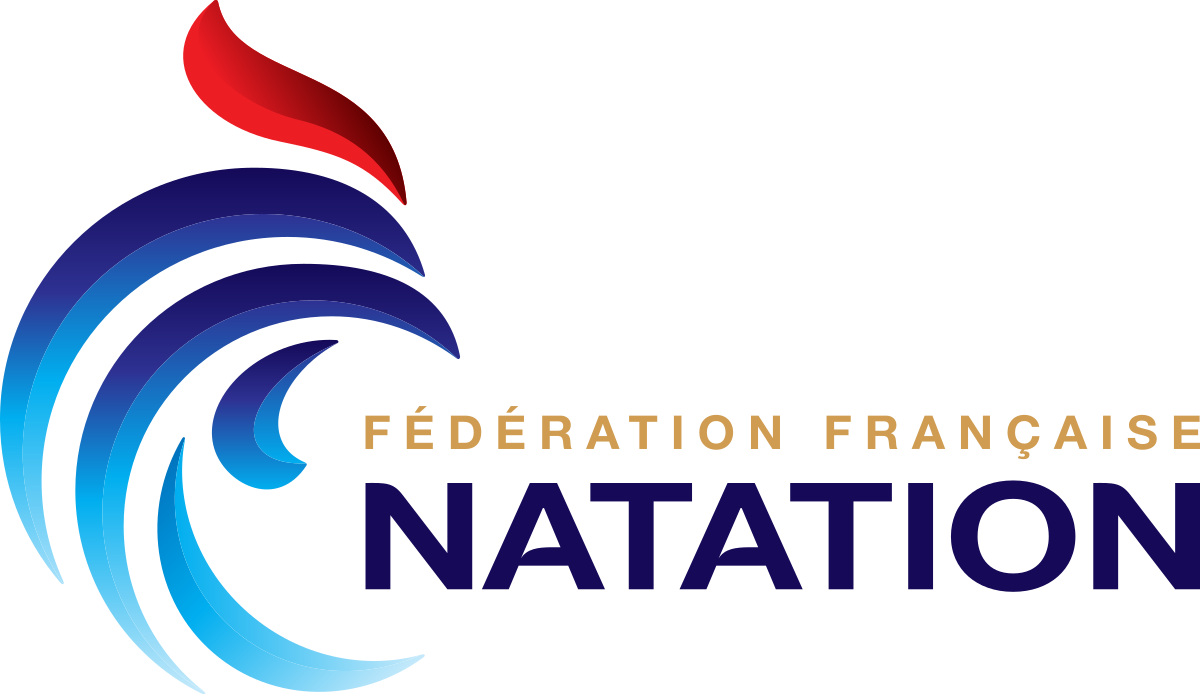 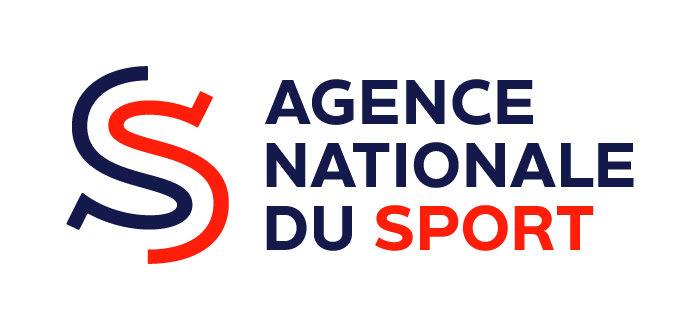 Un partenariat Gagnant/Gagnant
Diapositive 2
R.S.E
Nos valeurs et engagements à votre service :
Qualité de vie au travail
Responsabilité Sociétale et Environnementale:
Engagement sur la protection des enfants 1er club ami de l’UNICEF en touraine
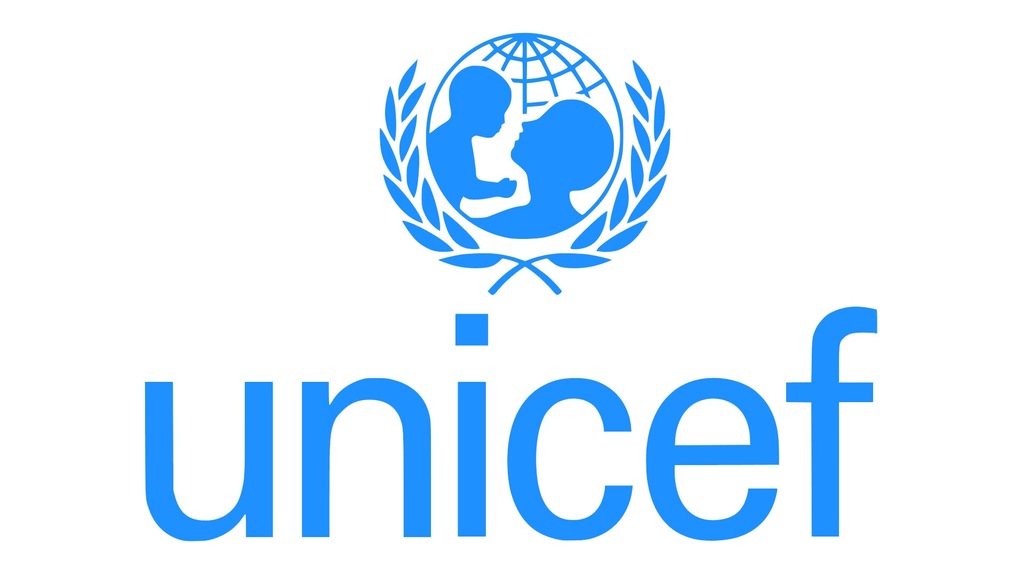 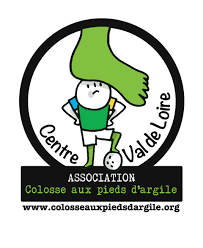 Engagement sur la sensibilisation à la gestion de l’eau avec l’UNICEF
Engagement « colosse aux pieds d’argile » prévention sur les violences sexuelles et harcèlements
« J’apprends à Nager » apprentissage avec 10 séances gratuites pour les enfants  pour prévenir les noyades.
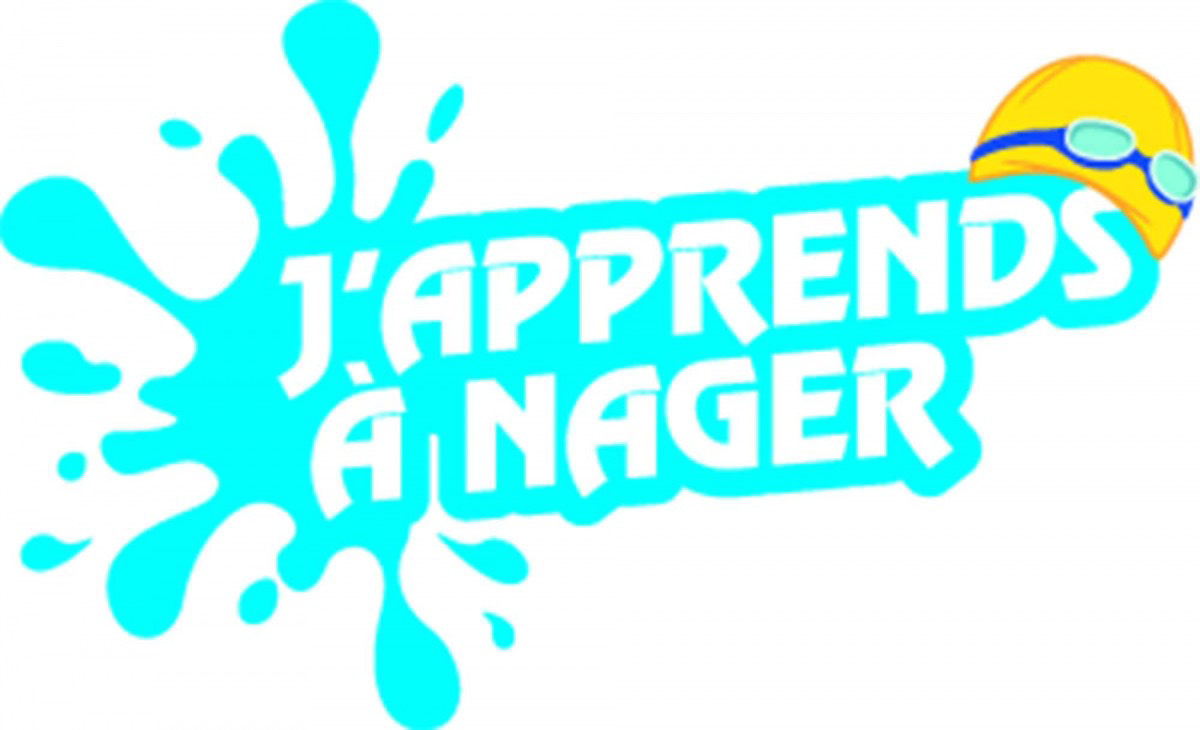 Qualité de vie au travail :
Remise pour vos salariés pour leur adhésion au club pour inciter à une activité sportive
Engagement local
Proposition JAN orienter sur les enfants de vos salariés
Réflexion sur l’organisation d’un challenge inter-entreprise
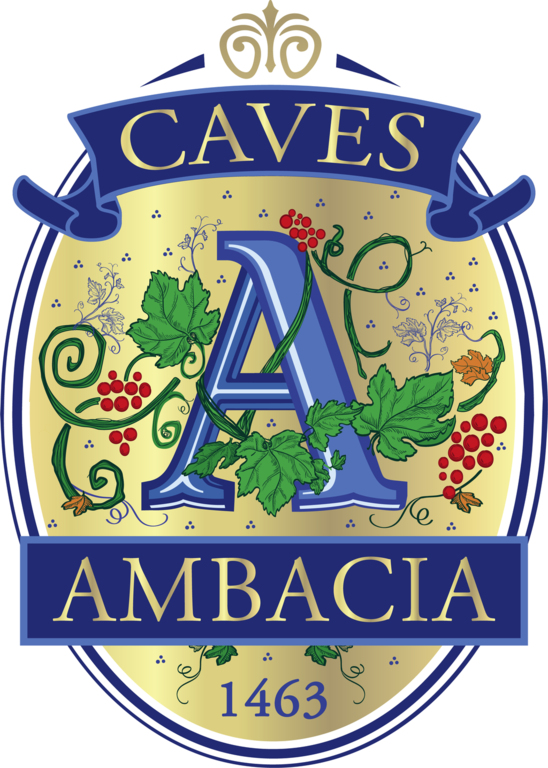 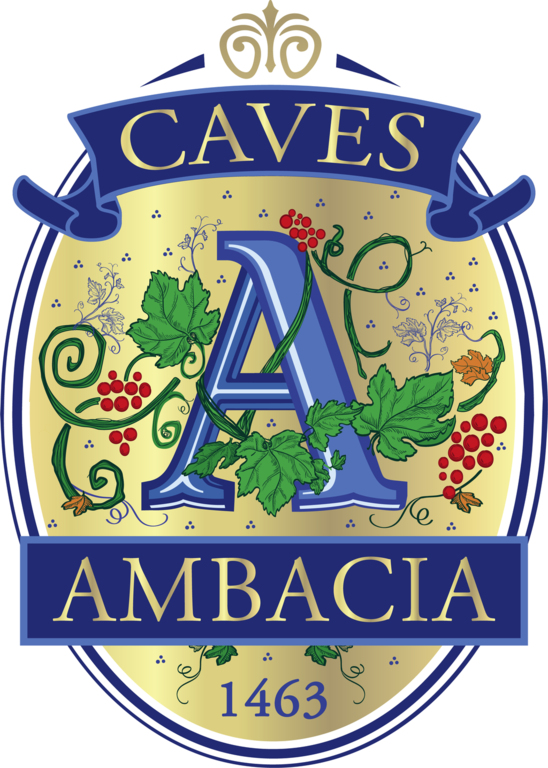 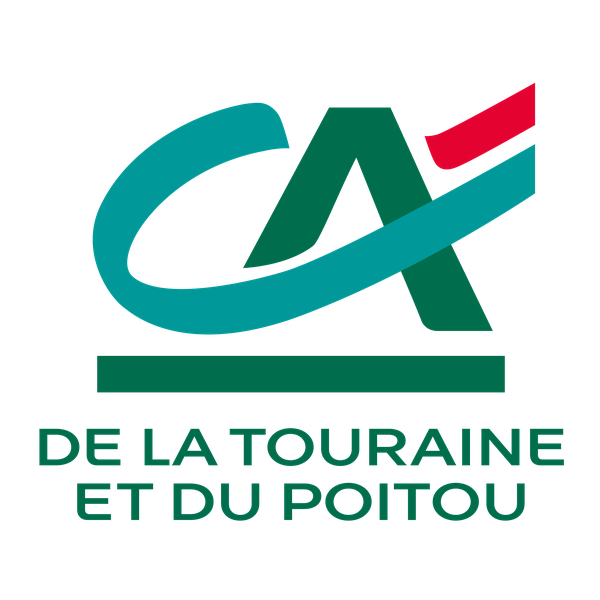 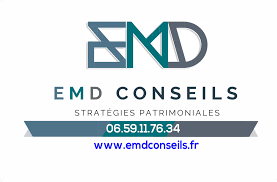 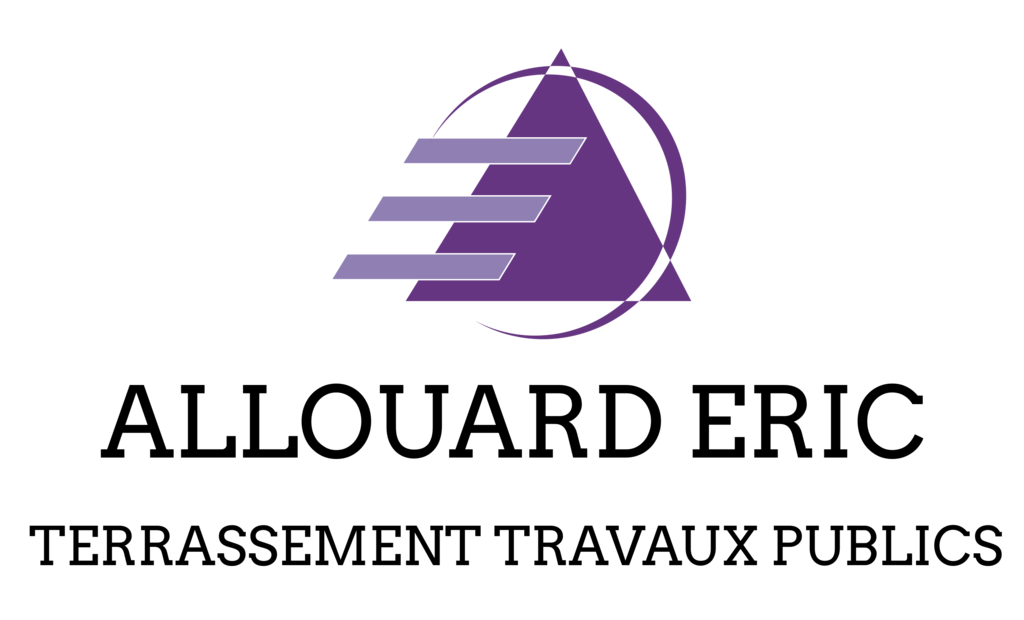 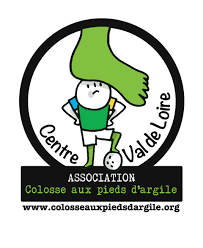 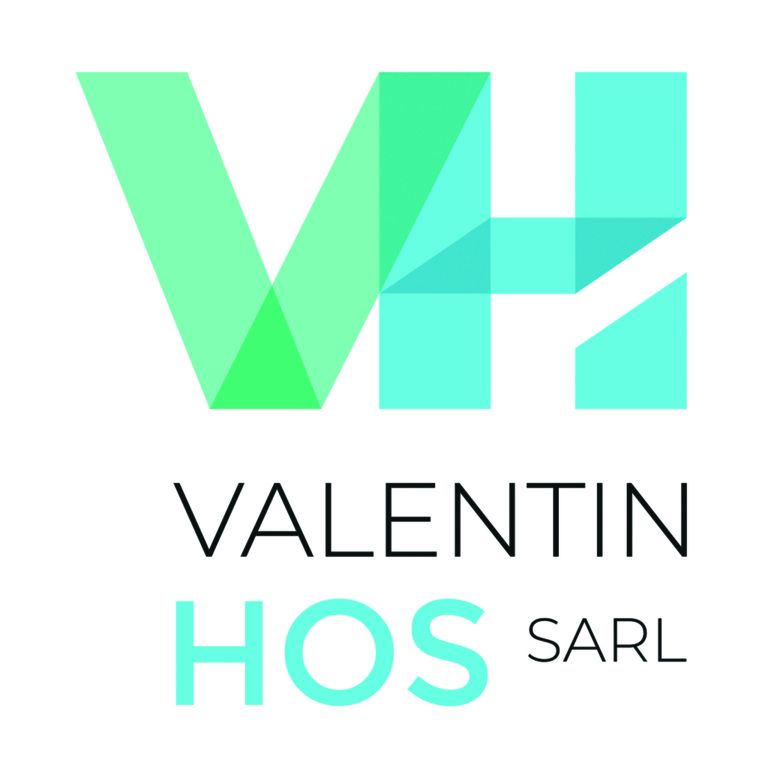 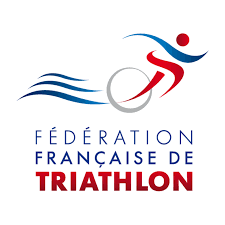 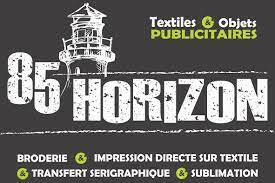 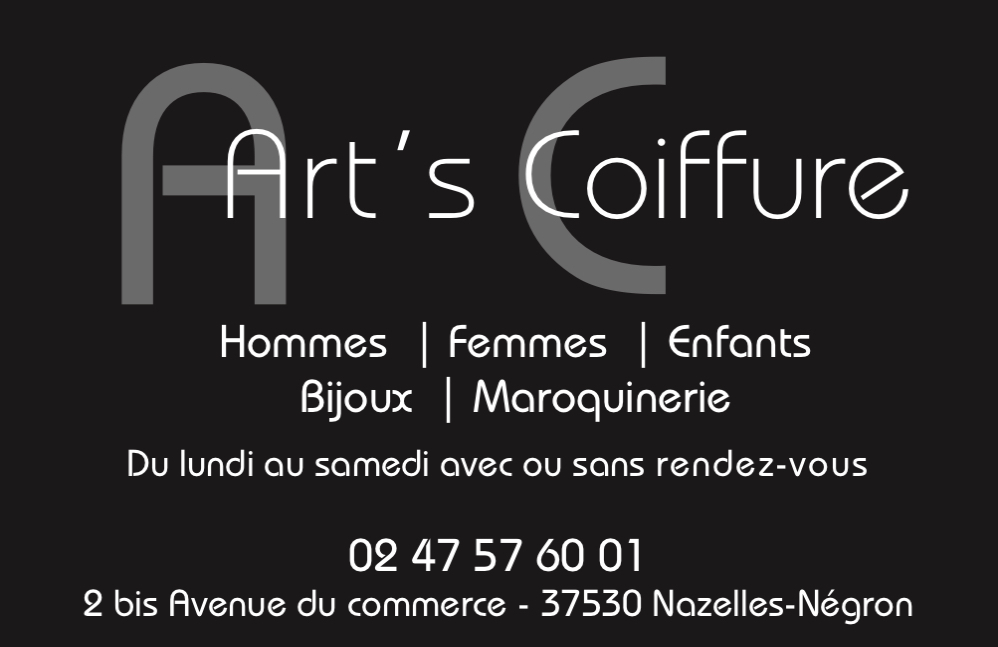 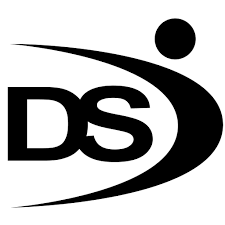 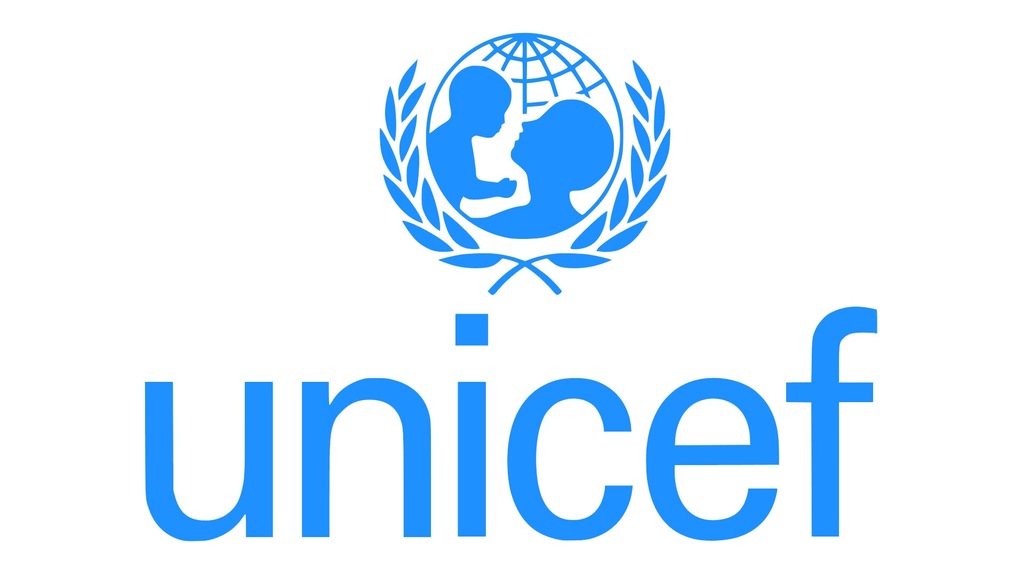 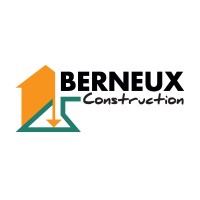 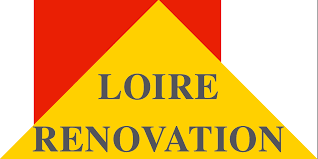 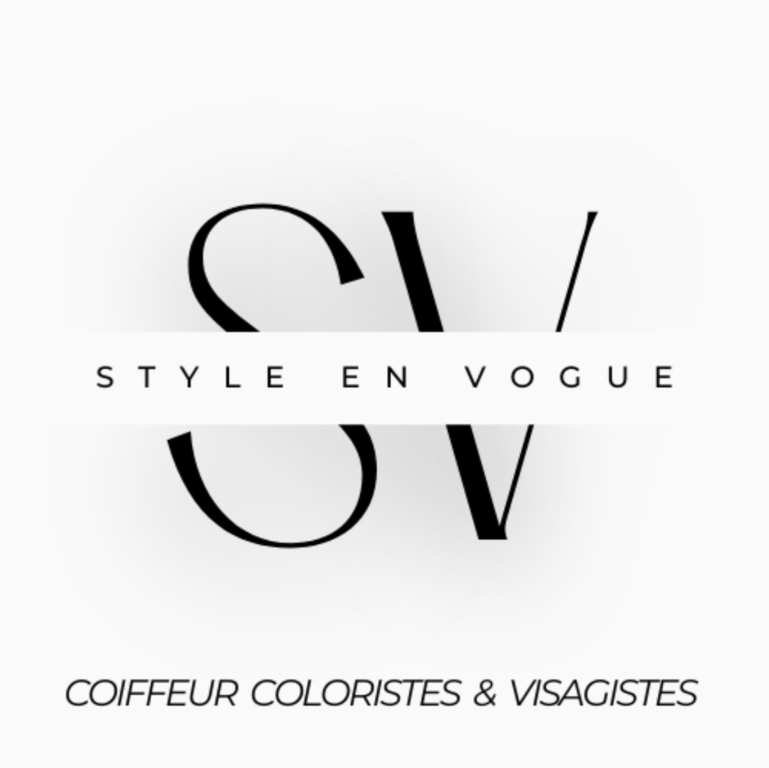 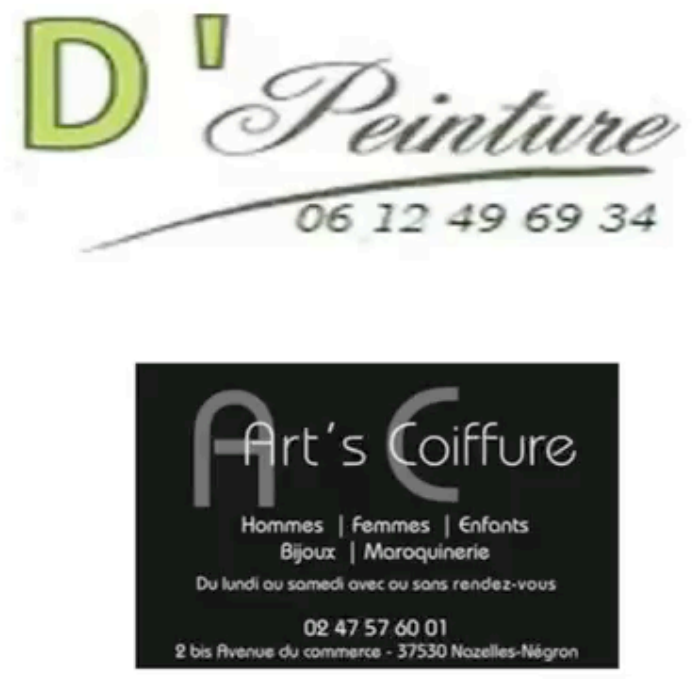 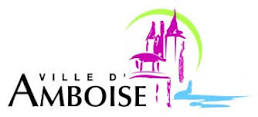 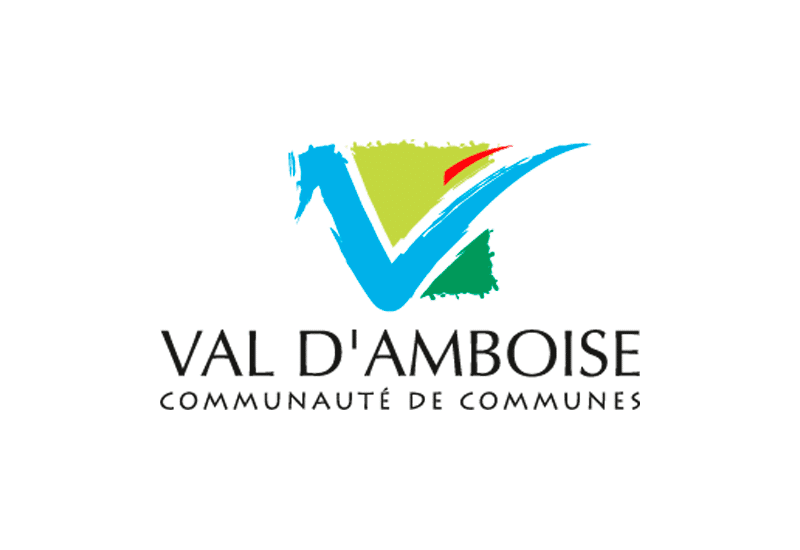 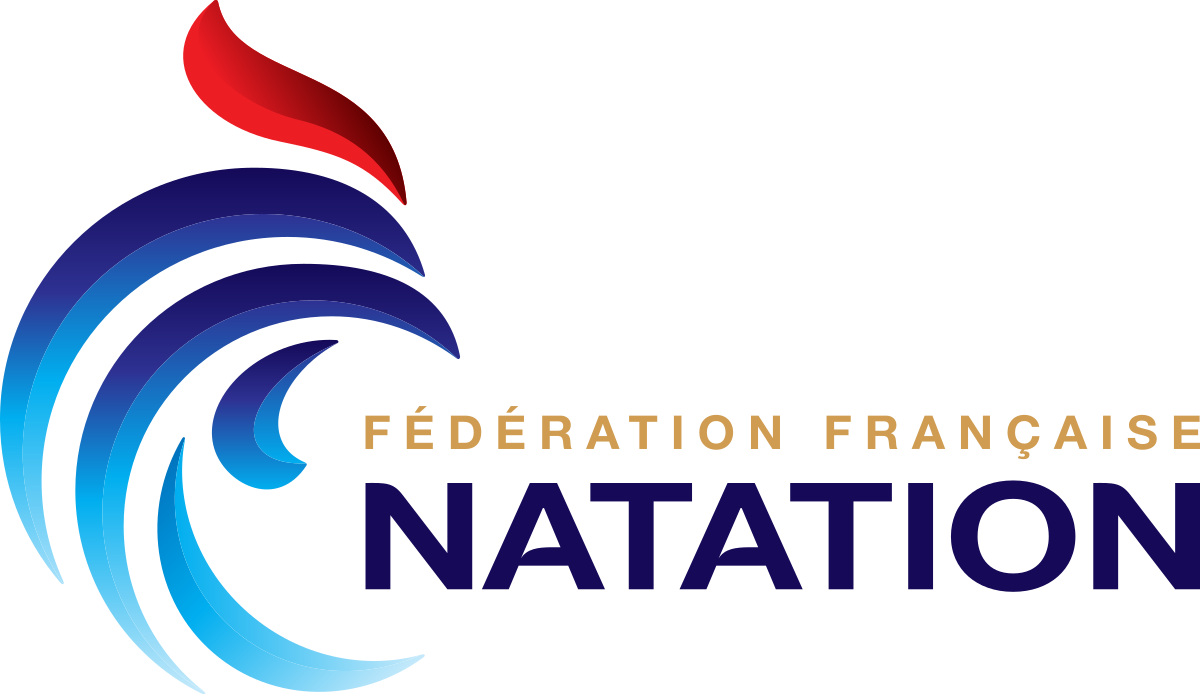 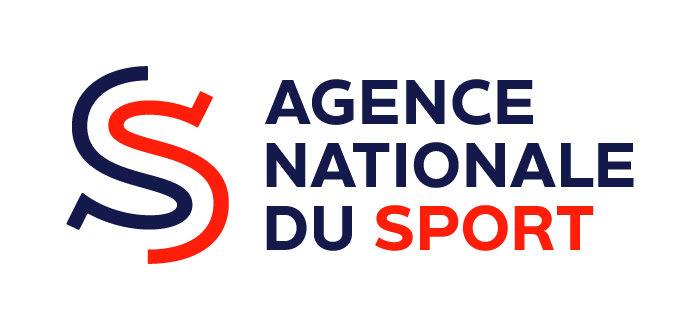 Un partenariat Gagnant/Gagnant
Diapositive 2
R.S.E
Nos valeurs et engagements à votre service :
Qualité de vie au travail
Le fond Amboise natation (FAN):
L’accès au fond Amboise Natation mobilise l’ensemble des acteurs Amboisiens municipalité (PRE), associations et entreprises
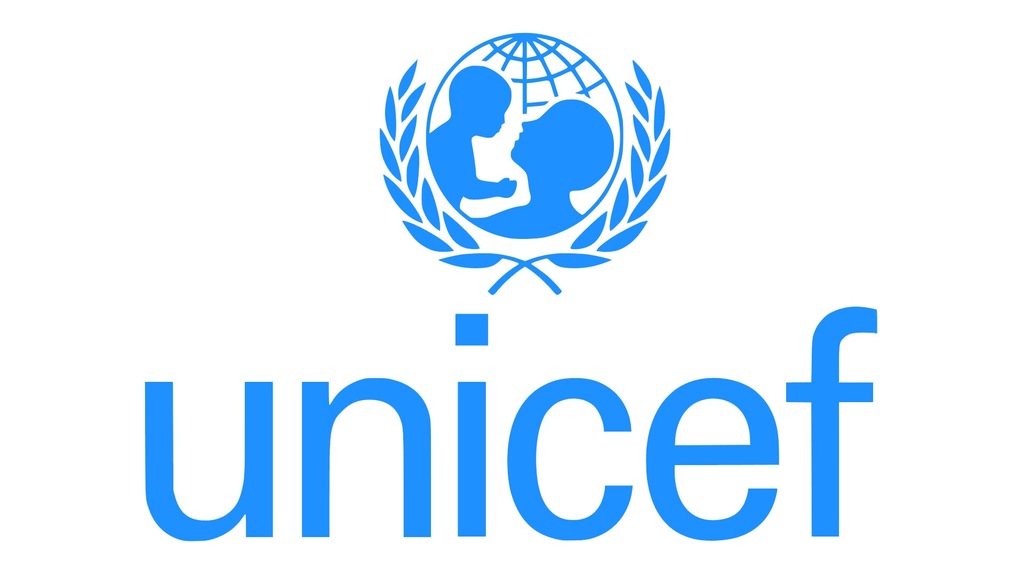 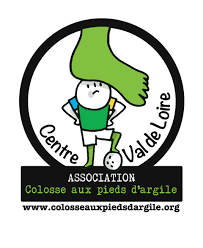 Dans la continuité du JAN pour les enfants issus de milieu défavoriser souhaitant faire de la natation leur sport
L’enfant et la famille adhérent à la charte du fond Amboise Natation
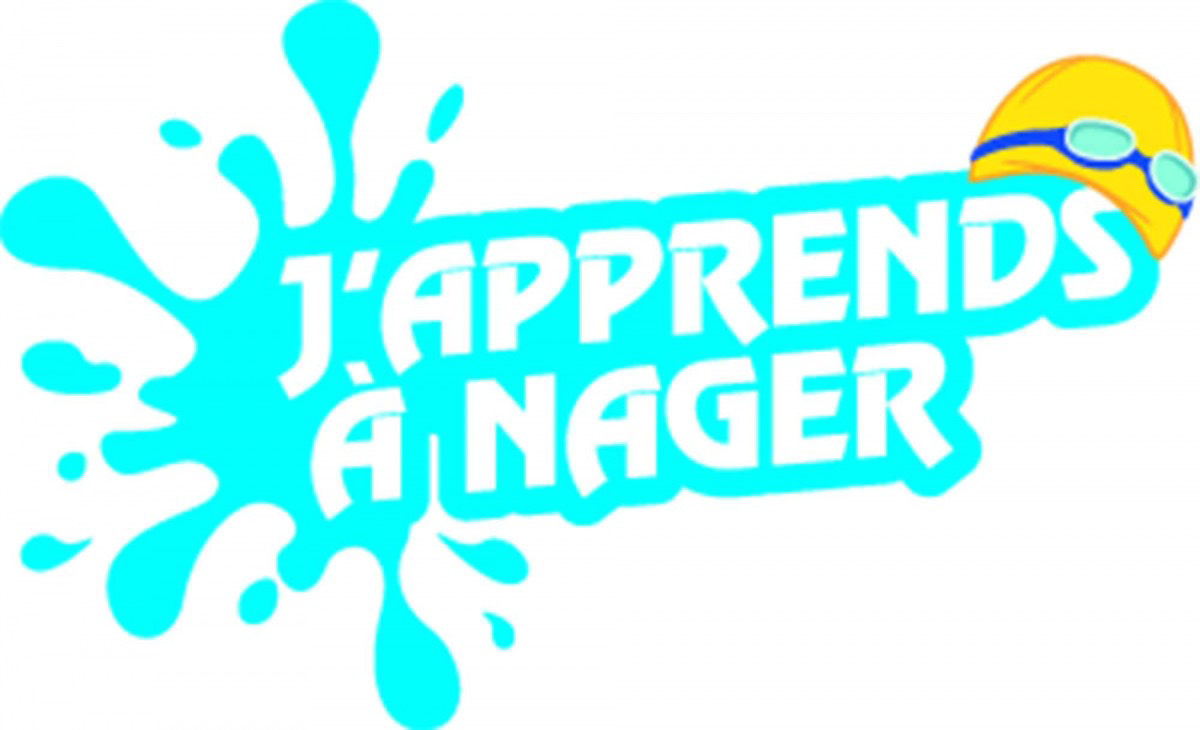 Le fond Amboise Natation prend en charge l’intégralité du coût d’une saison de natation (adhésion, licence, matériel, engagement en compétition, stage et logistique
Le coût complet d’année de natation est d’environ 500€
Engagement local
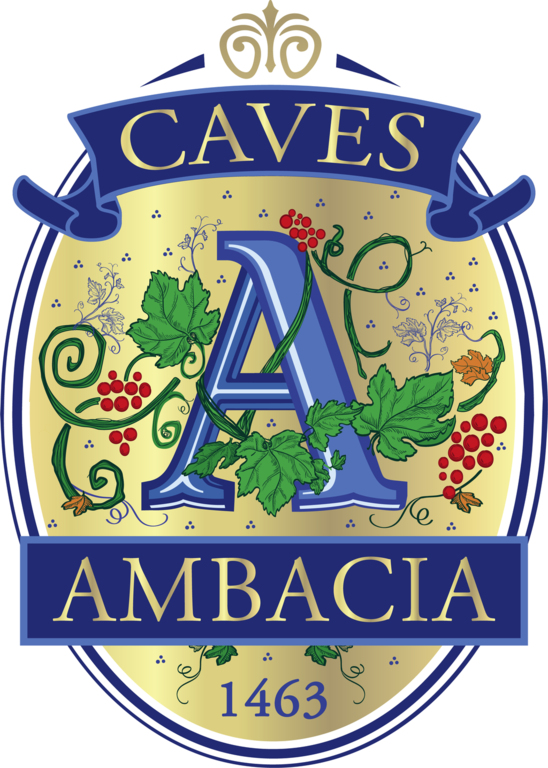 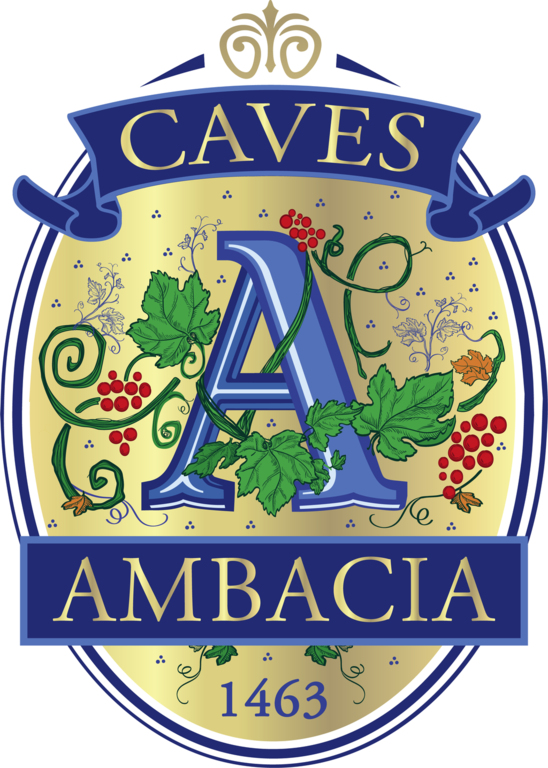 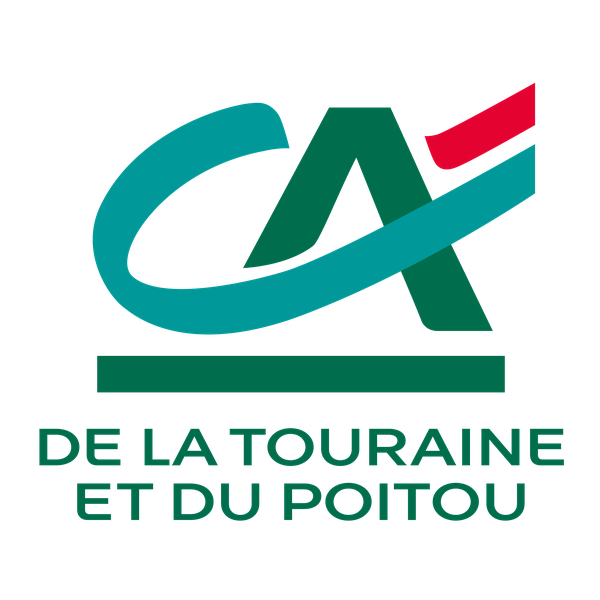 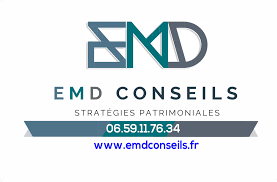 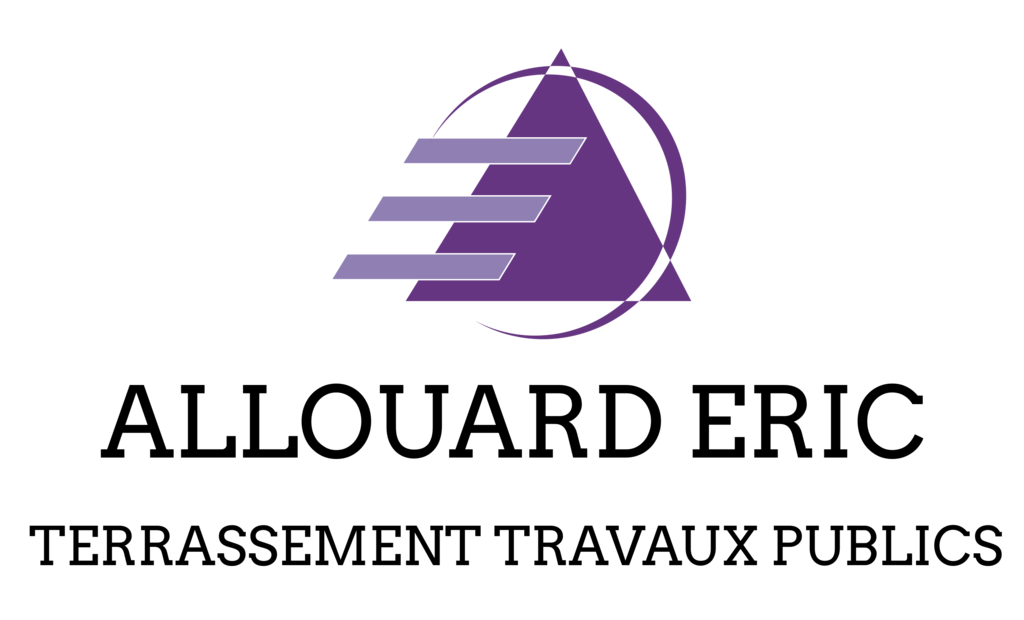 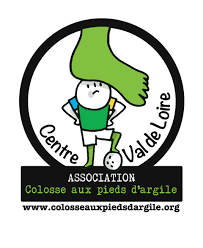 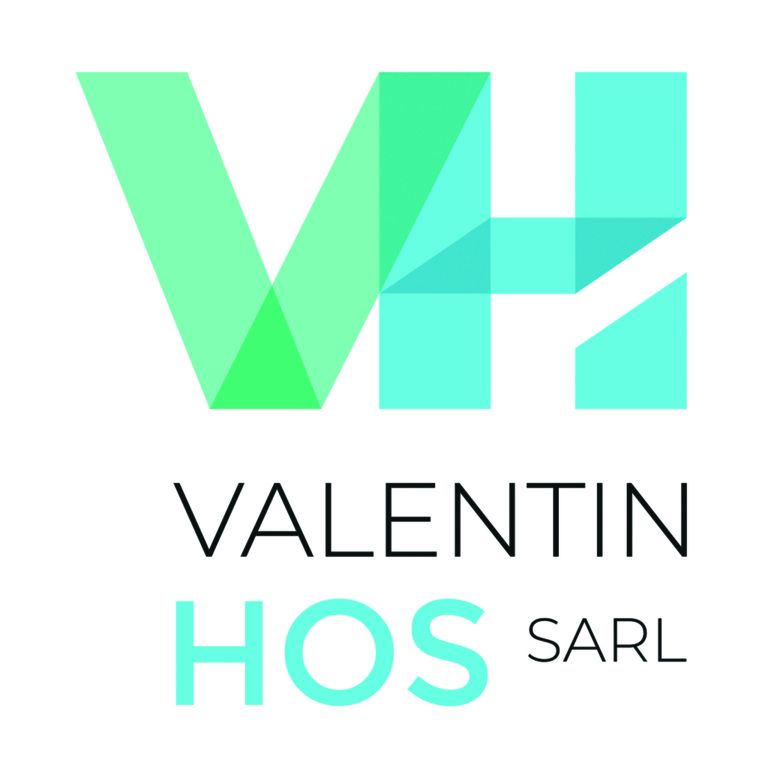 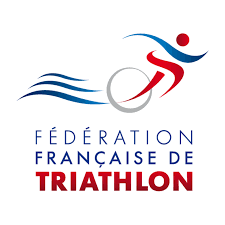 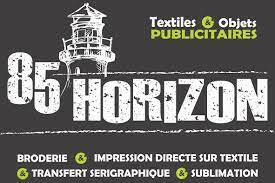 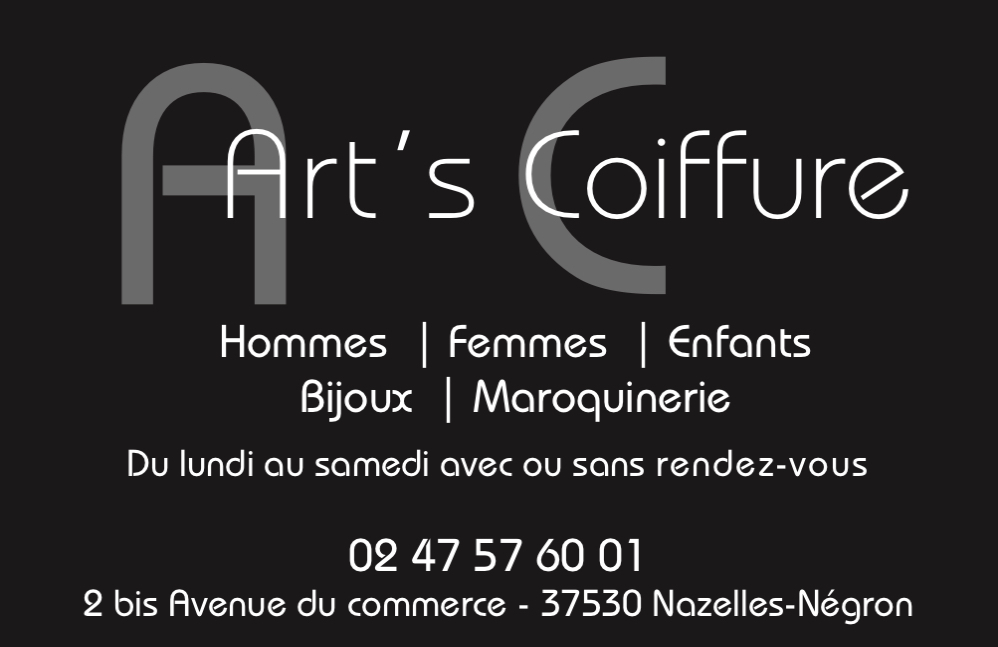 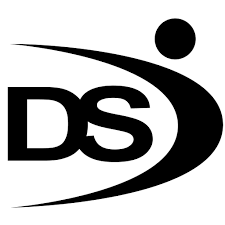 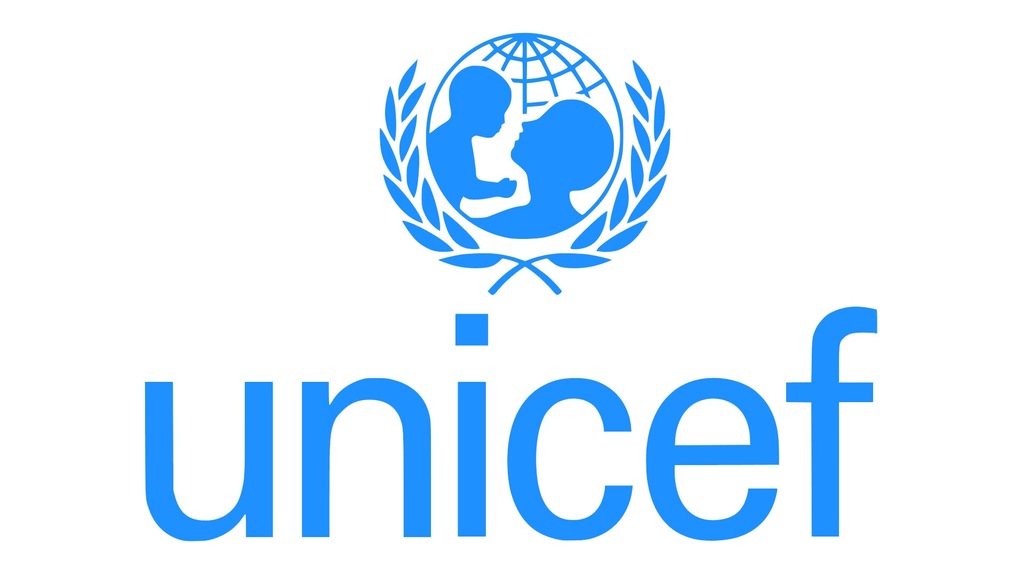 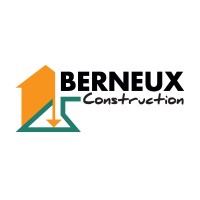 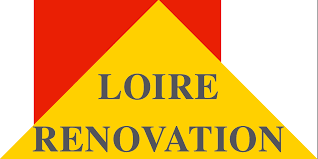 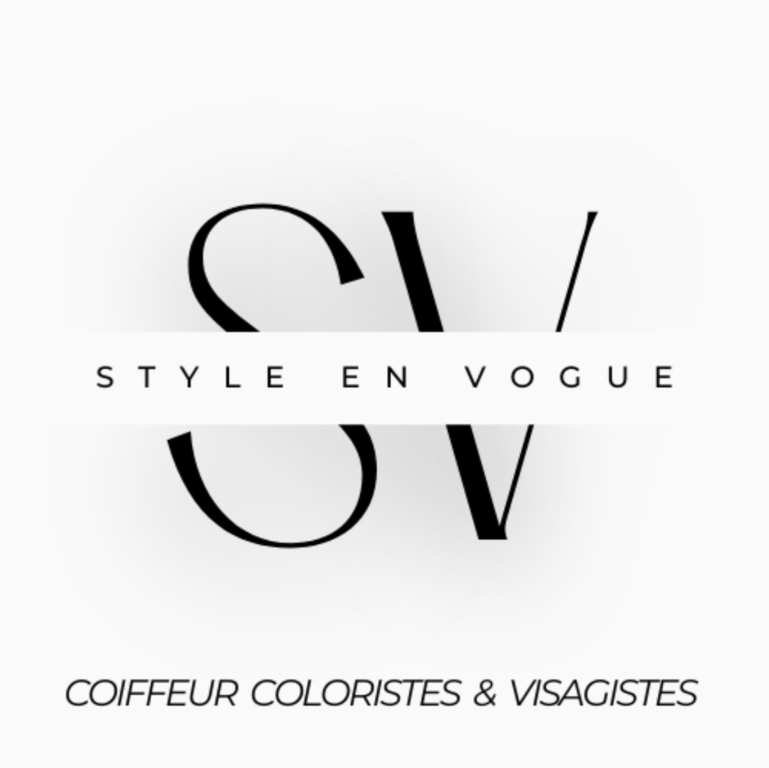 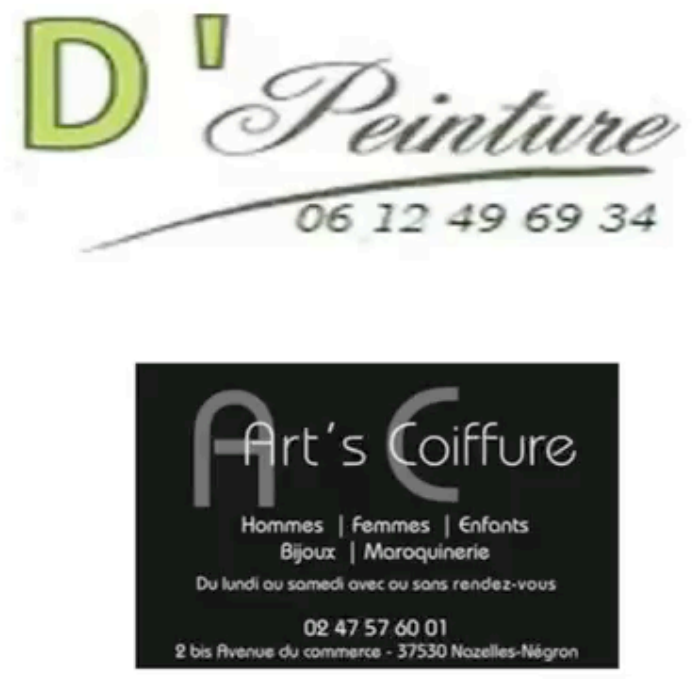 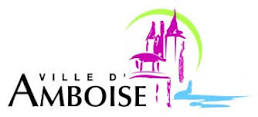 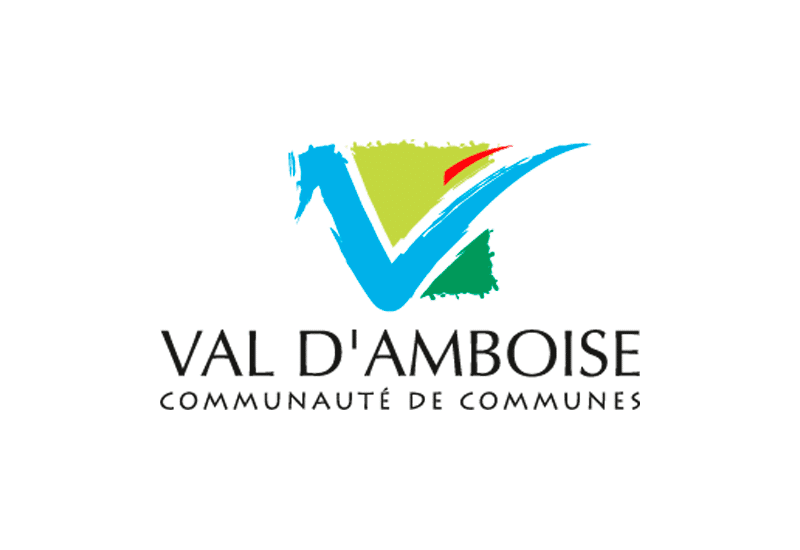 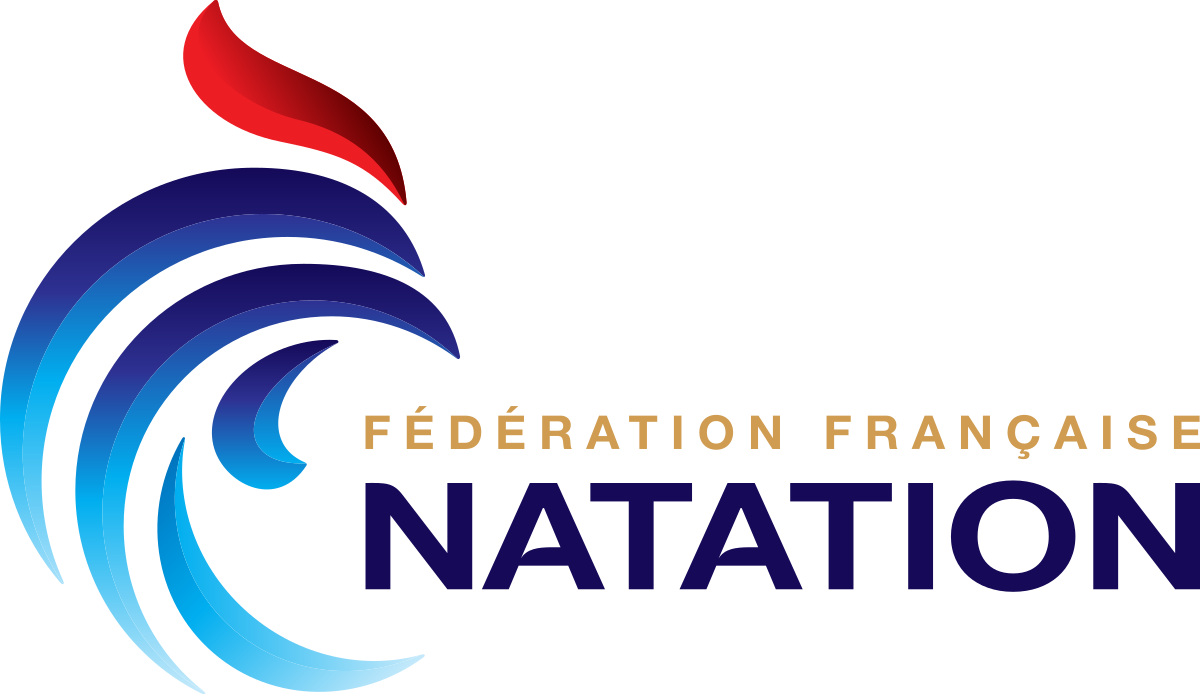 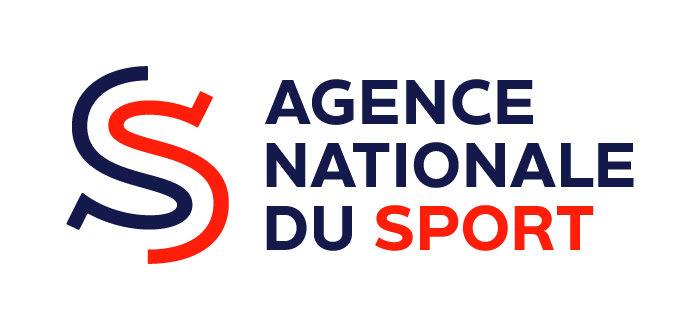 Portfolio
Diapositive 2
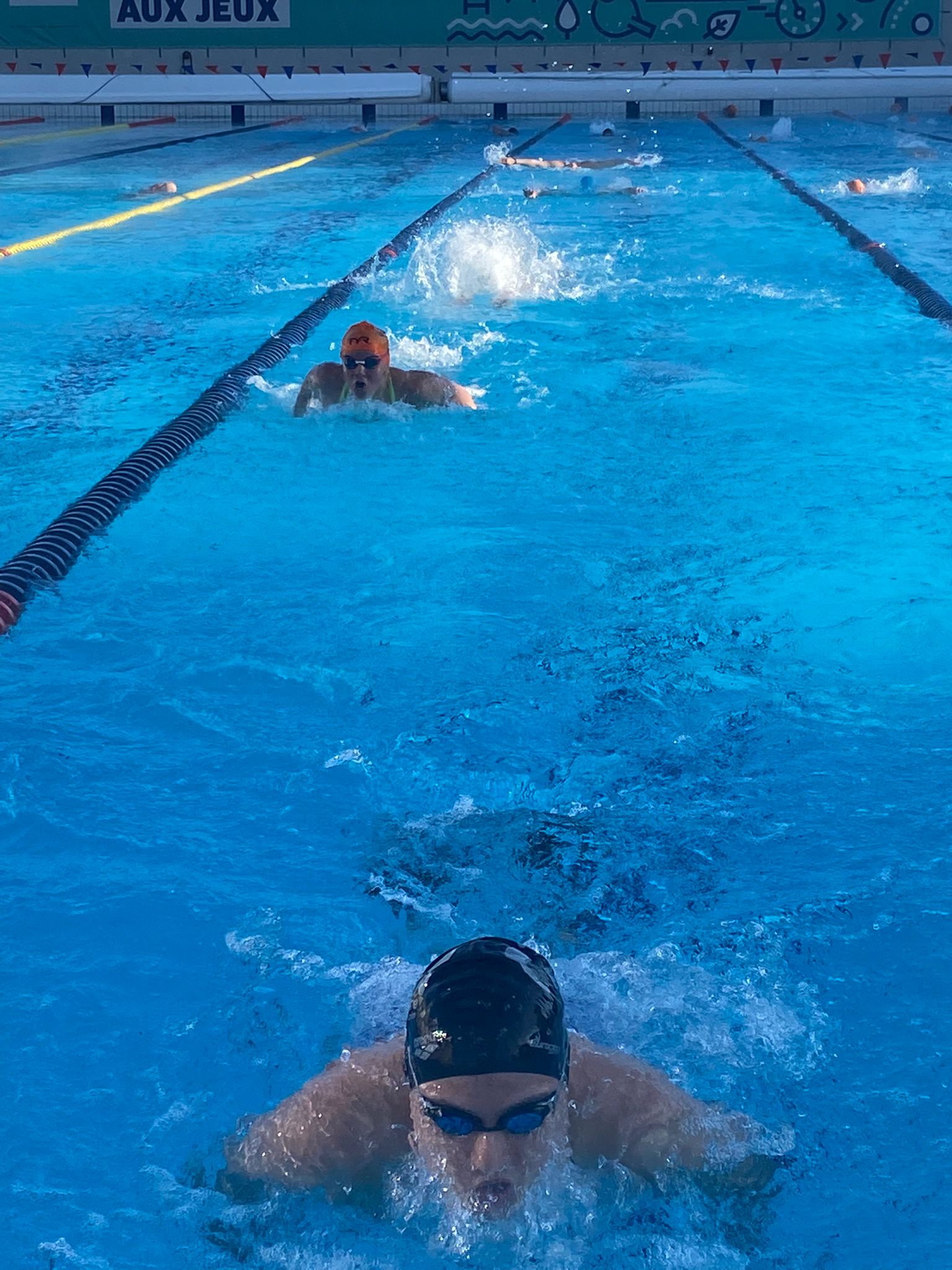 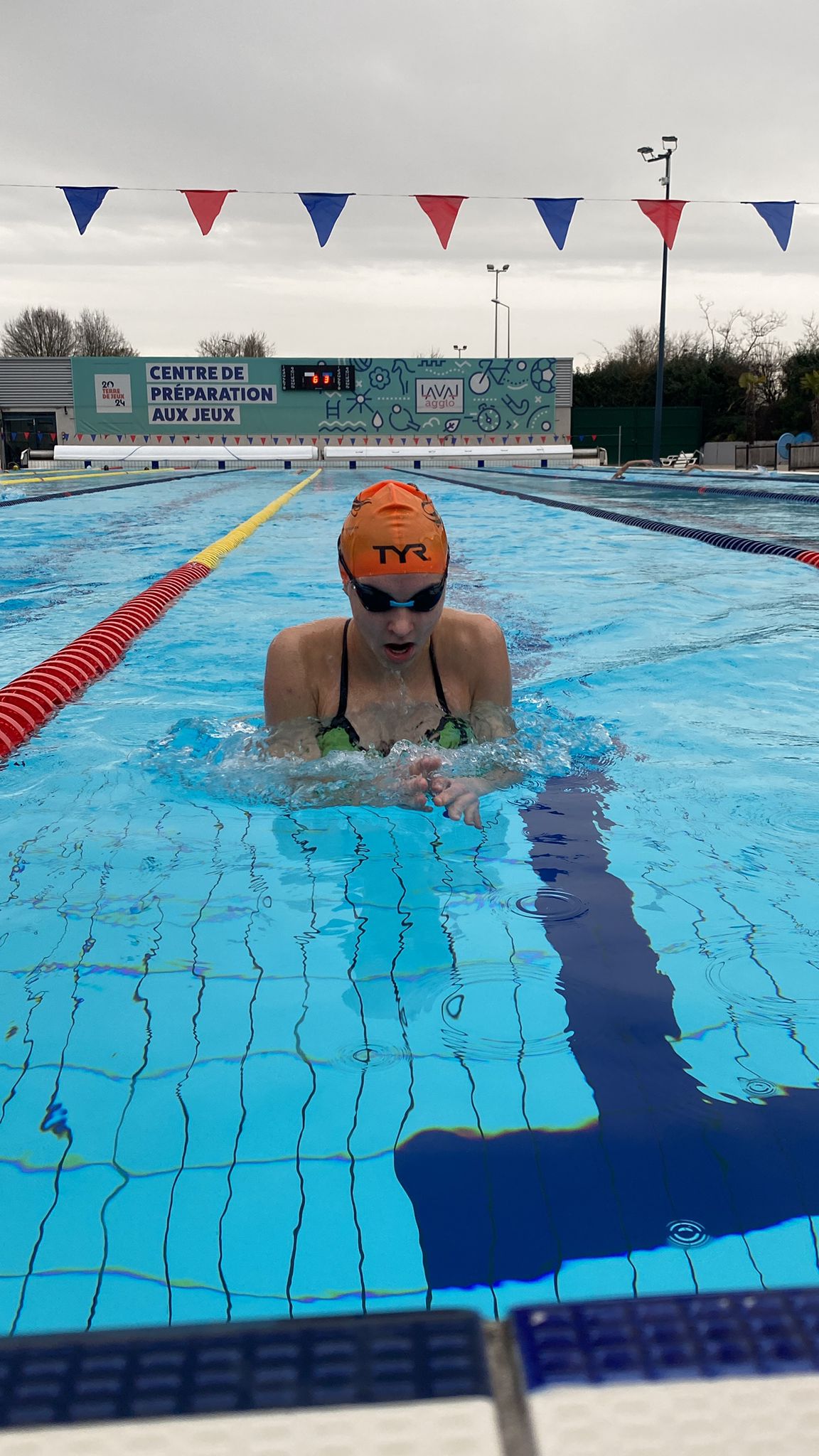 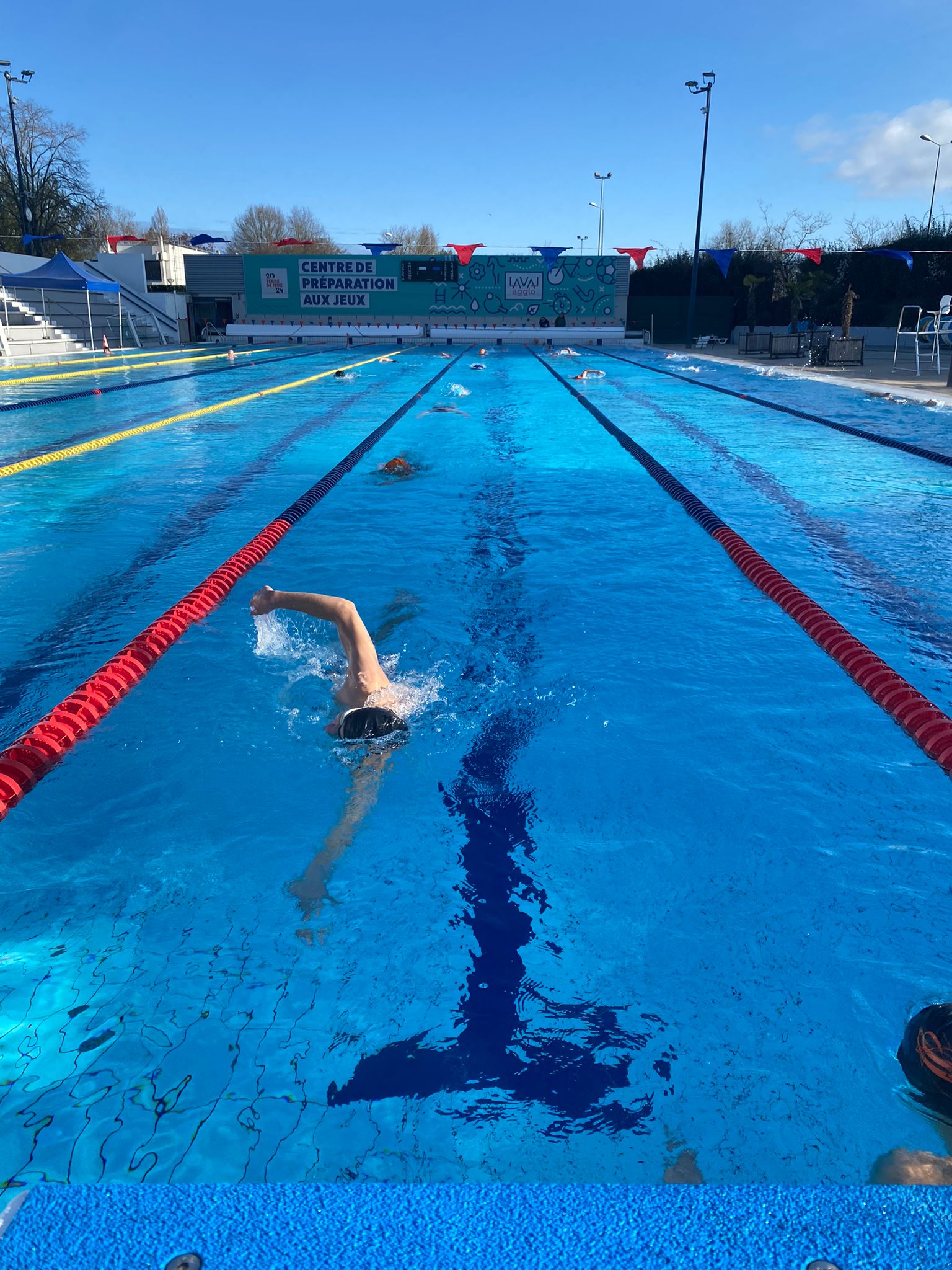 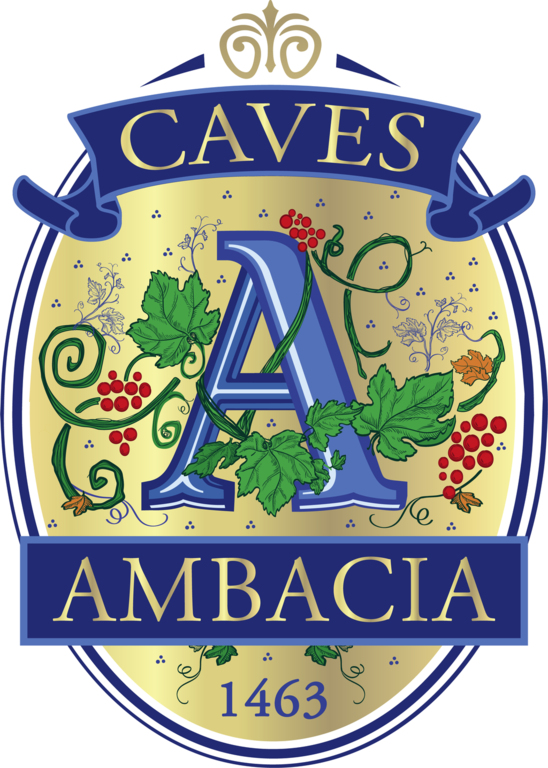 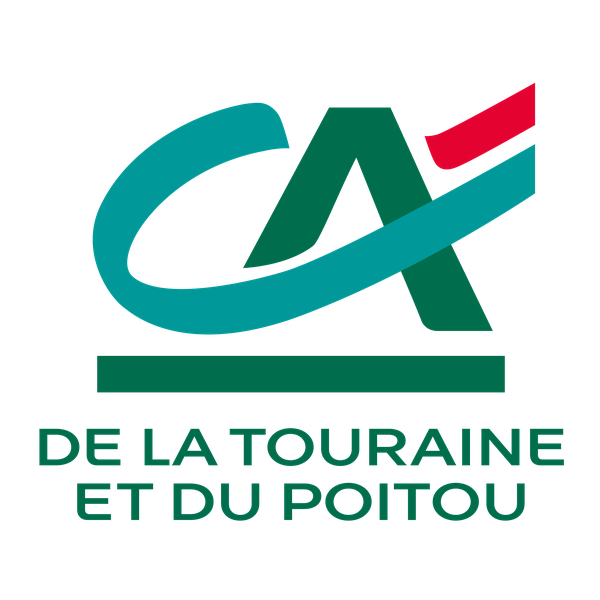 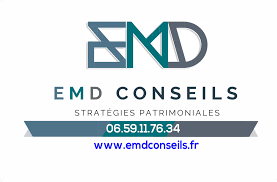 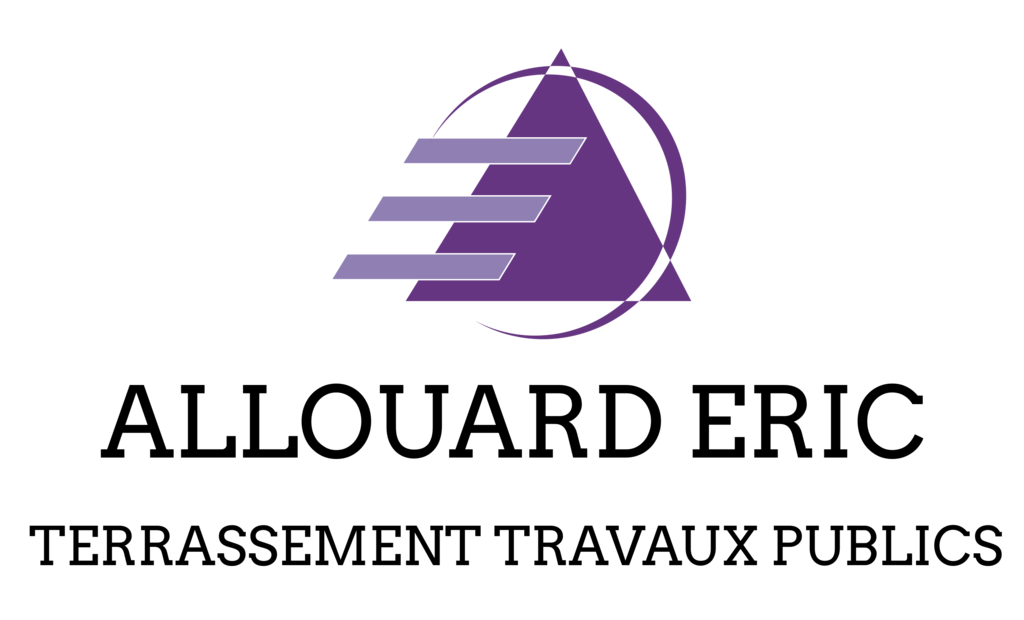 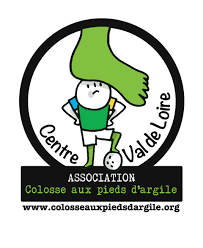 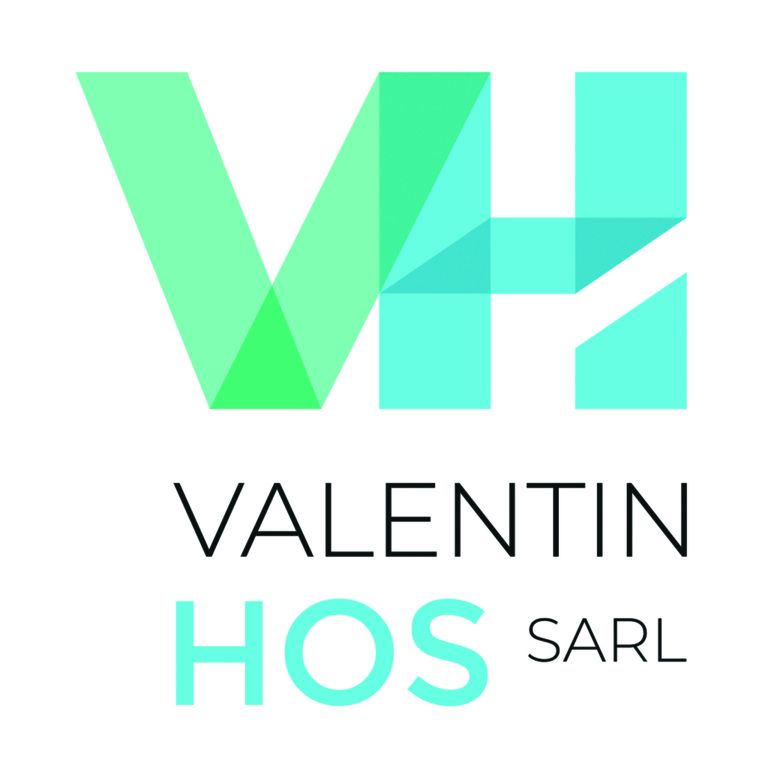 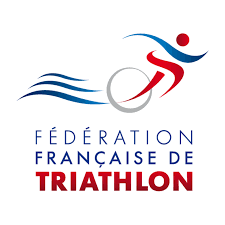 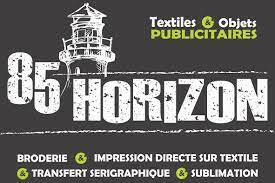 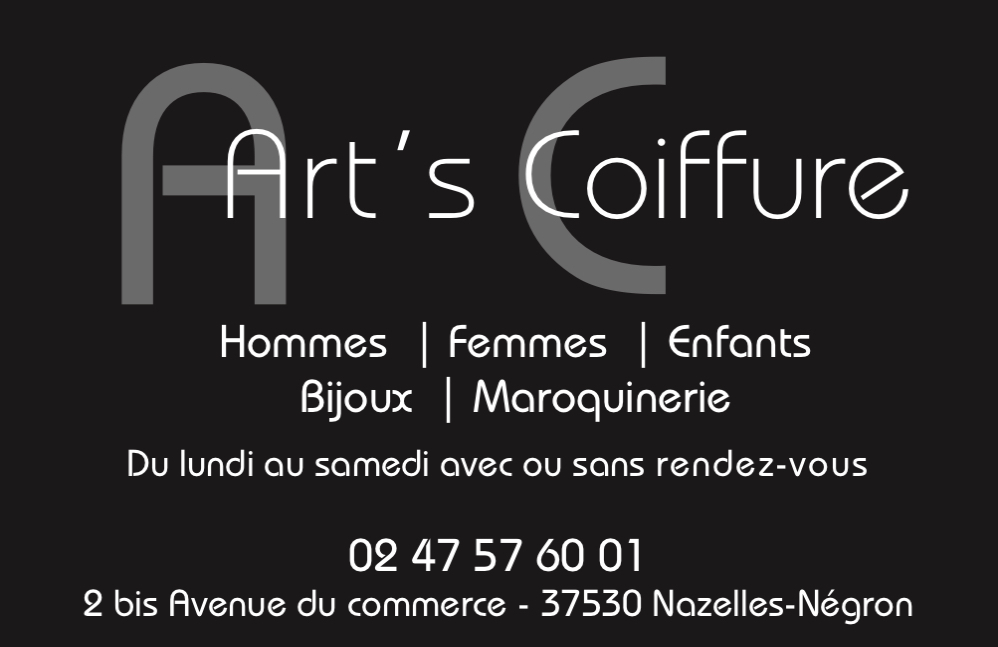 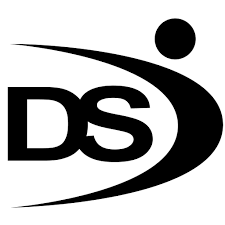 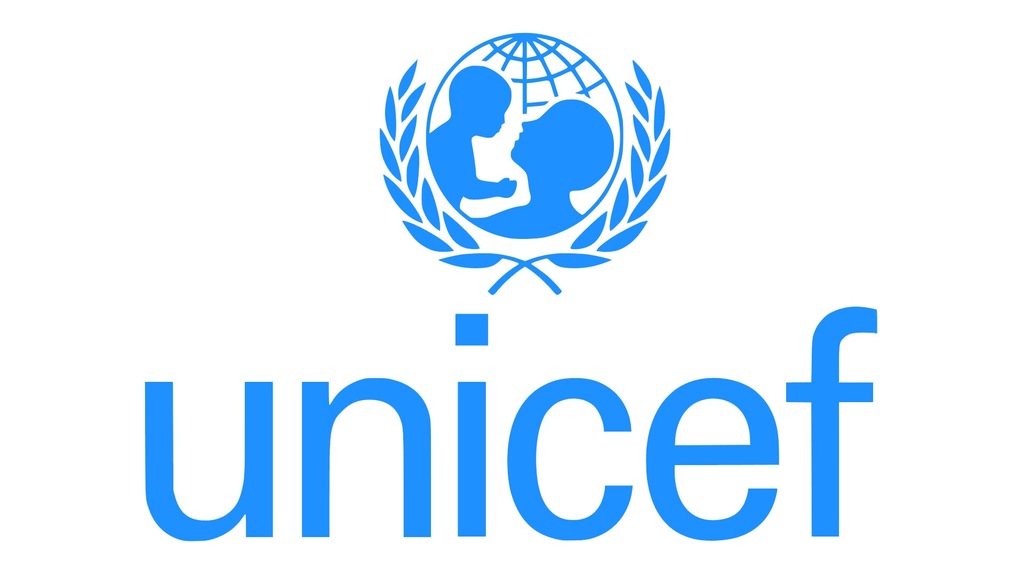 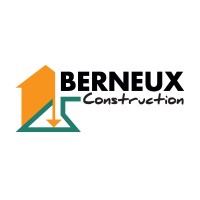 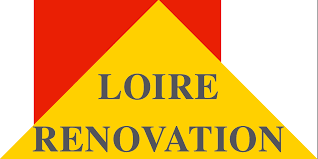 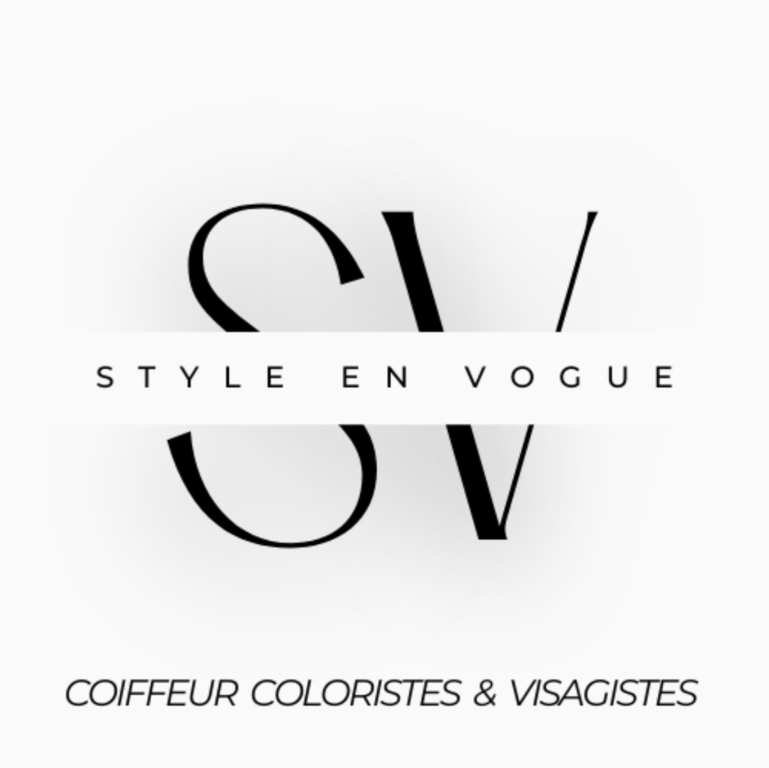 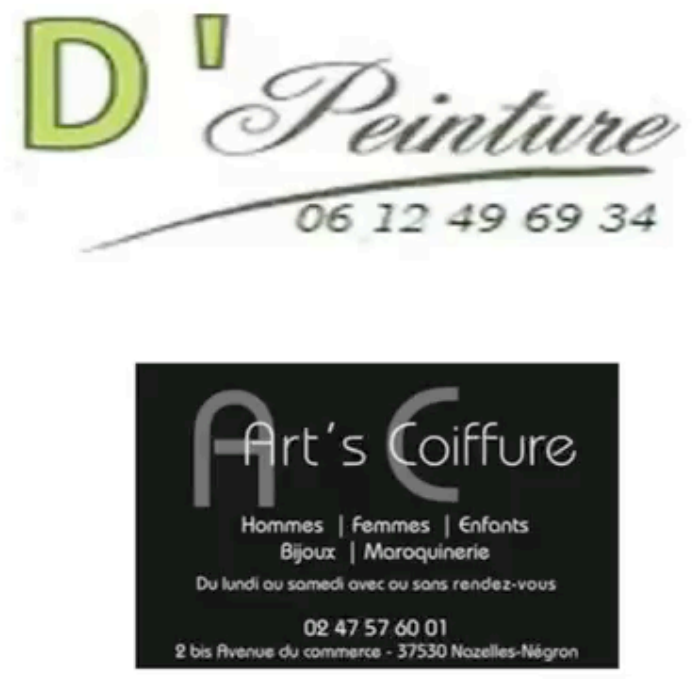 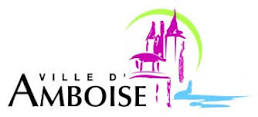 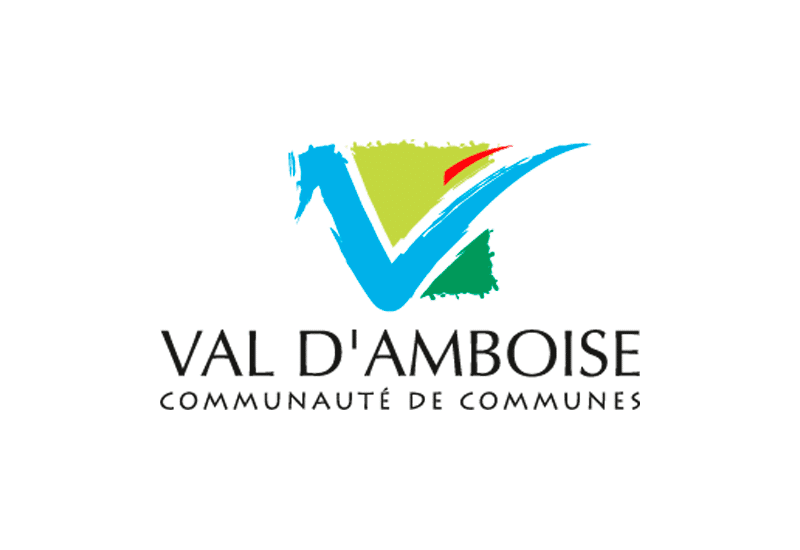 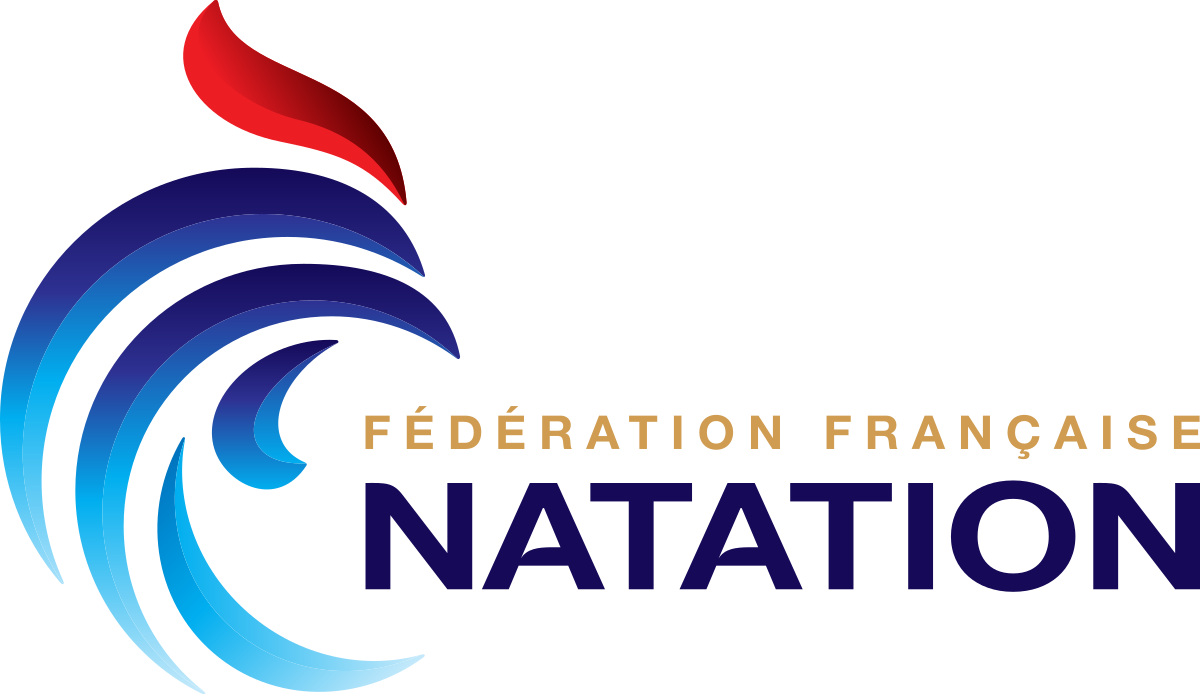 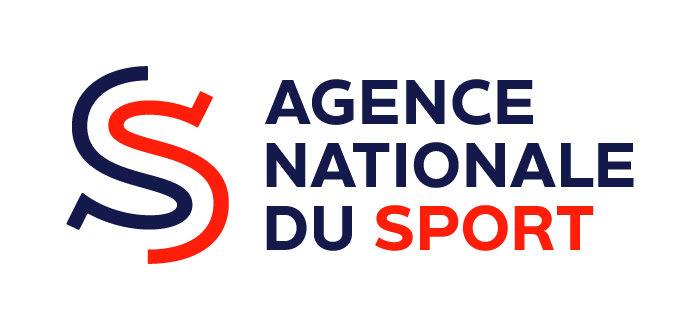 Possibilité d’engagement à la carte :
Diapositive 4
Sponsor Classique : 
Présence support podium
Présence sur le site internet
Remise de 10% pour vos salariés (hors activités compétitions)
Portfolio
Diapositive 2
49
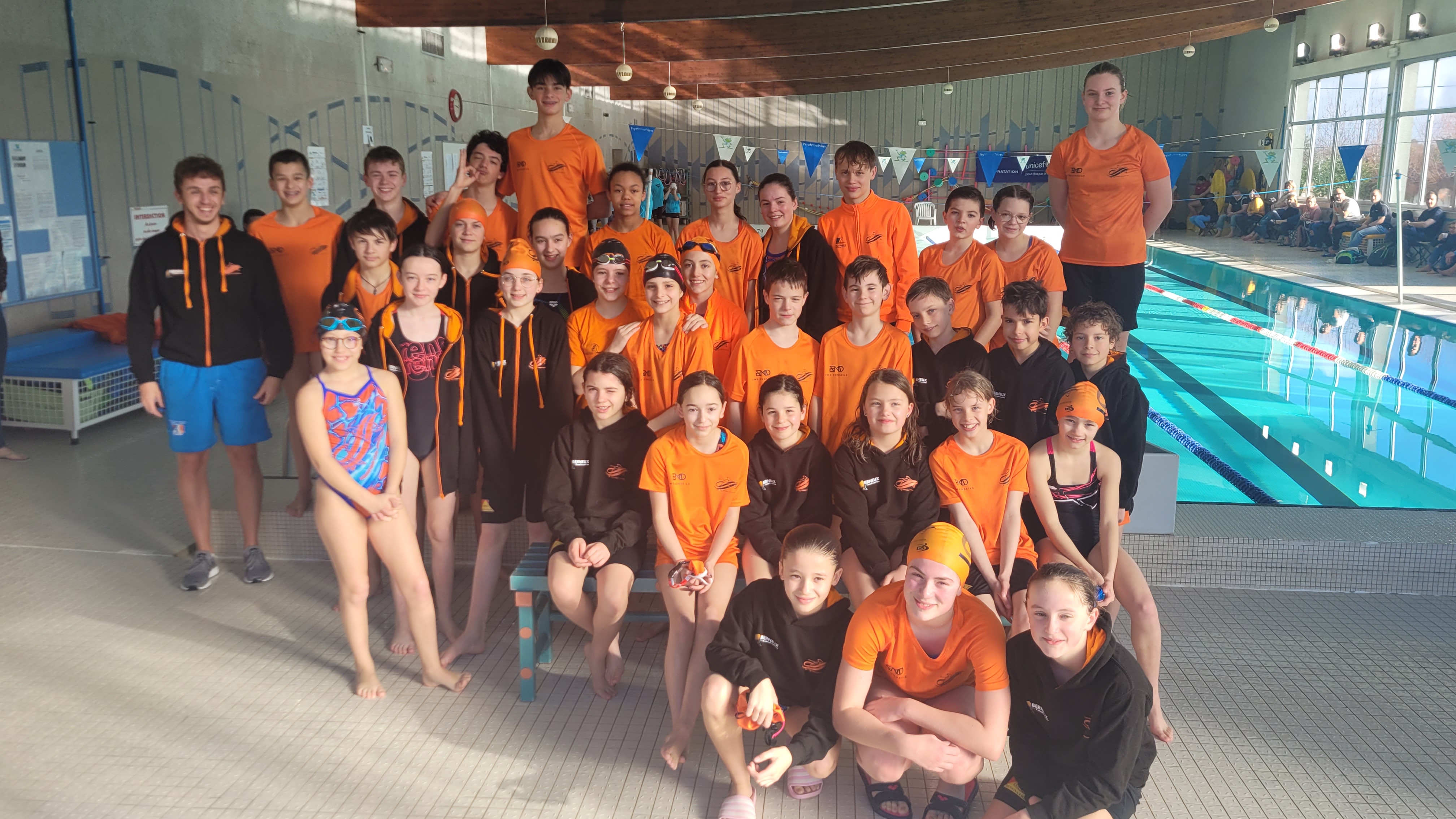 années
19 mars 2022 
dernière compétition à 
Georges Vallerey…
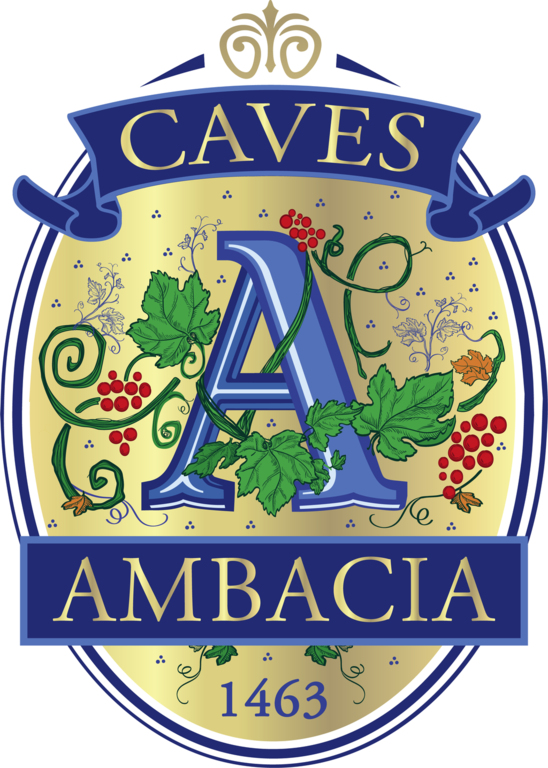 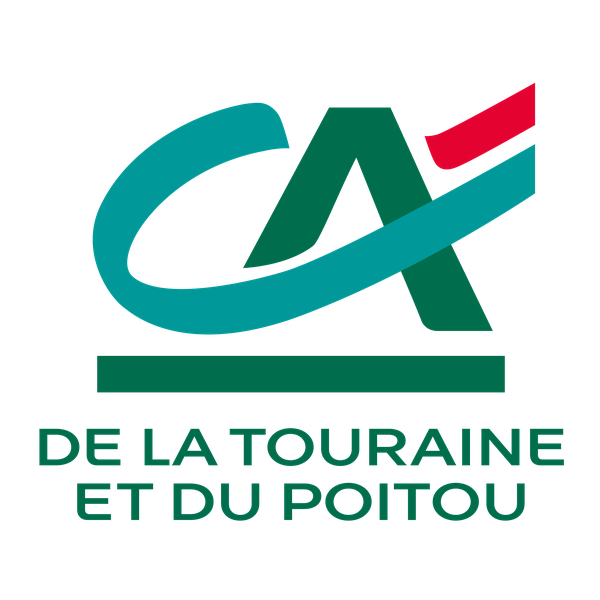 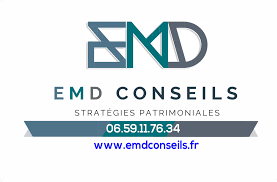 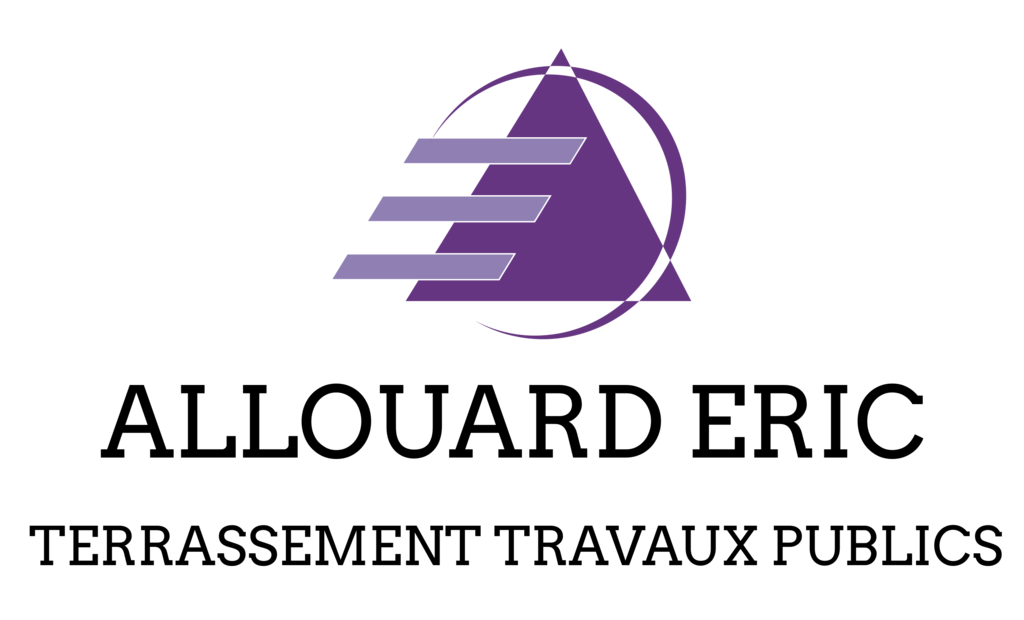 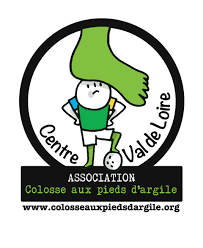 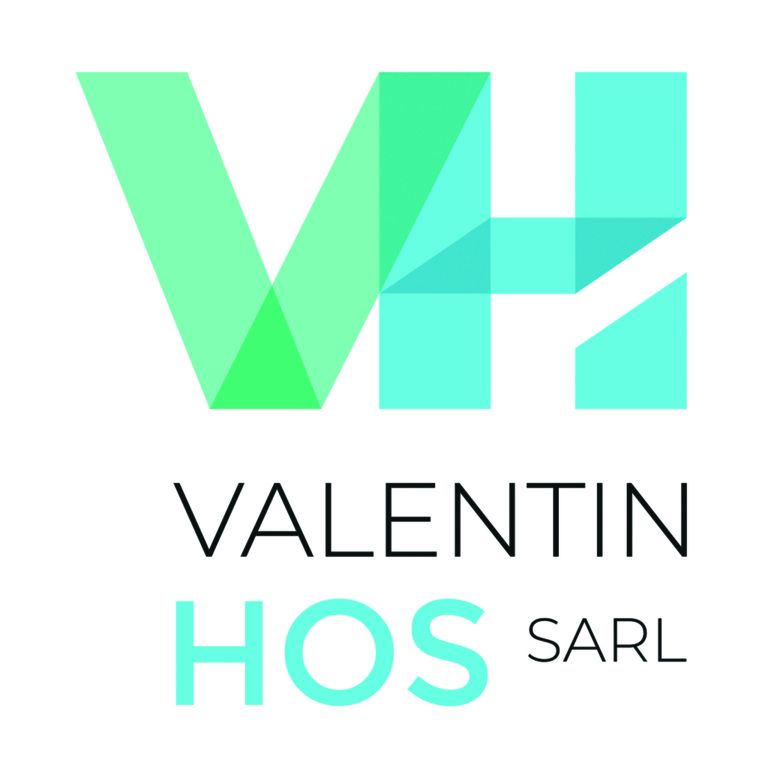 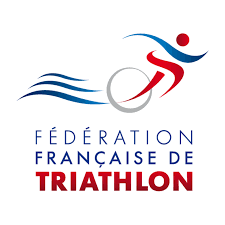 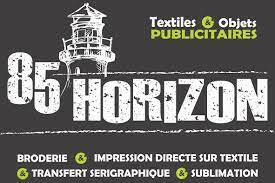 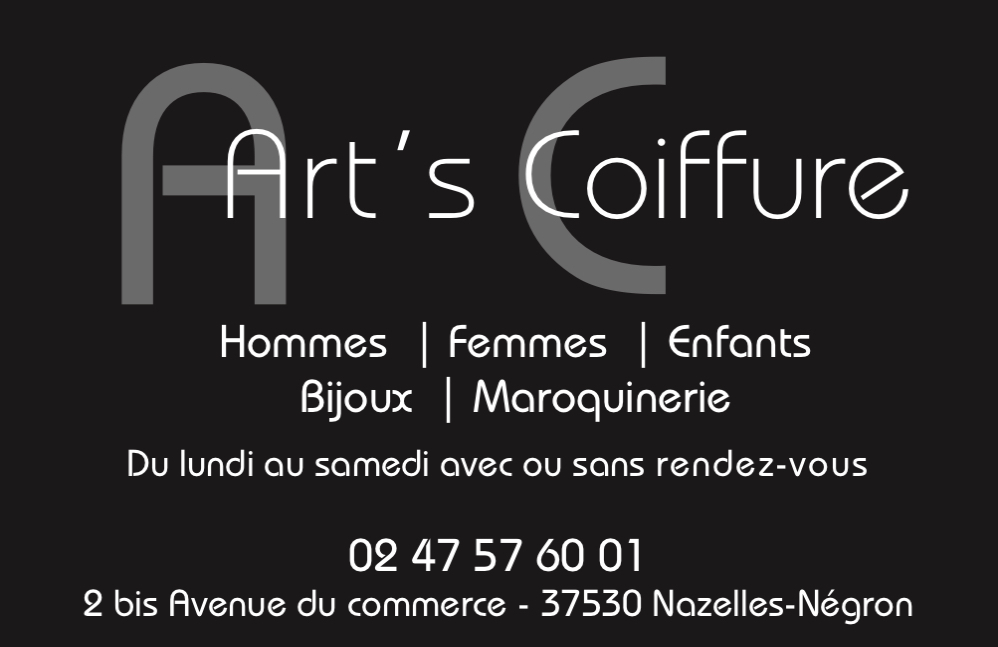 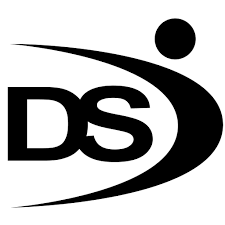 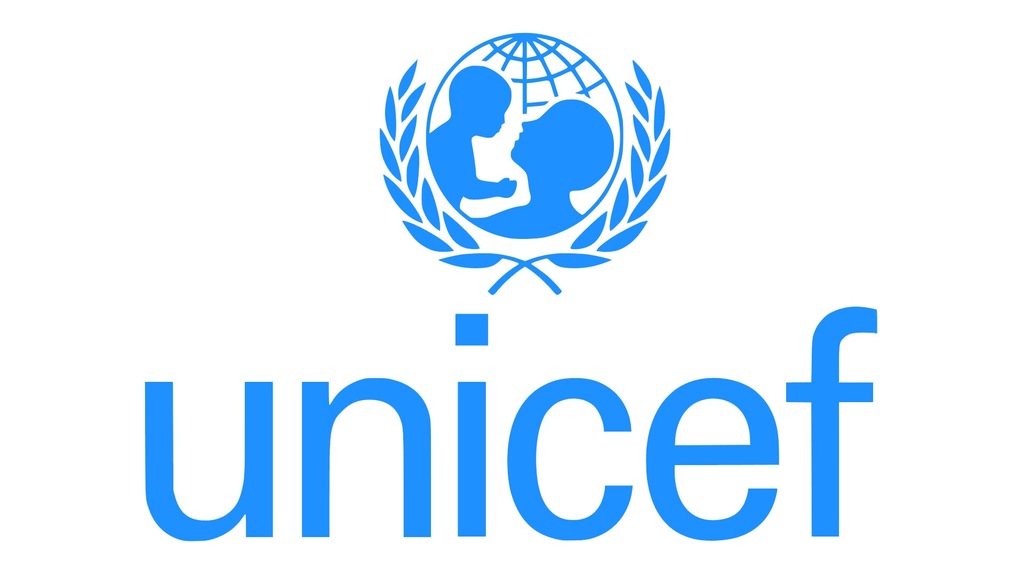 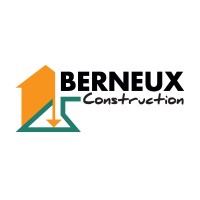 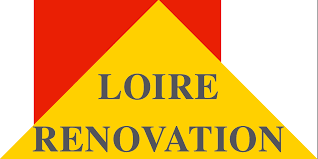 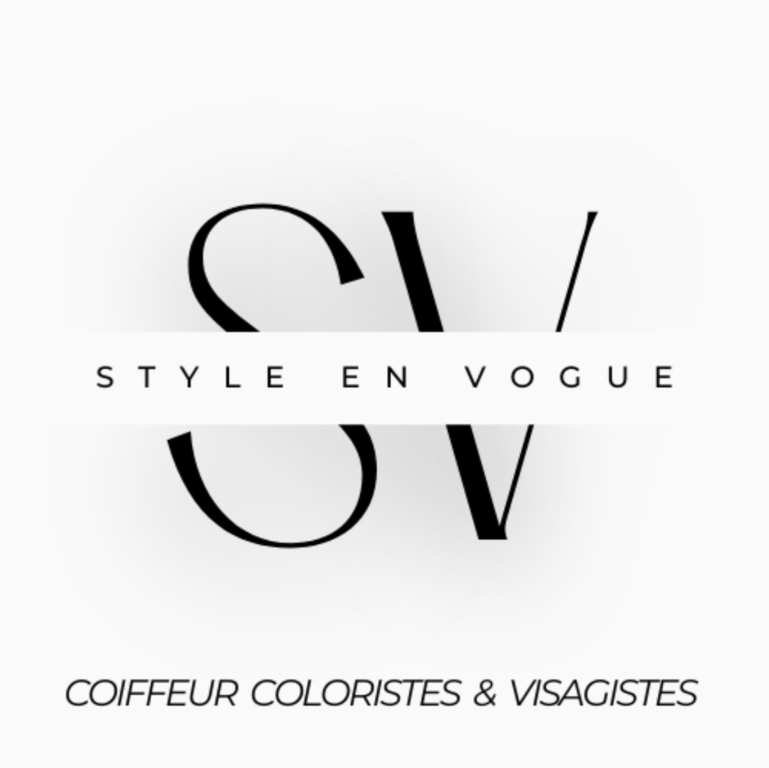 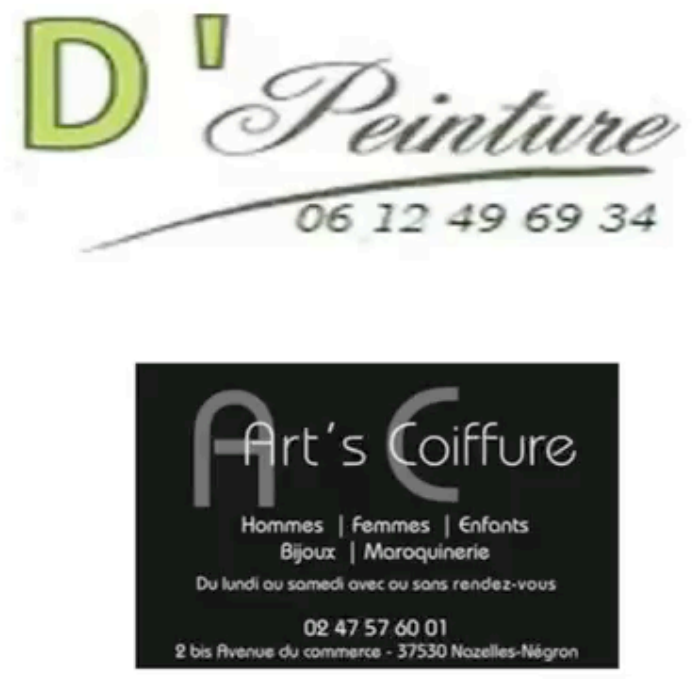 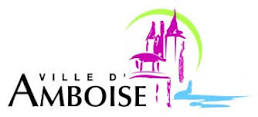 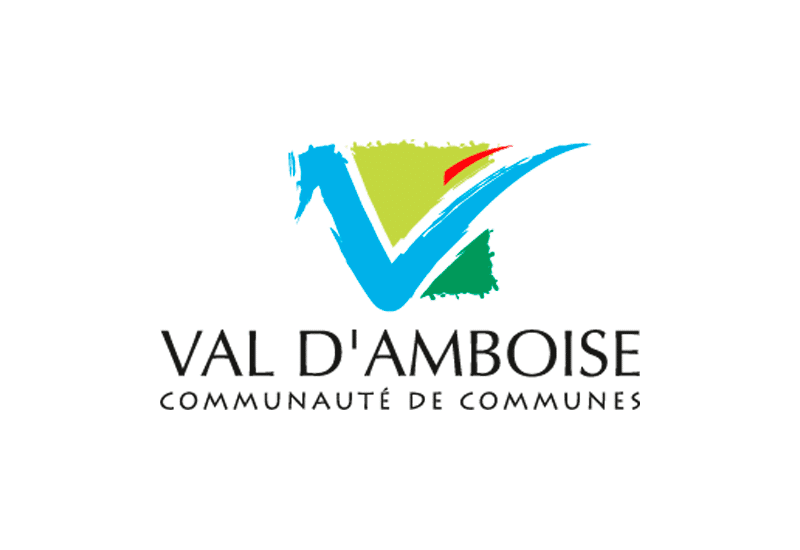 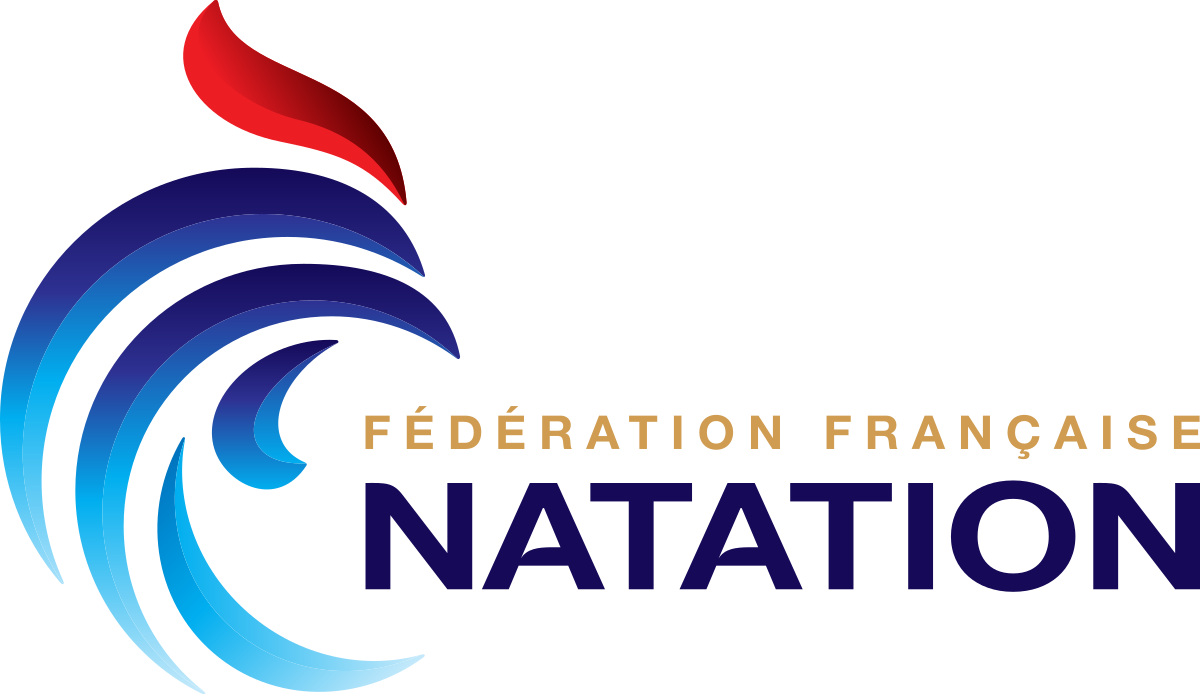 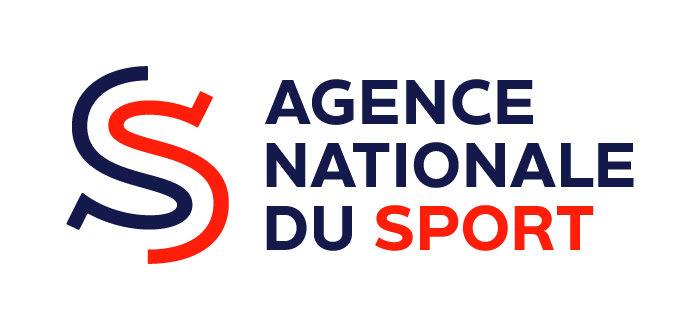 Portfolio
Diapositive 2
Un nouveau centre aquatique pour 2023
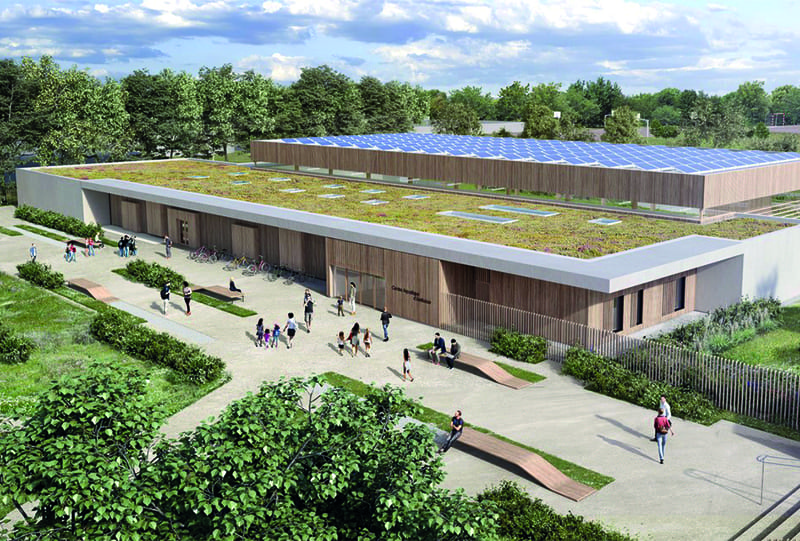 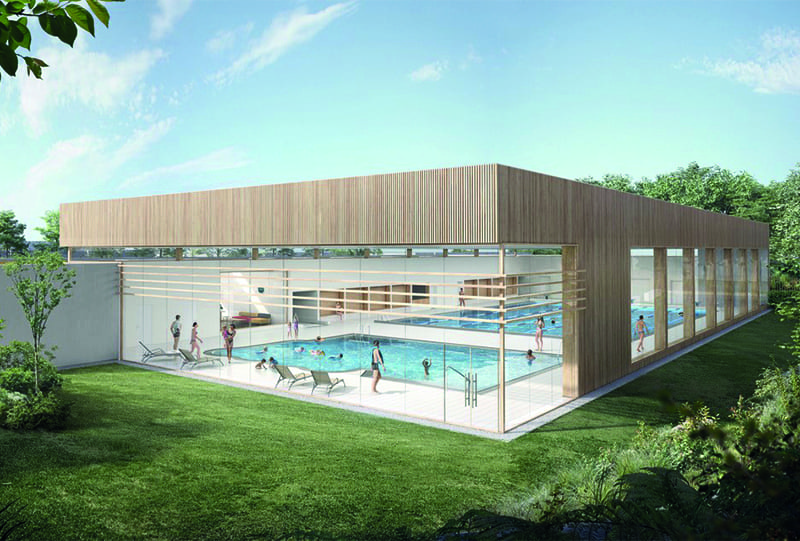 Le premier centre aquatique couvert à traitement d’eau biologique en France
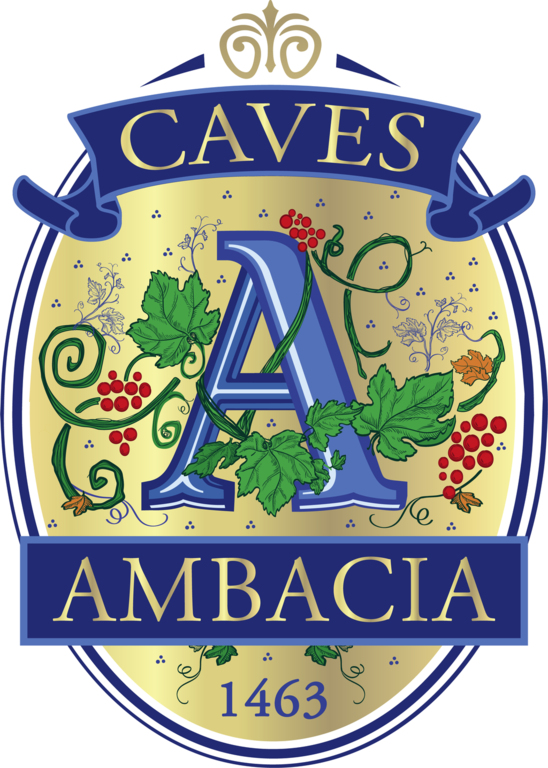 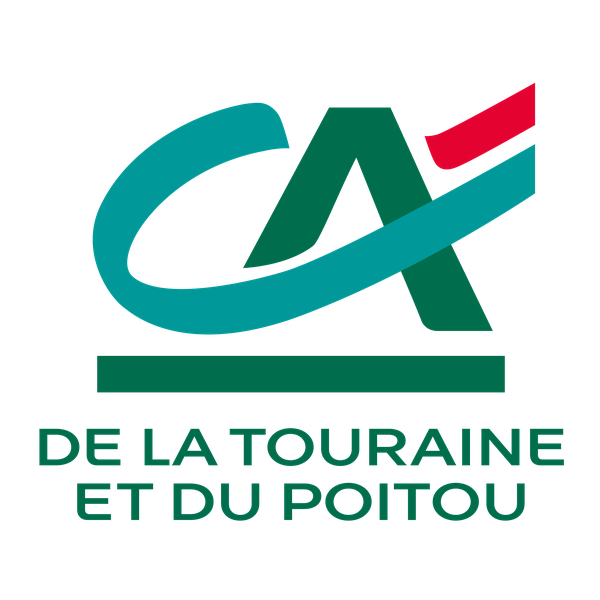 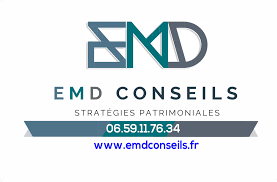 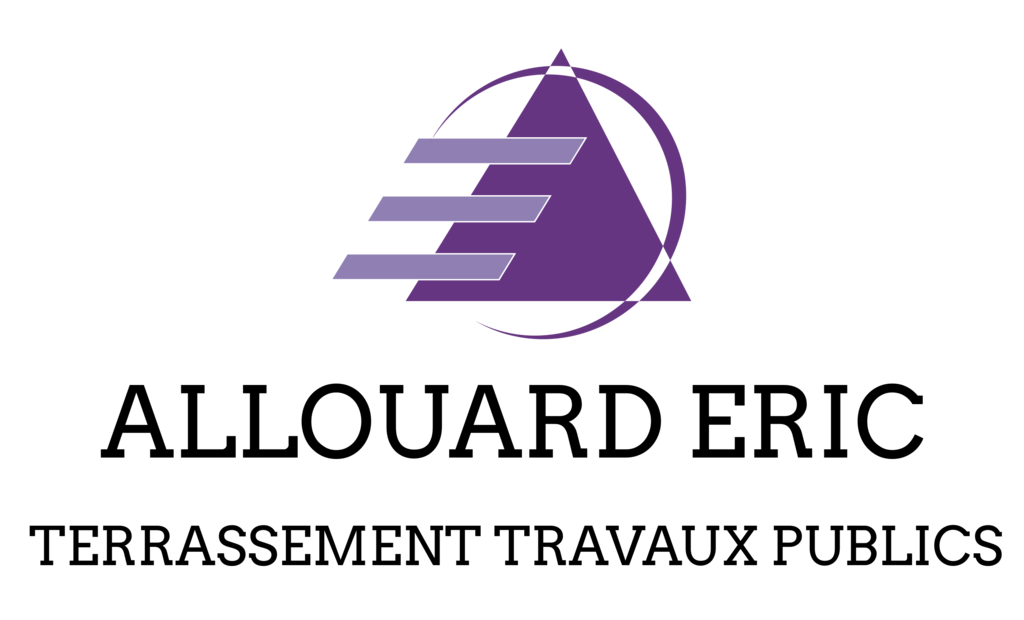 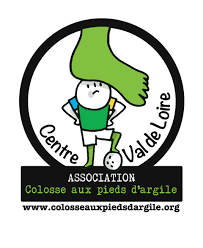 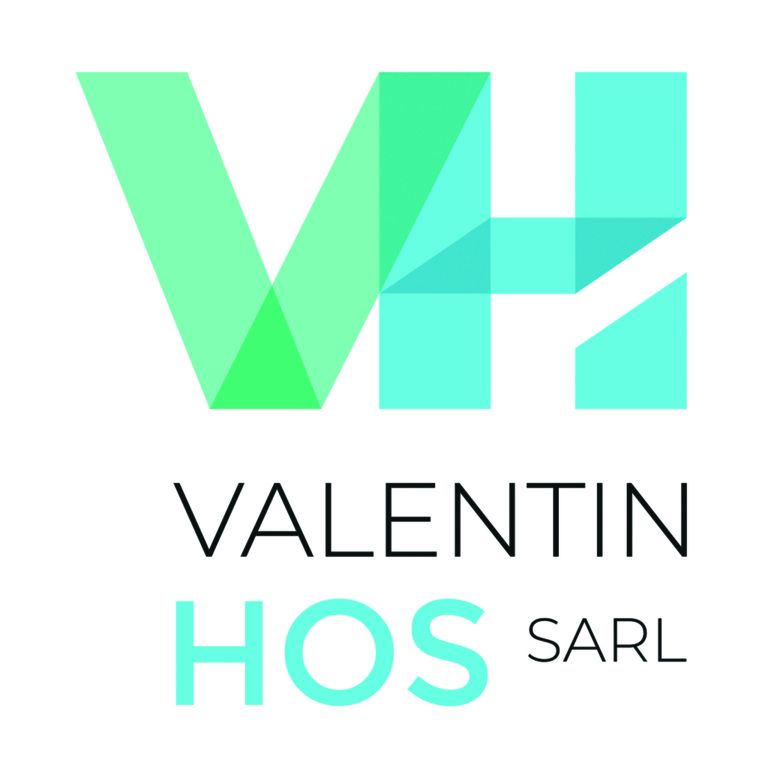 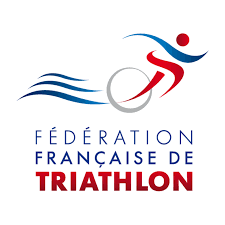 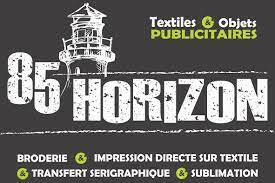 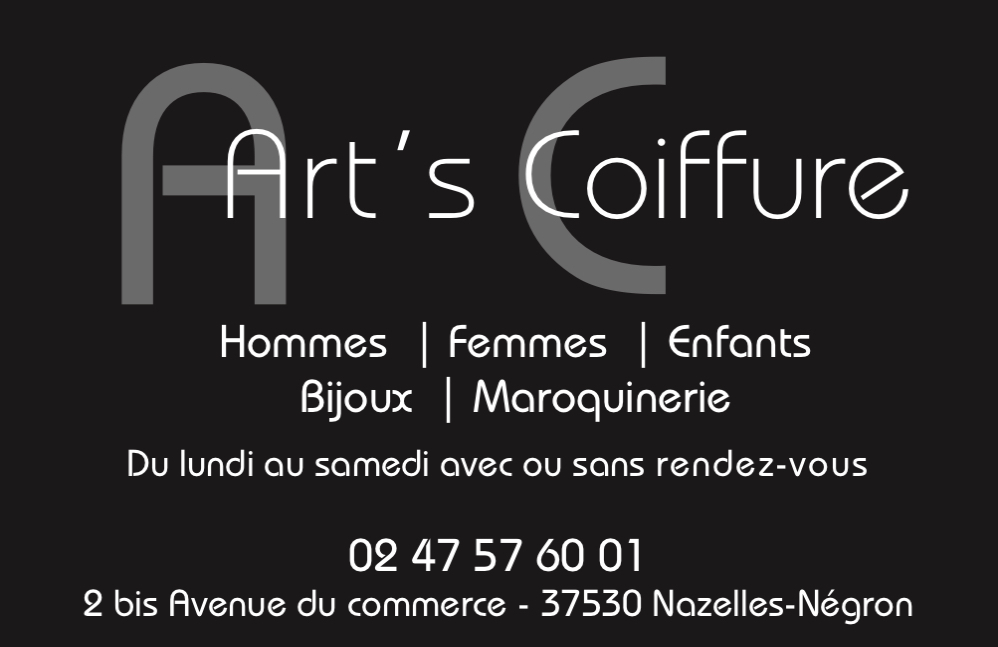 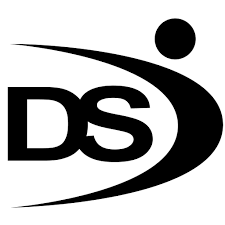 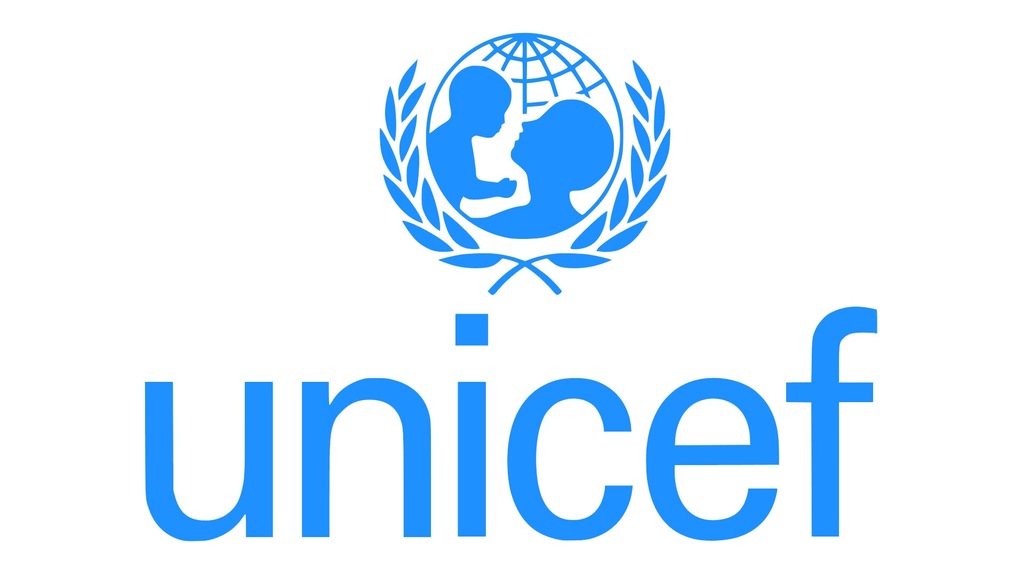 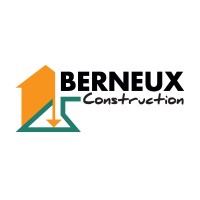 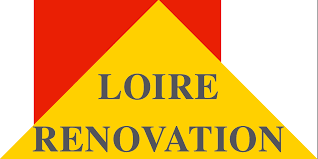 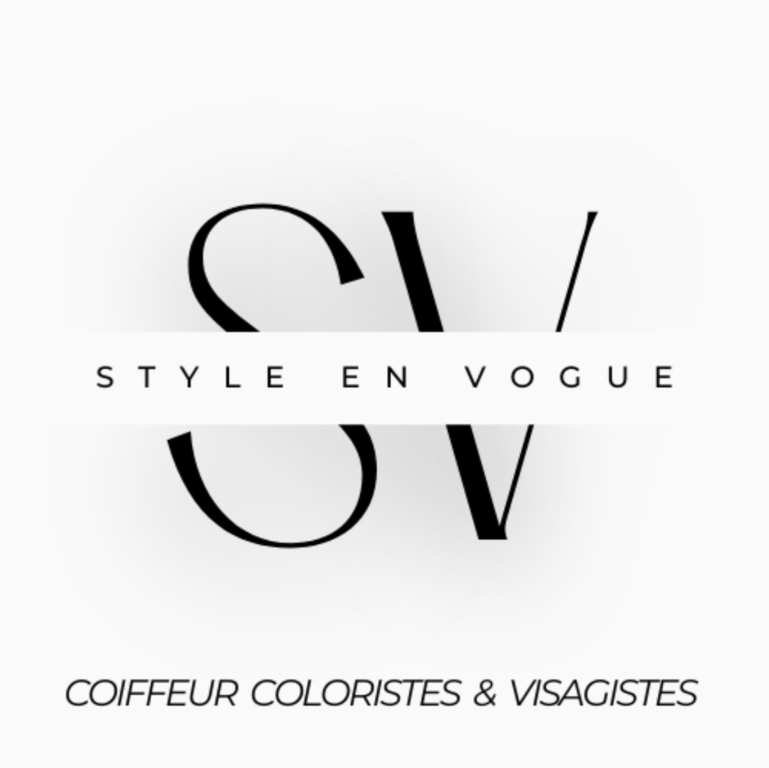 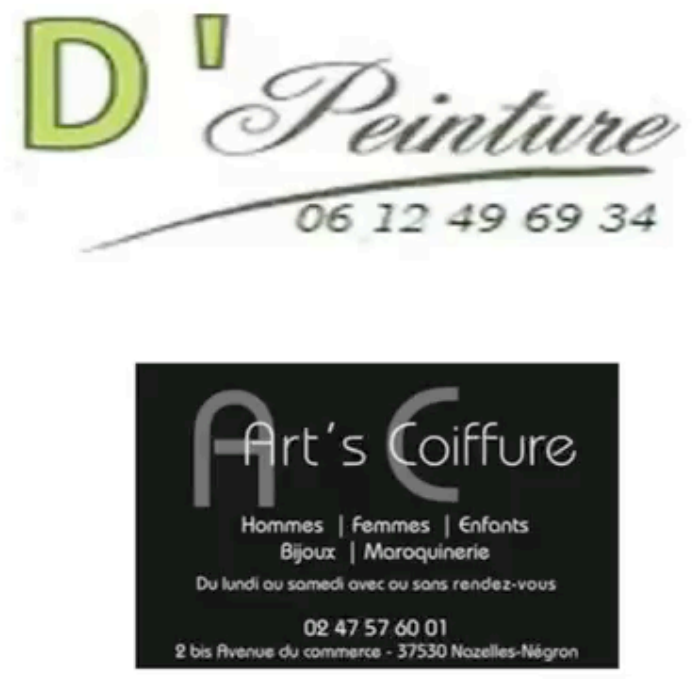 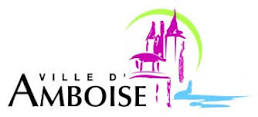 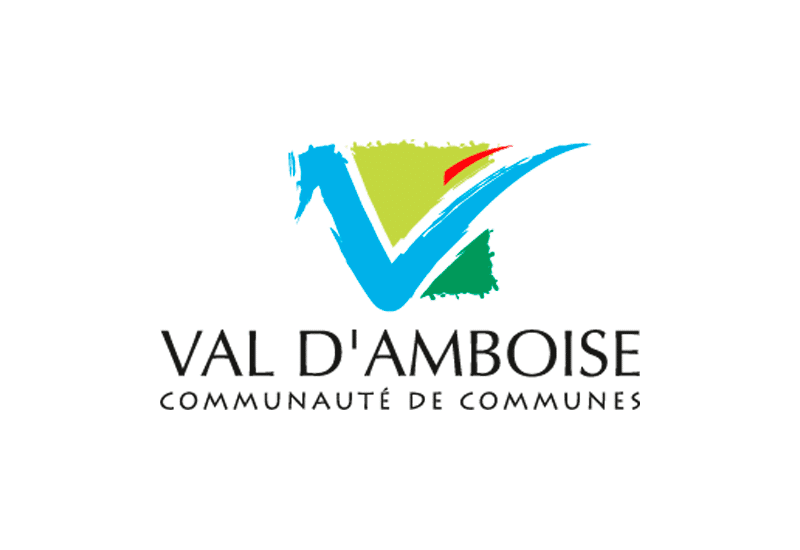 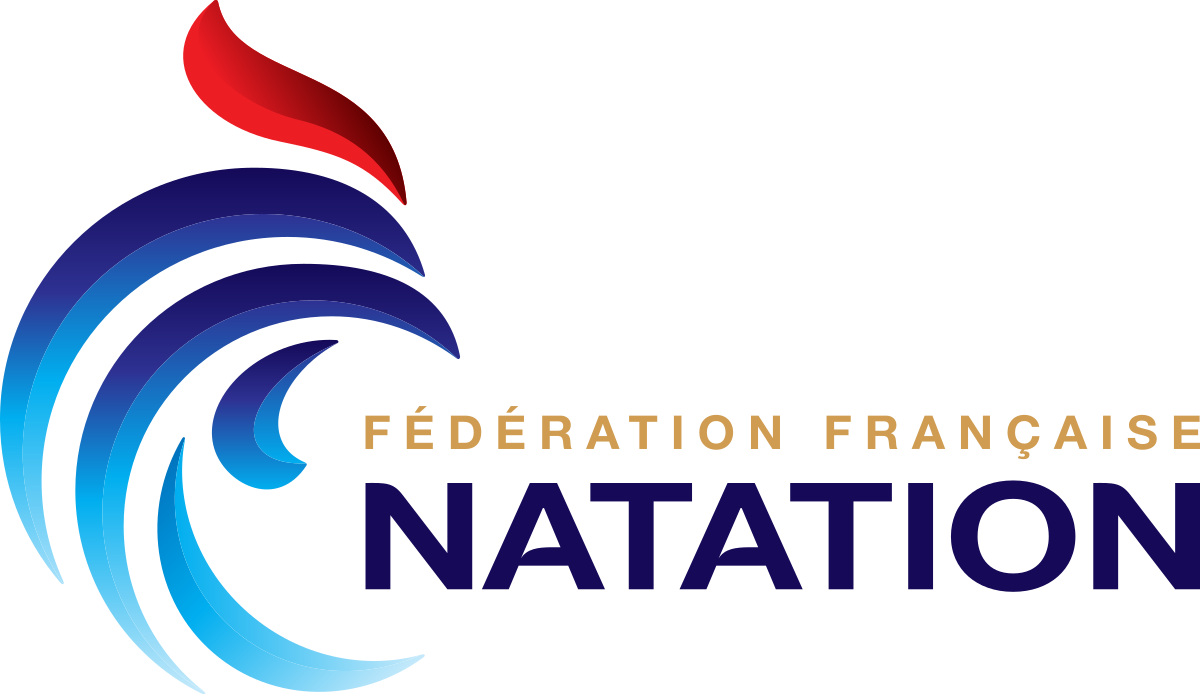 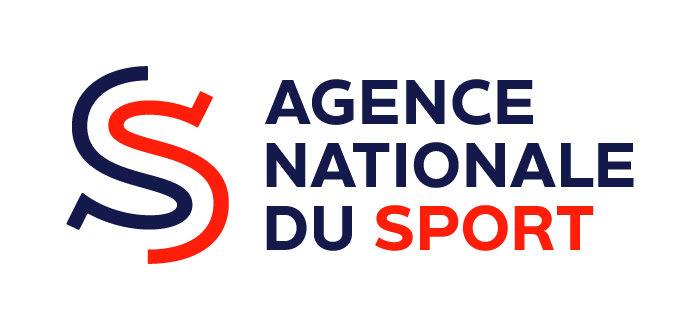 Diapositive 15
MERCI DE VOTRE INTÊRET !
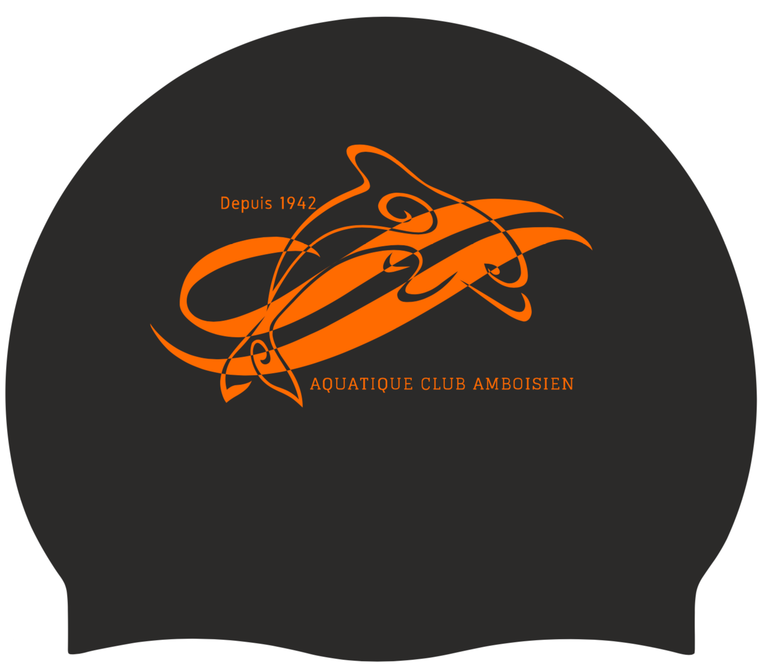 Vous êtes intéressé d’associer l’image de votre entreprise à celle du Club ACA natation en devenant un de nos partenaires, contactez nous ! :
Sébastien Frappier
acamboise.natation@gmail.com
06 42 76 90 44
Nous restons à votre disposition pour vous présenter ce projet avec plus de détails lors d'un rendez-vous. Dans l'espoir que vous serez sensible à cette demande, nous vous prions de recevoir, Madame, Monsieur, l'assurance de notre considération distinguée.
 

Pour l’ACA, les Co-présidents RIGOLLET Nathalie & FRAPPIER SEBASTIEN